CFL Learning Journey. 
Pendle and Sanctuary 2023-2024
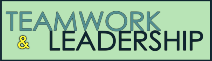 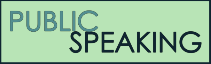 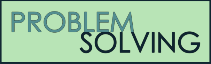 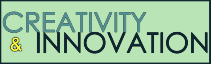 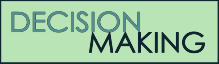 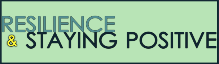 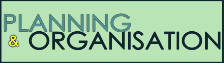 SKILLS DEVELOPED
SKILLS DEVELOPED
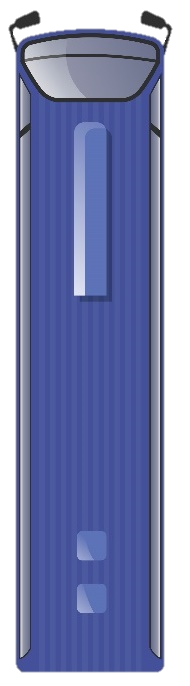 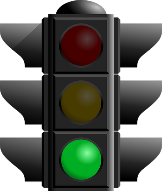 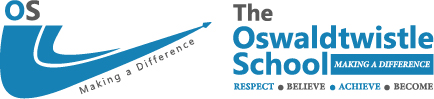 NEXT YEAR
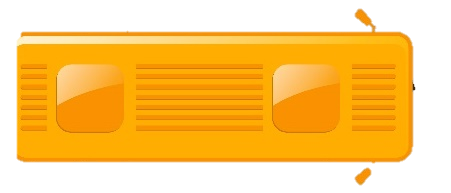 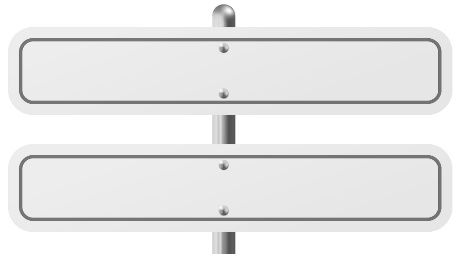 Equality Act 2010
LGBTQ+ What is it?
LGBTQ+ Rights Across the World 
Gender Equality 
Ableism and Disability Discrimination
Removing the Barriers, Equality for All 
Racism & Discrimination in Society
CITIZENSHIP
LAW, CRIME & SOCIETY
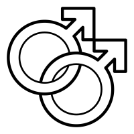 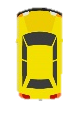 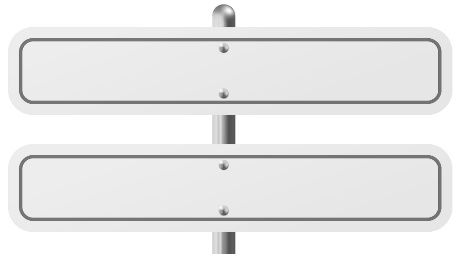 PSHE
CITIZENSHIP
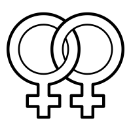 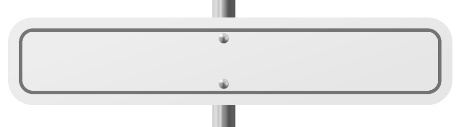 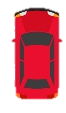 EQUALITY
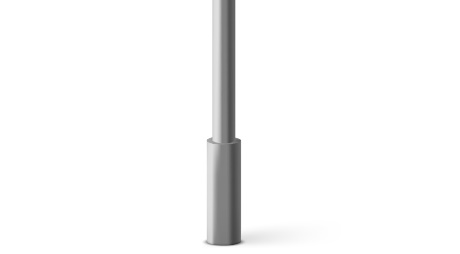 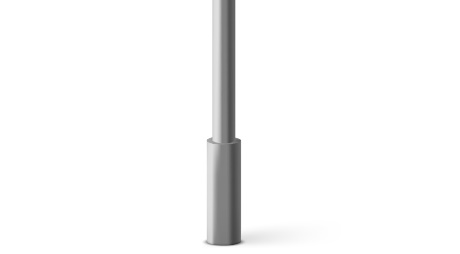 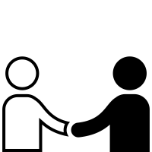 BRITISH VALUES
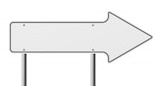 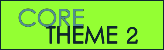 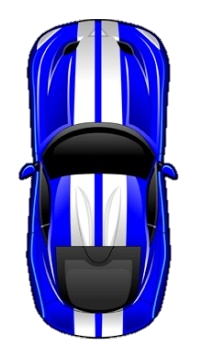 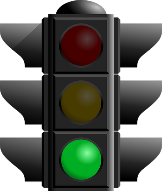 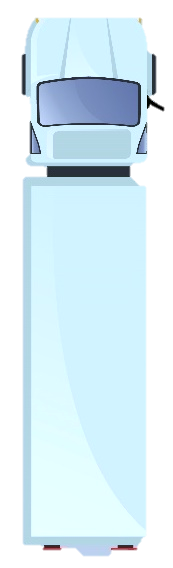 County Lines – What is It?
County Lines – Who is at Risk?
Substance Misuse
Cyberbullying
Online Grooming
Alcohol Safety
Child Exploitation & Online Protection
CELEBRATING DIFFERENCES
EQUALITY & DIVERSITY EXPLORED
KS3 
23-24
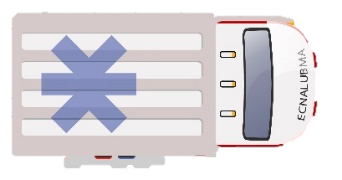 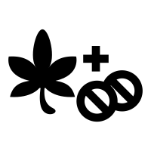 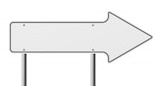 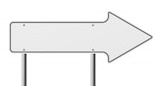 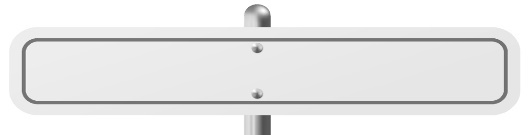 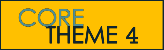 GANGS
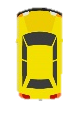 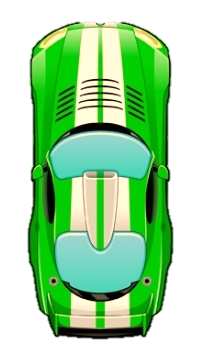 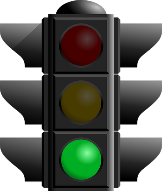 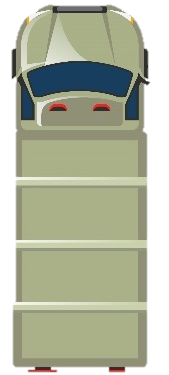 What is RSE
Sexual Orientation
What is Gender Identity
Dealing with Conflict
Healthy Respectful Relationships
What is Love?
Introduction to Contraception
Periods and Menstrual Cycle
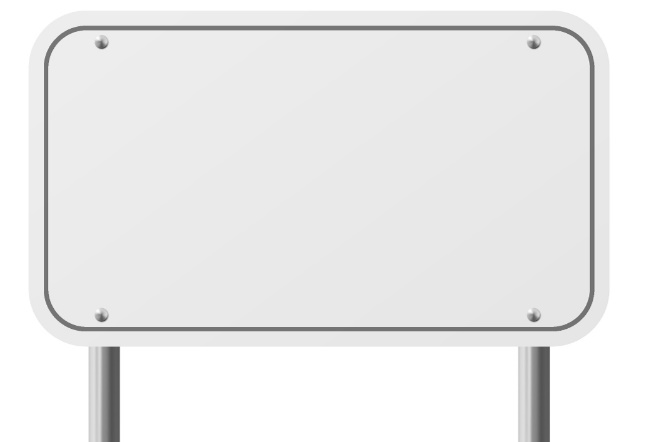 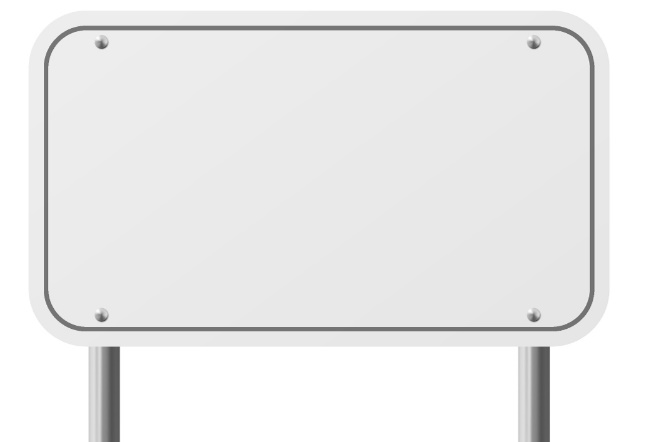 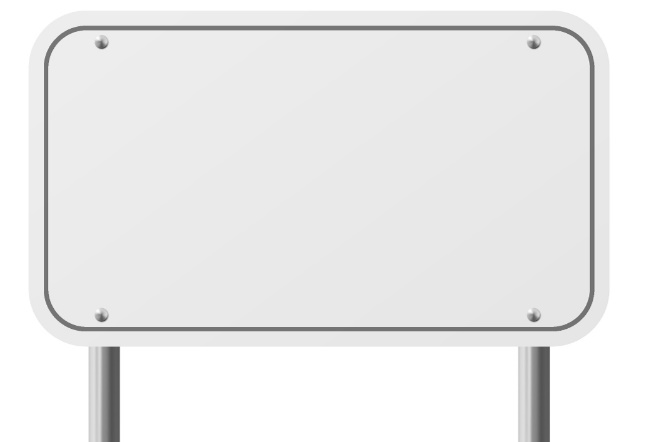 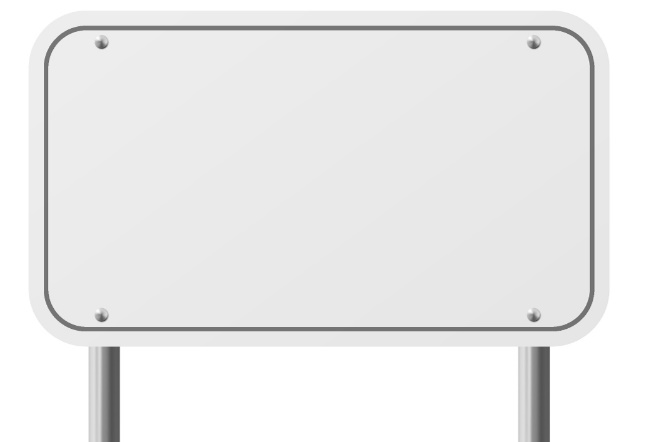 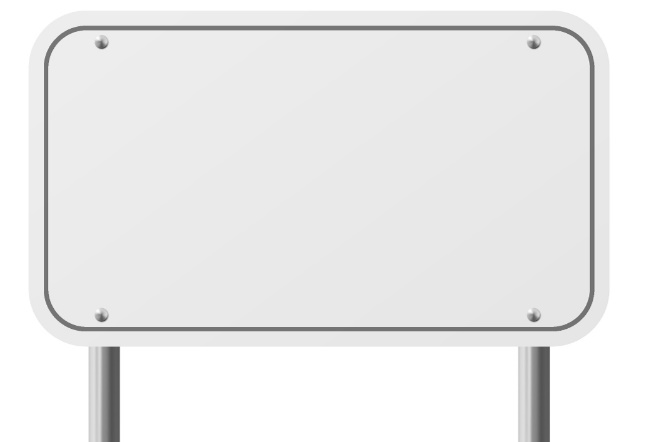 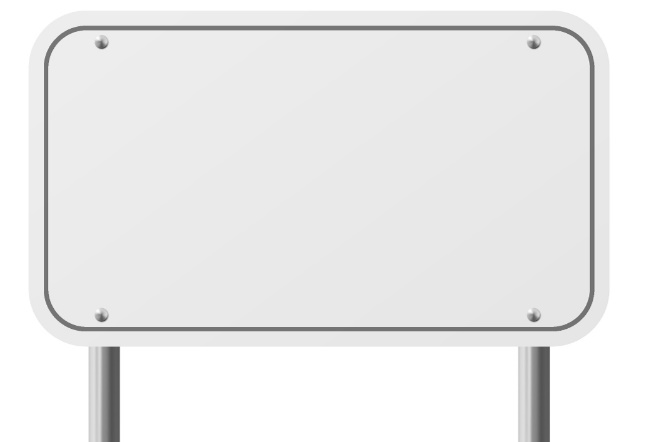 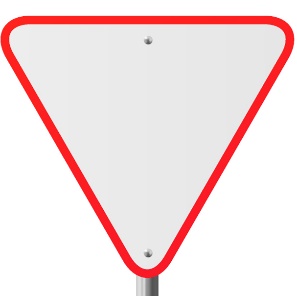 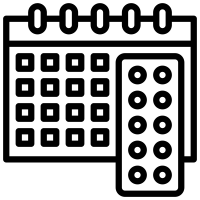 STATUTORY
HEALTH
& 
RSE
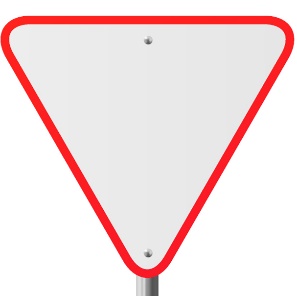 STATUTORY
HEALTH
& 
RSE
DANGEROUS SOCIETY ONLINE & OFFLINE
KS3 
23-24
KS3 
23-24
KS3
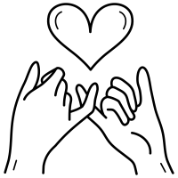 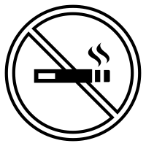 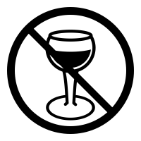 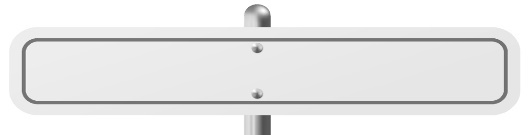 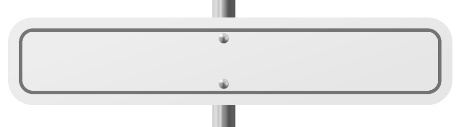 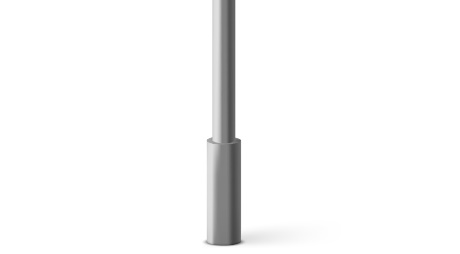 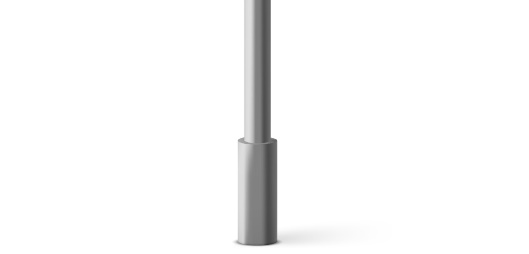 PSHE
DRUGS EDUCATION
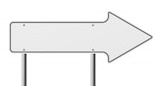 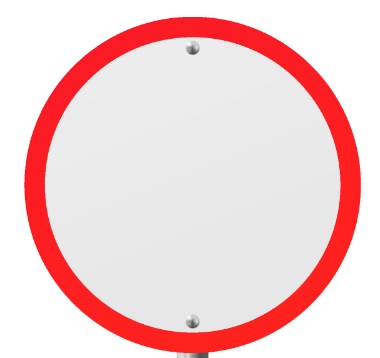 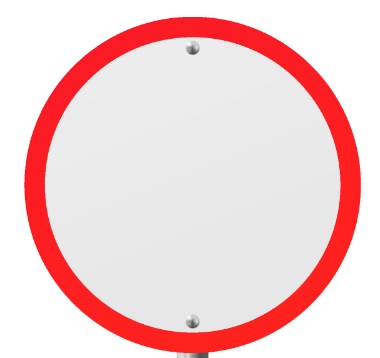 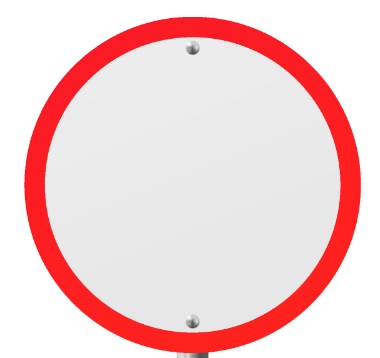 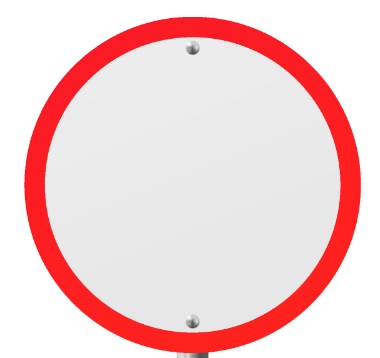 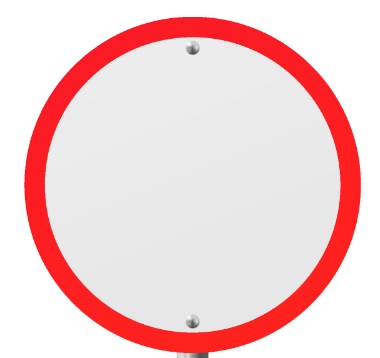 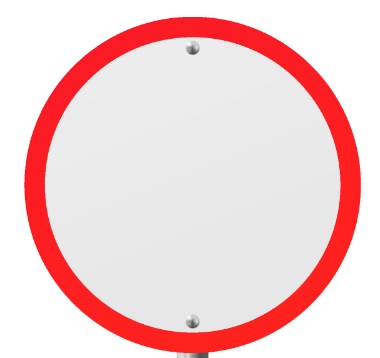 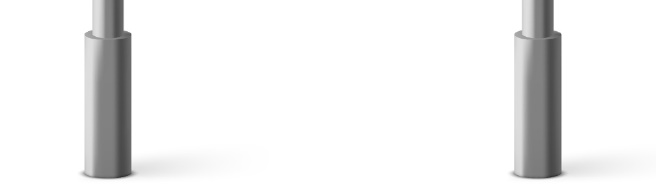 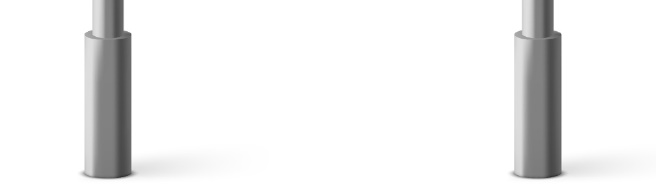 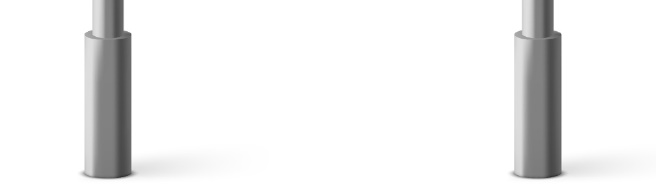 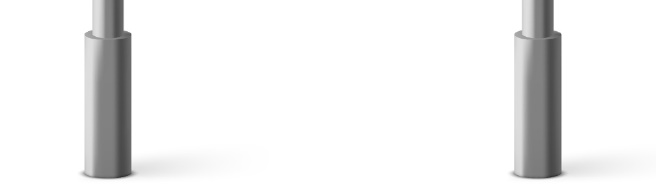 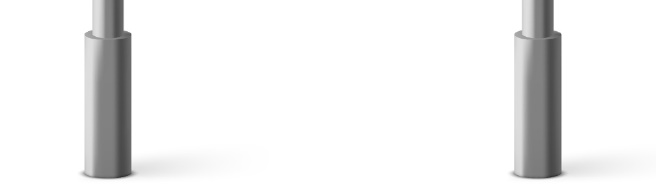 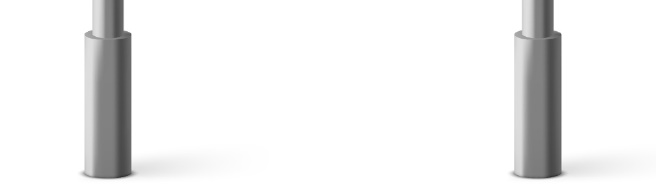 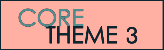 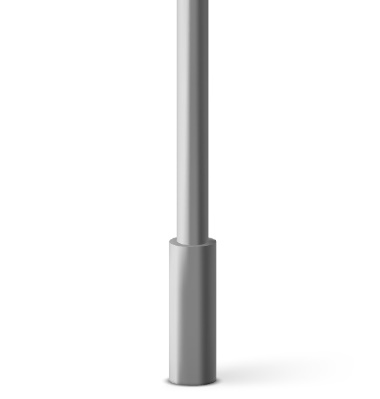 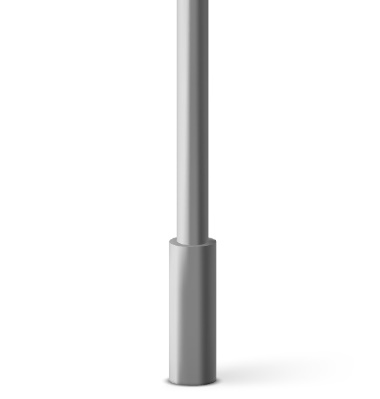 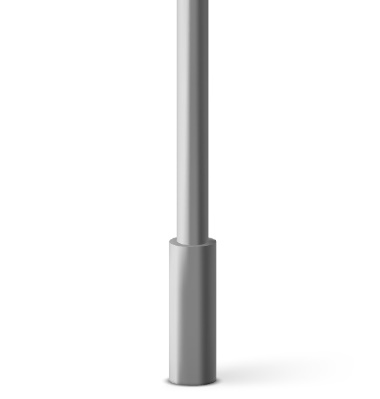 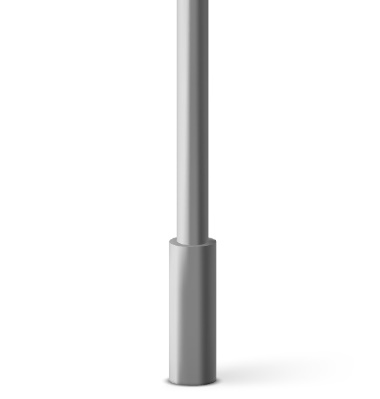 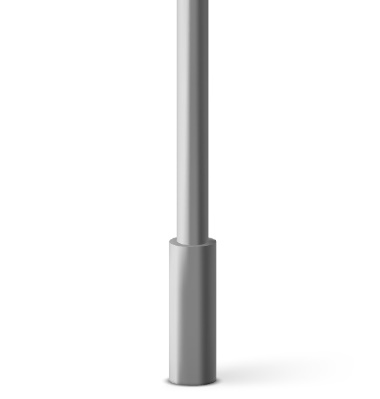 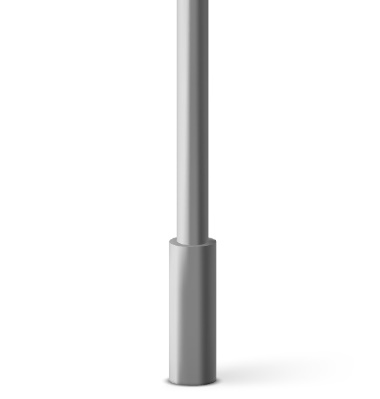 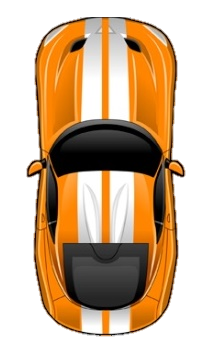 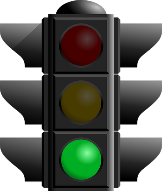 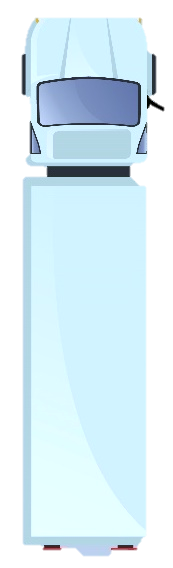 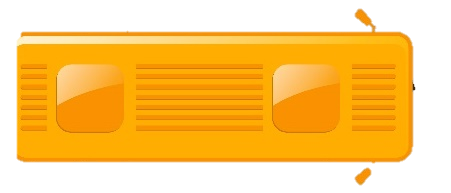 What is your Identity?
Multicultural Britain
Importance of Being Kind
Breaking Down Stereotypes
Learning Disabilities
Prejudice and Discrimination
Challenging Islamophobia
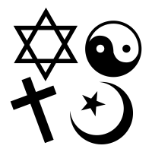 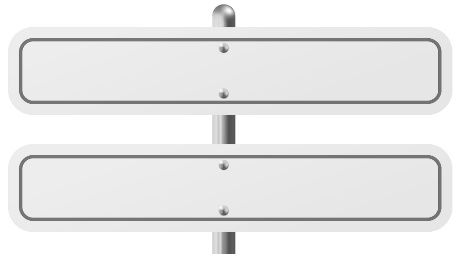 FRIENDS, RESPECT & RELATIONSHIPS
IDENTITY, RELATIONSHIPS & SEX EDUCATION
KS3 
23-24
CITIZENSHIP
PSHE
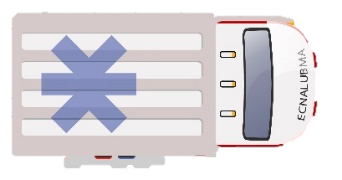 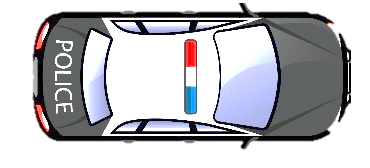 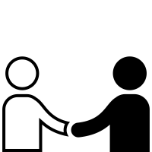 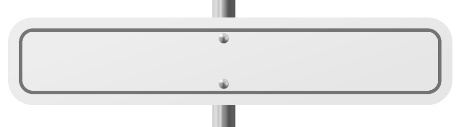 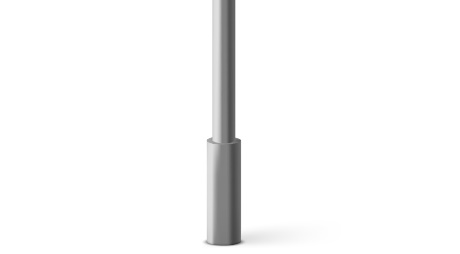 BRITISH VALUES
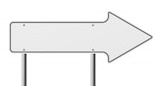 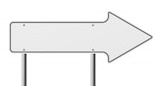 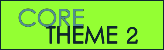 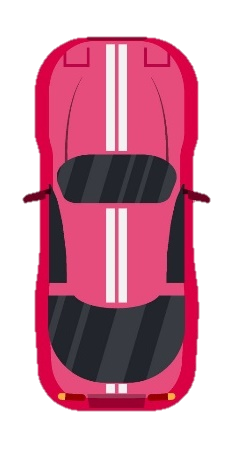 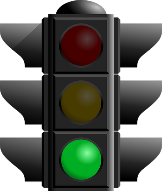 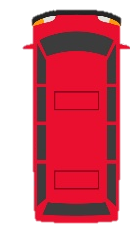 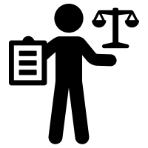 Desert Island - Living
Desert Island - Building a Community 
Desert Island – Making Decisions
Desert Island - Criminals Law & Society
How are Laws Made?
Prisons, Reform & Punishment
KS3 
23-24
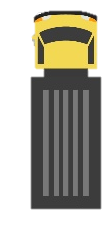 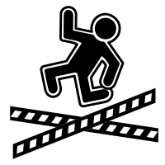 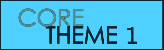 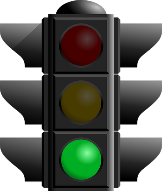 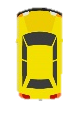 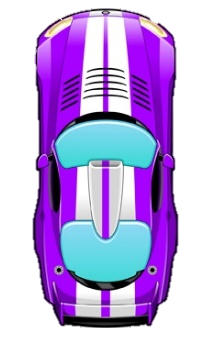 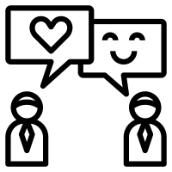 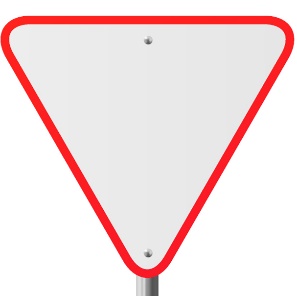 STATUTORY
HEALTH
& 
RSE
Consent and Boundaries
What does it mean to be a ‘man’
Managing Friendships & Relationships
What Makes a good Friend
Respect and Relationships
Being positive + Self Esteem
Peer Pressure and Influence
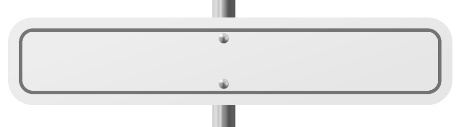 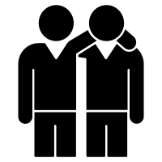 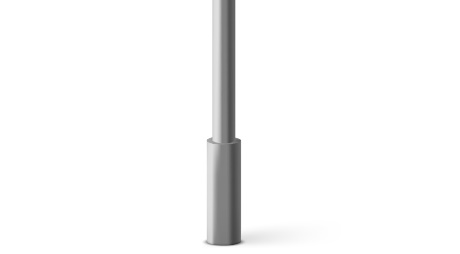 PSHE
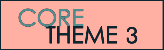 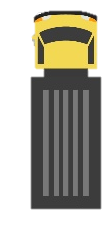 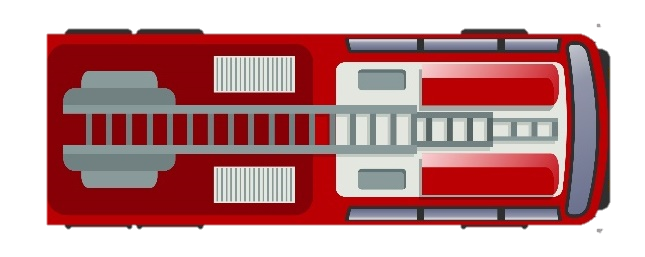 WELCOME
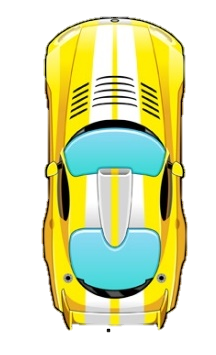 PERSONAL DEVELOPMENT
RSE COMPLIANT
SPIRAL THEMATIC APPROACH 
Relationships and Sex Education
Rights, Responsibilities & British Values
Relationships and Sex Education
Staying Safe Online and Offline 
Life Beyond School
Celebrating Diversity & Equality
ASSESSMENT & PROGRESS IN CFL
HEALTH COMPLIANT
Confidence Checkers
End of Unit Quizzes 
ROK
GATSBY BENCHMARKS
CFL Learning Journey 
Pendle and Sanctuary 2024-2025
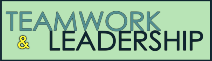 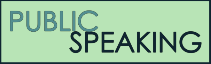 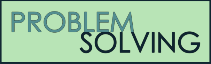 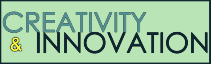 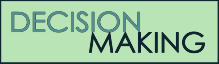 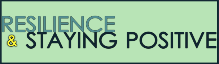 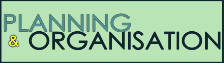 SKILLS DEVELOPED
SKILLS DEVELOPED
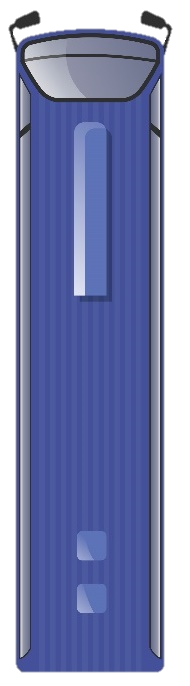 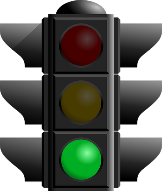 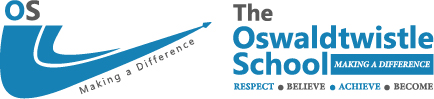 NEXT YEAR
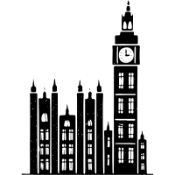 Why is Politics Important?
How is our Country Run?
The Role of the Prime Minister
The Monarchy and King Charles III
Politics, Debates and Parliament 
Elections and Campaigning
Creating a Political Party
POLITICS & PARLIAMENT
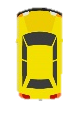 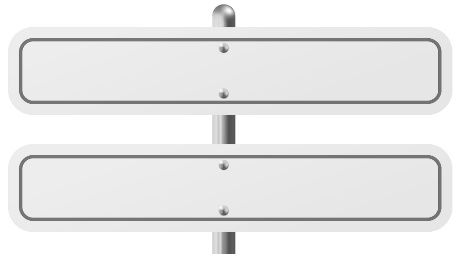 CITIZENSHIP
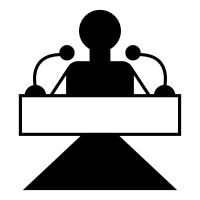 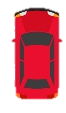 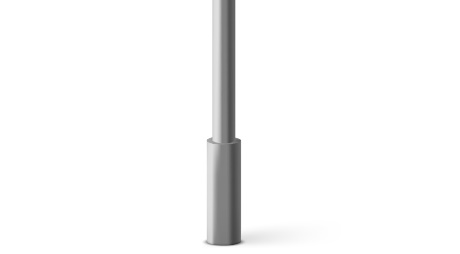 BRITISH VALUES
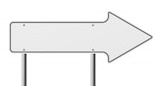 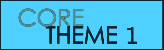 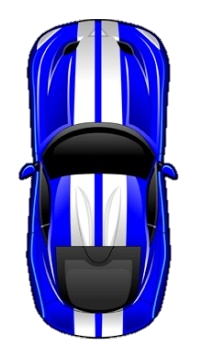 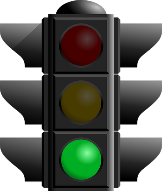 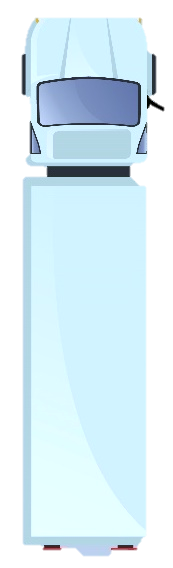 What is your Identity?
Multicultural Britain
Importance of Being Kind
Breaking Down Stereotypes
Learning Disabilities
Prejudice and Discrimination
Challenging Islamophobia
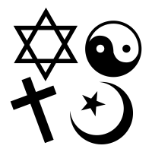 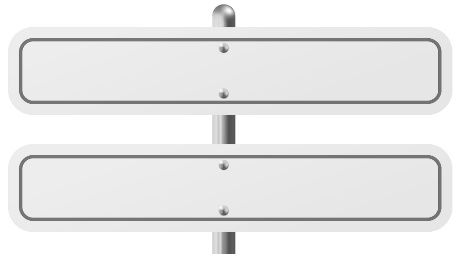 CELEBRATING DIFFERENCES
CITIZENSHIP
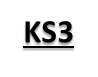 PSHE
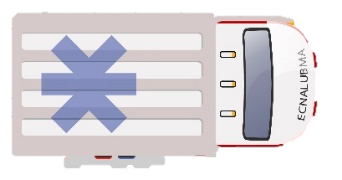 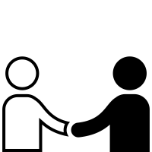 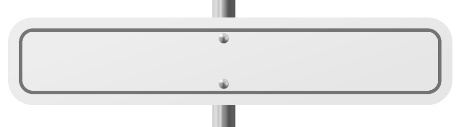 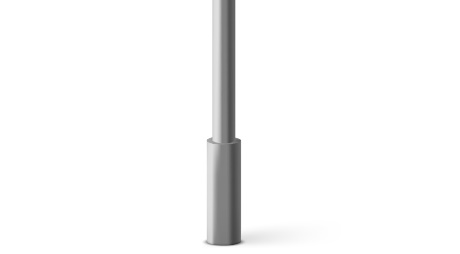 BRITISH VALUES
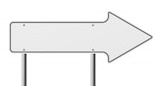 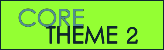 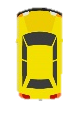 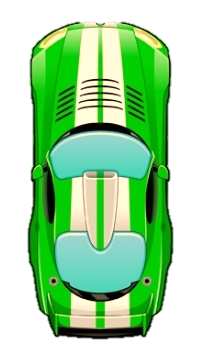 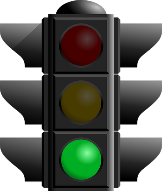 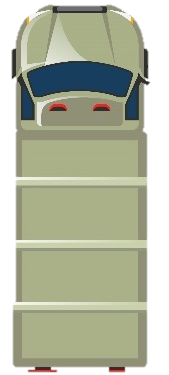 Avoiding Gangs & Criminal Behaviour
Staying Safe Online
Online Gaming, Grooming & Addiction
Alcohol and Risk
Nicotine and Smoking
E-Cigs, Vaping and Shisha
Energy Drinks and Caffeine
Knife Crime and Safety
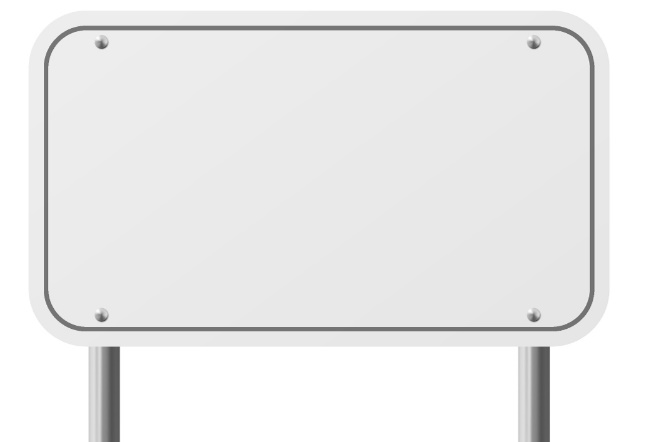 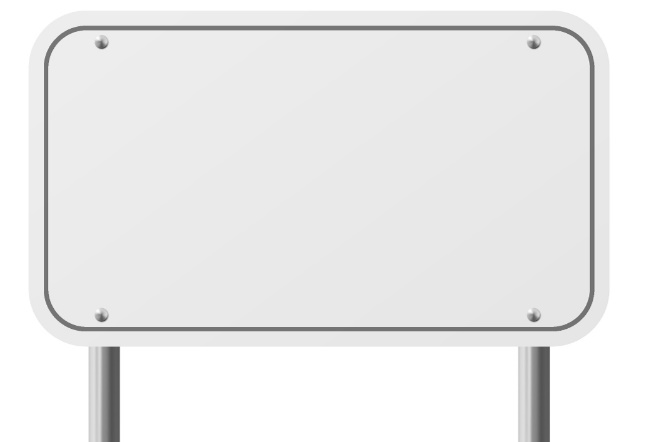 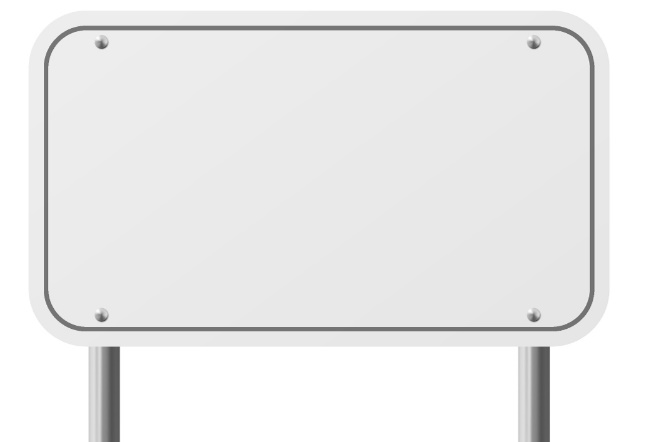 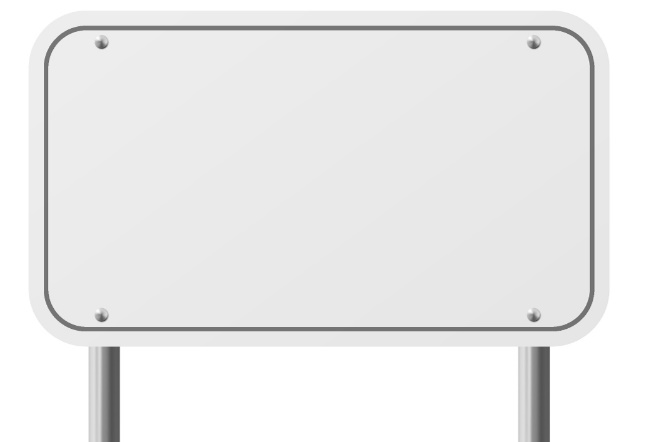 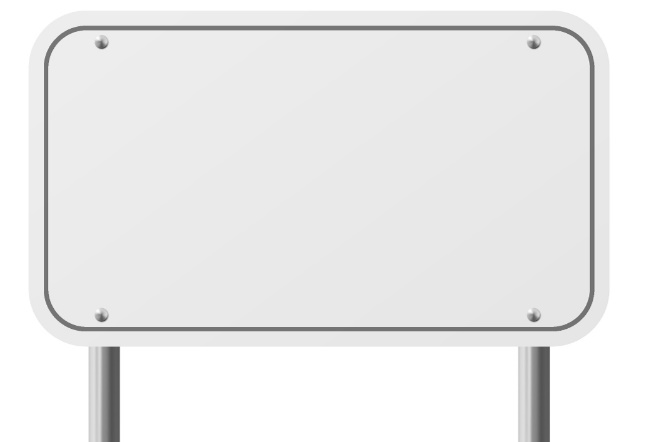 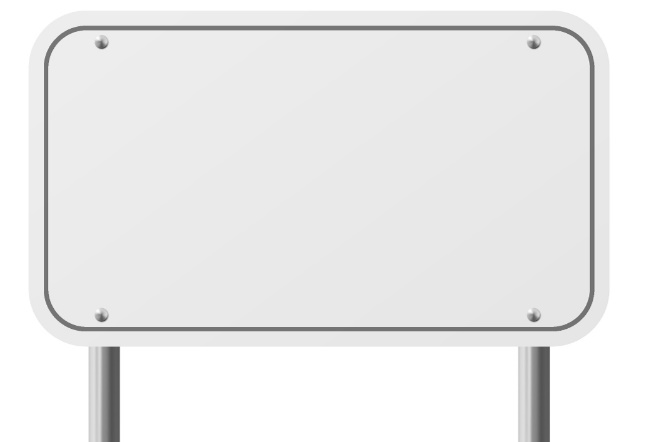 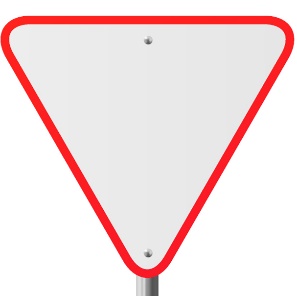 STATUTORY
HEALTH
& 
RSE
STAYING SAFE ONLINE & OFFLINE
KS3
KS3
KS3
KS3
KS3
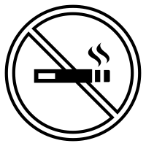 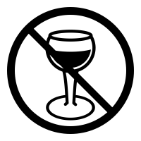 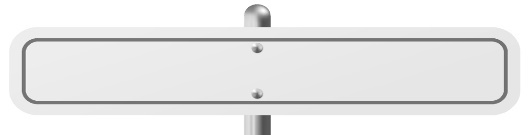 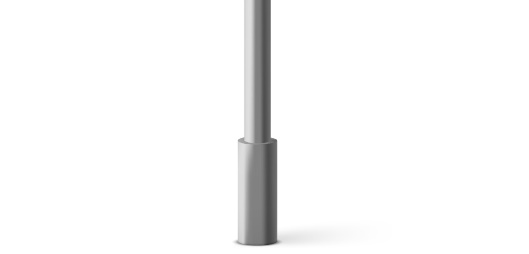 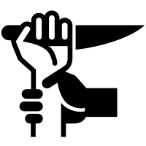 DRUGS EDUCATION
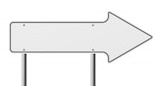 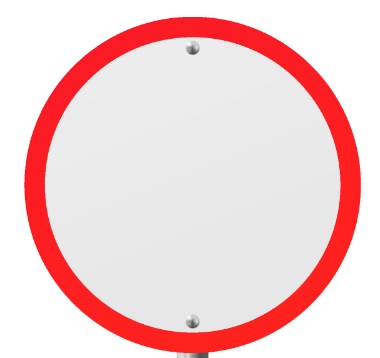 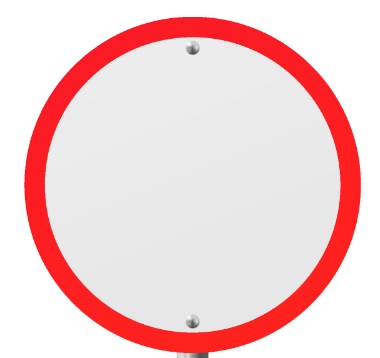 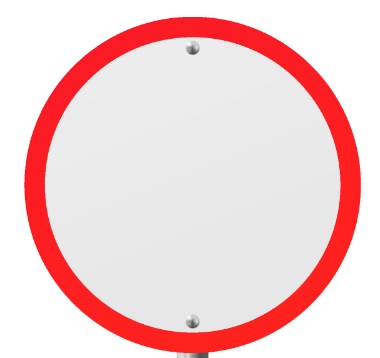 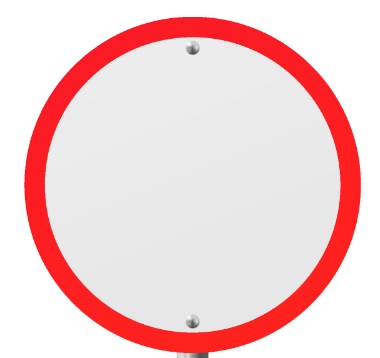 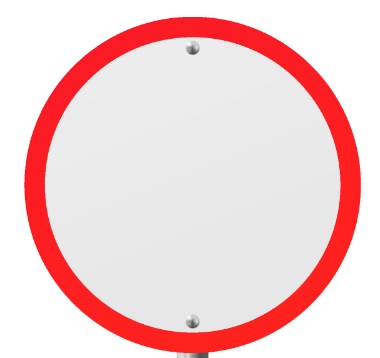 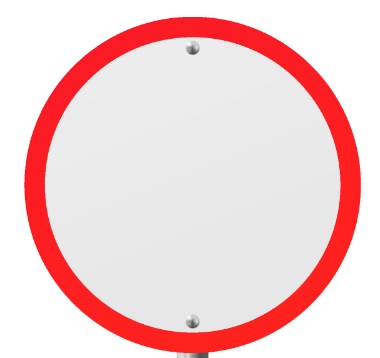 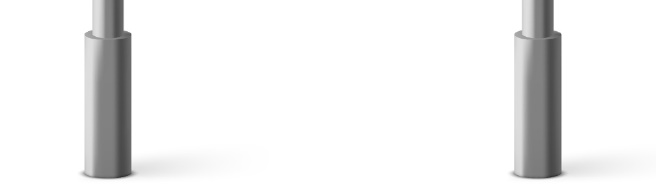 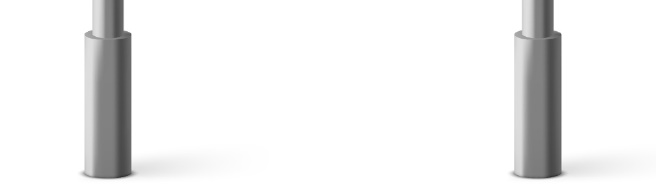 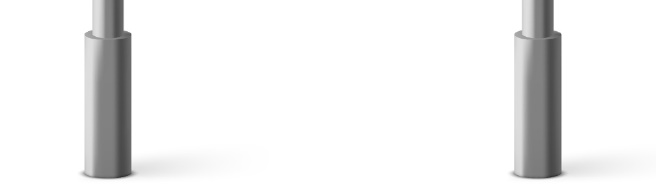 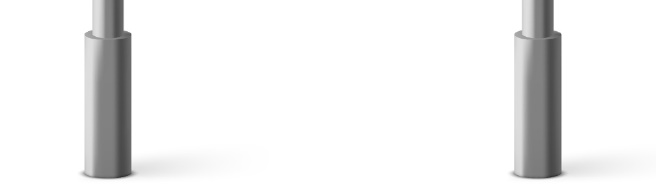 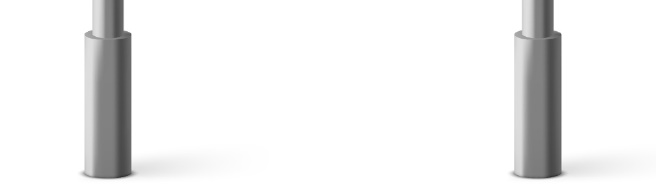 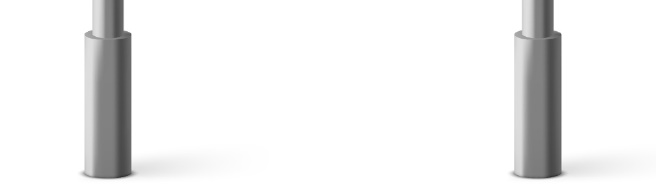 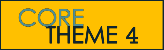 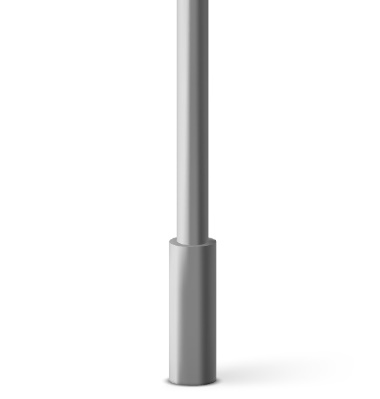 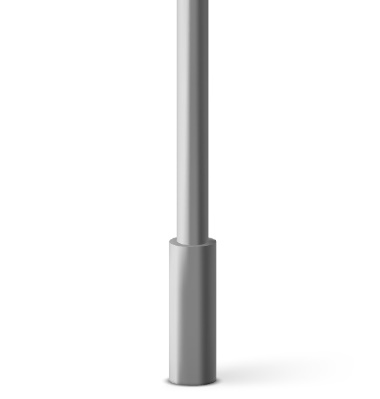 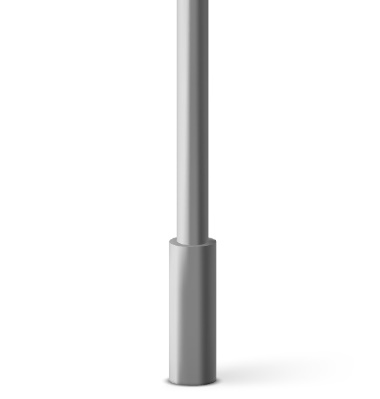 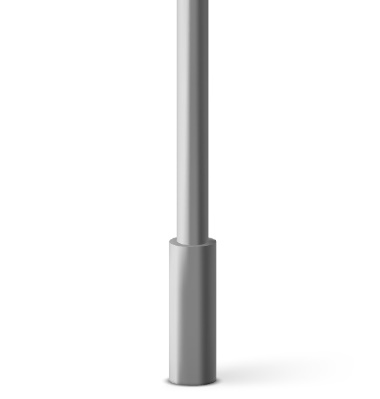 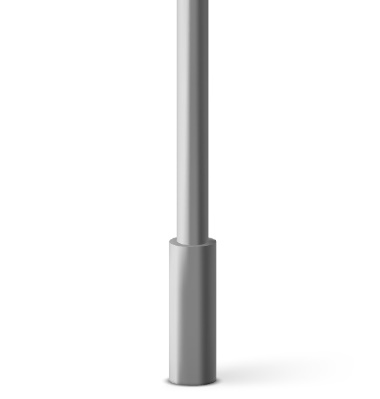 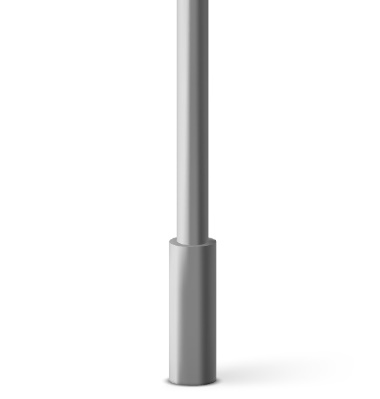 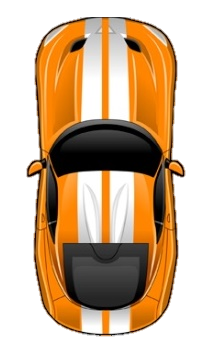 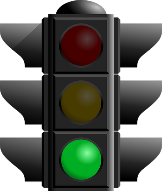 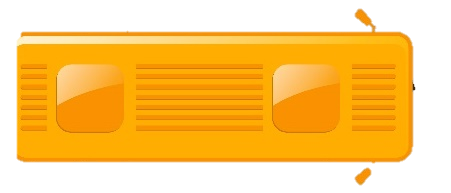 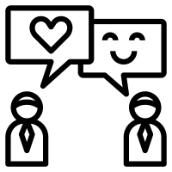 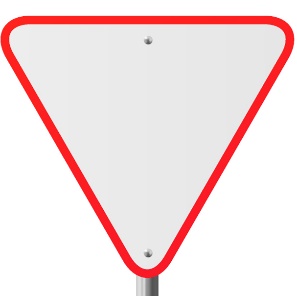 STATUTORY
HEALTH
& 
RSE
Consent and Boundaries
Respect and Relationships
What Makes a Good Friend?
Friendships & Online Relationships
Being Positive
Pressure, Influence and Friends 
What Does it Mean to be a Man Today?
FRIENDS, RESPECT & RELATIONSHIPS
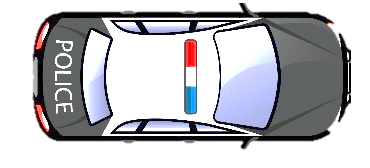 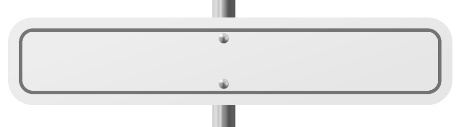 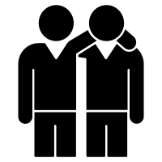 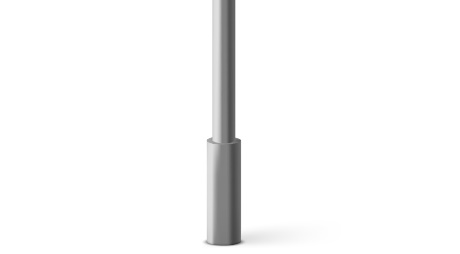 PSHE
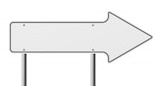 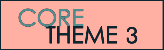 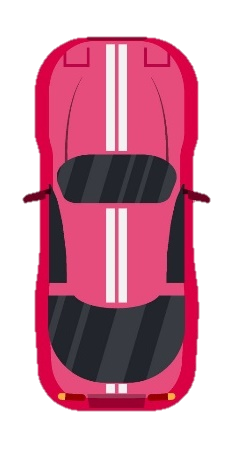 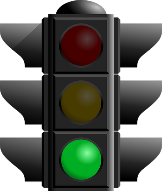 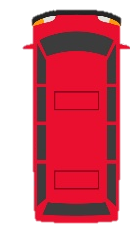 STATUTORY
HEALTH
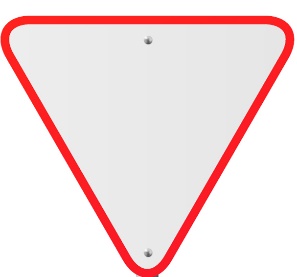 Introduction to Puberty
Girls Puberty & Periods (Double Lesson)
Boys Puberty
Personal Hygiene
Growing Up
Self-Esteem
Tooth Decay & Dental Health
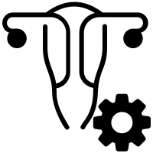 PUBERTY & BODY DEVELOPMENT
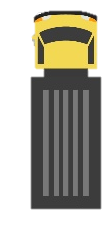 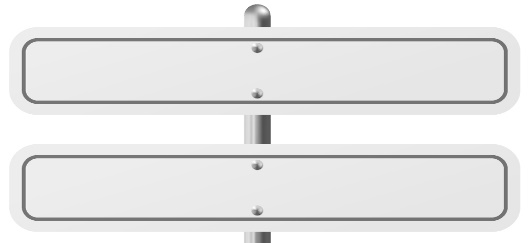 PSHE
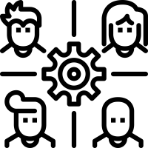 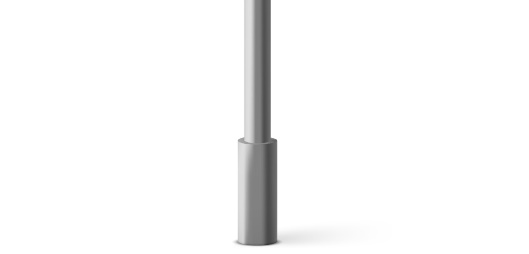 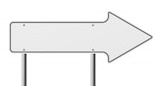 WELLBEING
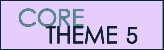 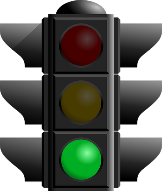 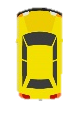 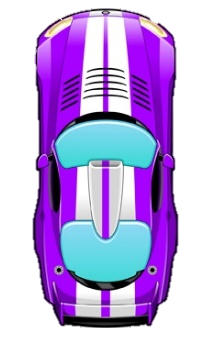 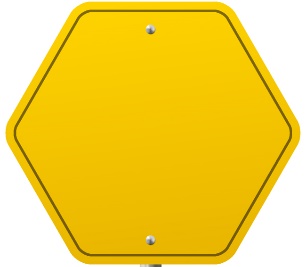 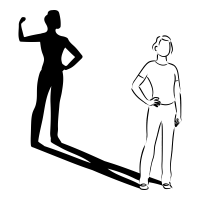 GATSBY BENCHMARKS
- CAREERS -
What is CFL?
Getting to Know People
What is a Community?
Careers and Your Future
Sleep and Relaxation
Financial Education
Transition Points in Your Life
MANAGING CHANGE
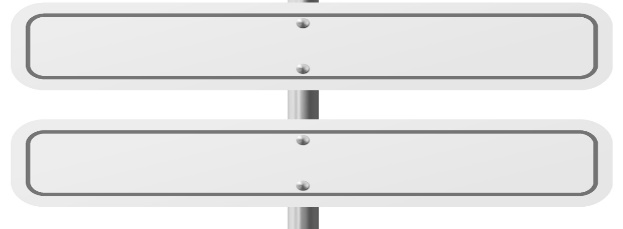 FINANCIAL EDUCATION
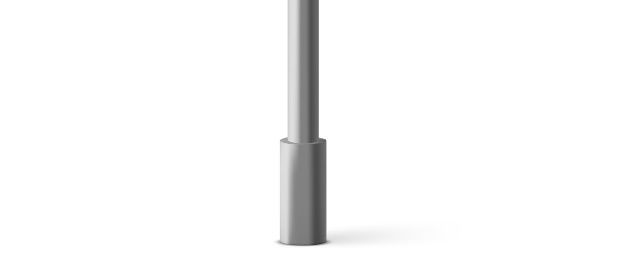 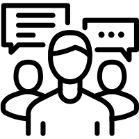 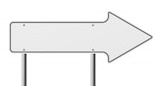 SMSC & CAREERS
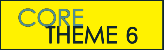 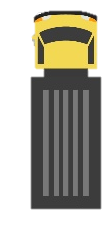 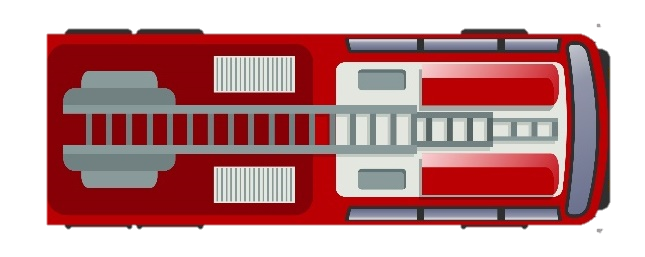 WELCOME
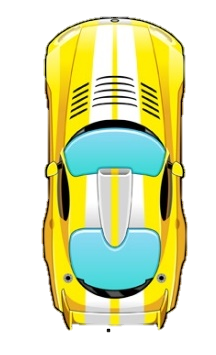 PERSONAL DEVELOPMENT
RSE COMPLIANT
SPIRAL THEMATIC APPROACH 
Life Beyond School
Health and Wellbeing
Relationships and Sex Education
Staying Safe Online and Offline 
Celebrating Diversity & Equality
Rights, Responsibilities & British Values
ASSESSMENT & PROGRESS IN CFL
HEALTH COMPLIANT
Confidence Checkers
End of Unit Quizzes 
ROK
GATSBY BENCHMARKS
CFL Learning Journey 
Pendle and Sanctuary 2025 – 2026
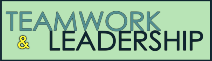 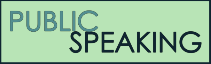 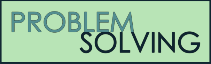 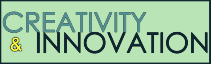 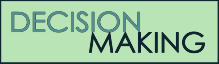 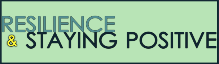 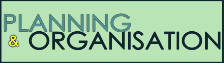 SKILLS DEVELOPED
SKILLS DEVELOPED
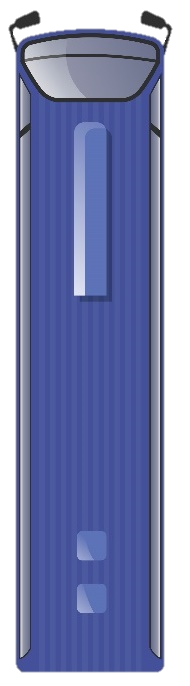 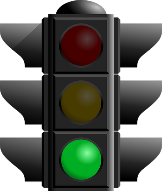 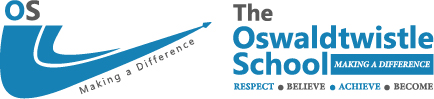 NEXT YEAR
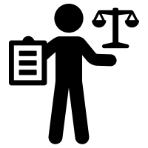 KS3 
(year 2)
Desert Island - Living
Desert Island - Building a Community 
Desert Island – Making Decisions
Desert Island - Criminals Law & Society
How are Laws Made?
Prisons, Reform & Punishment
LAW, CRIME & SOCIETY
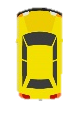 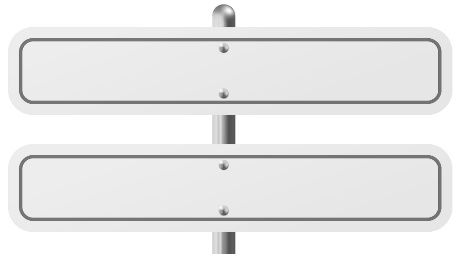 CITIZENSHIP
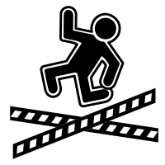 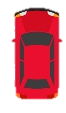 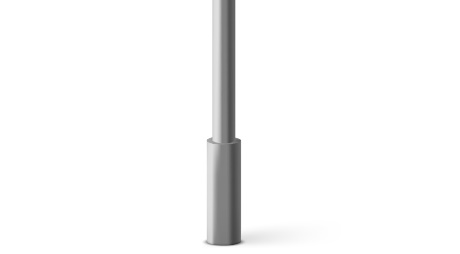 BRITISH VALUES
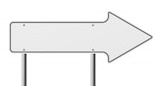 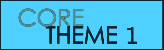 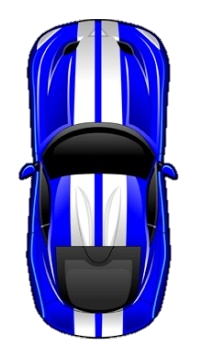 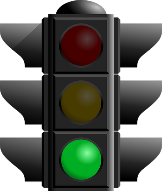 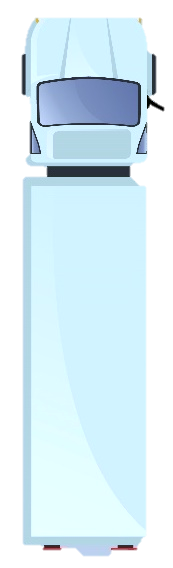 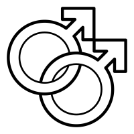 Equality Act 2010
LGBTQ+ What is it?
LGBTQ+ Rights Across the World 
Gender Equality 
Ableism and Disability Discrimination
Removing the Barriers, Equality for All 
Racism & Discrimination in Society
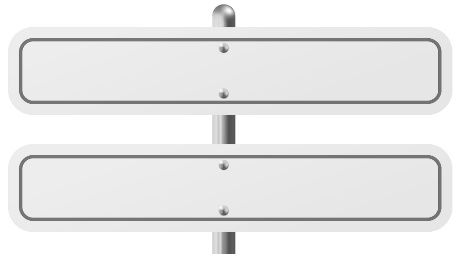 EQUALITY & DIVERSITY EXPLORED
CITIZENSHIP
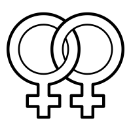 PSHE
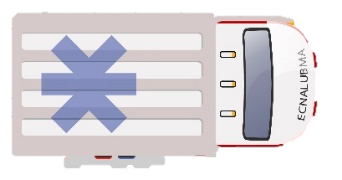 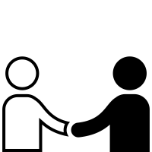 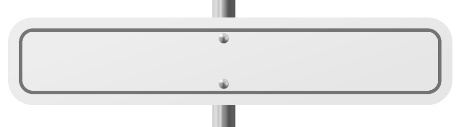 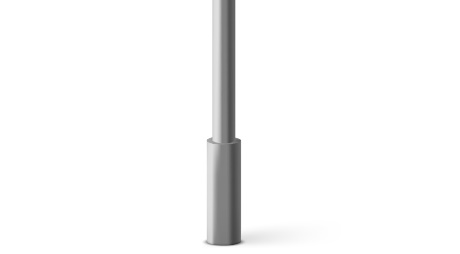 EQUALITY
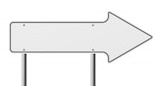 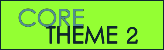 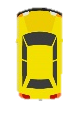 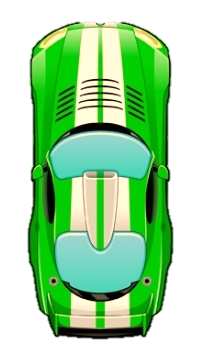 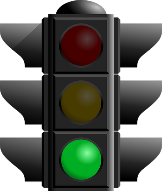 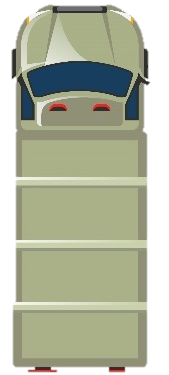 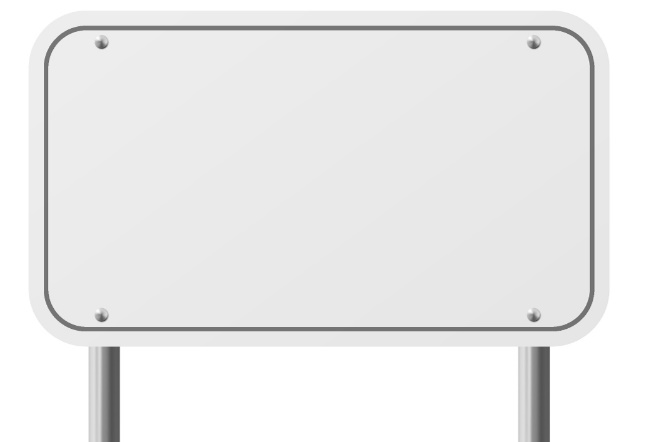 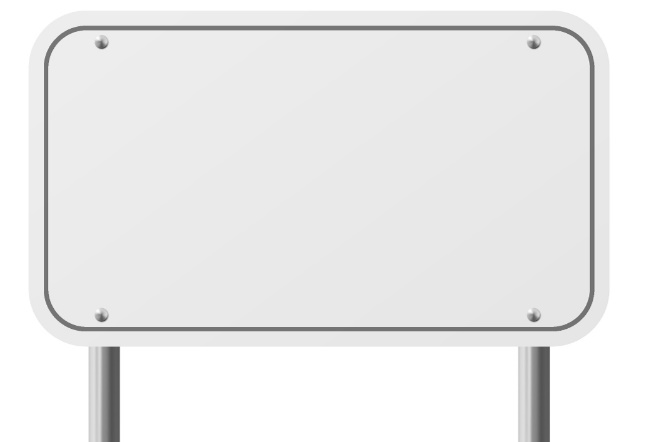 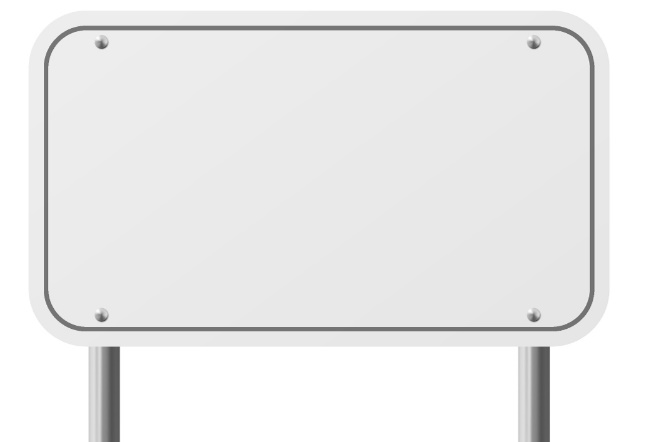 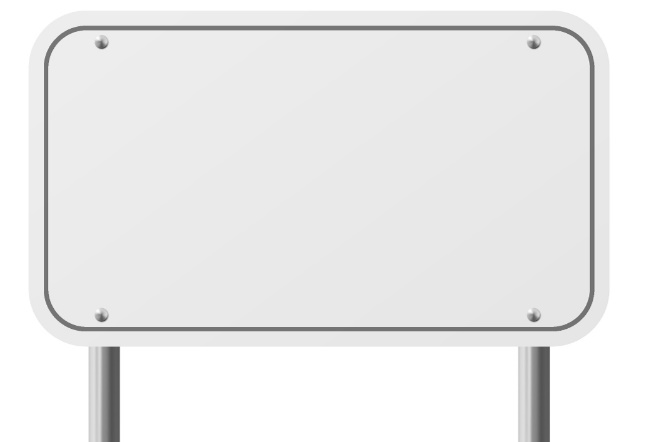 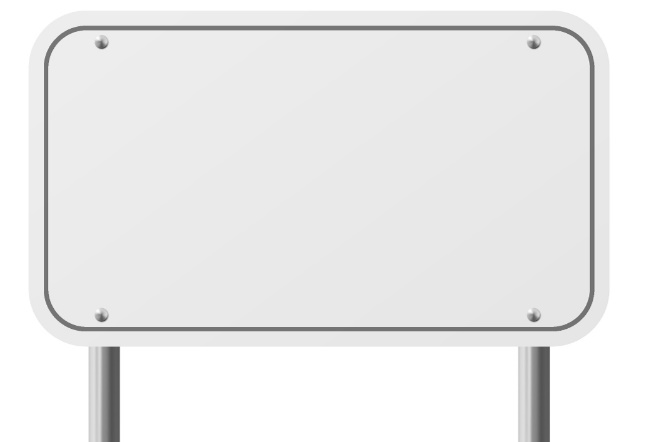 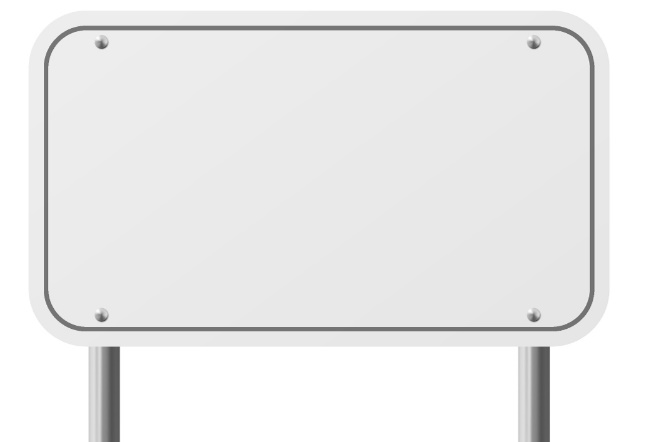 County Lines – What is It?
County Lines – Who is at Risk?
Substance Misuse
Cyberbullying
Online Grooming
Alcohol Safety
Child Exploitation & Online Protection
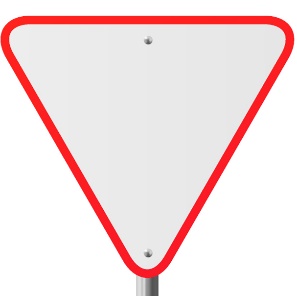 STATUTORY
HEALTH
& 
RSE
DANGEROUS SOCIETY ONLINE & OFFLINE
KS3 
(year 2)
KS3 
(year 2)
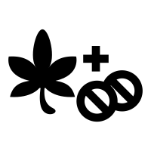 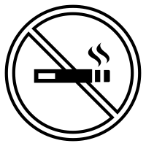 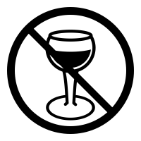 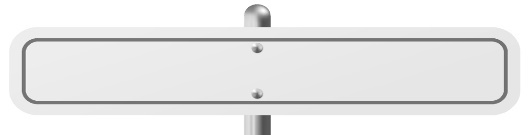 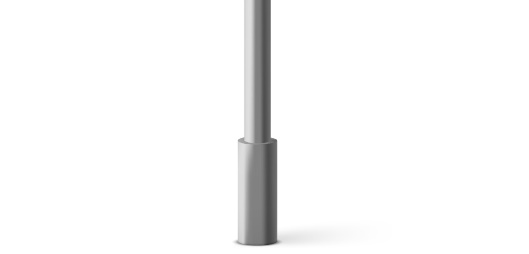 DRUGS EDUCATION
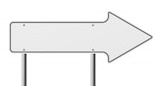 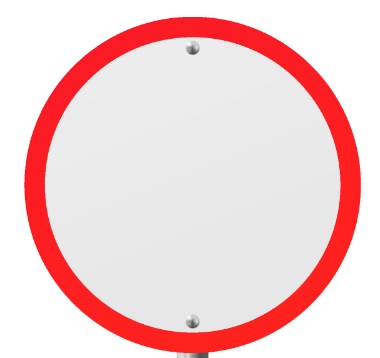 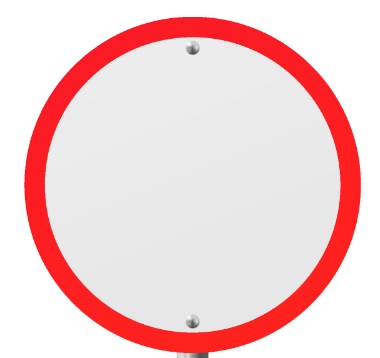 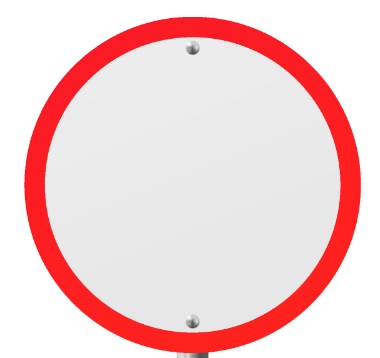 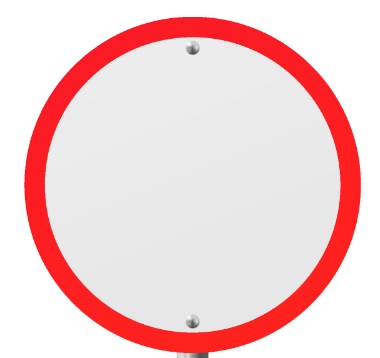 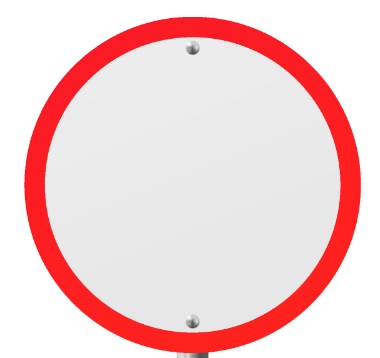 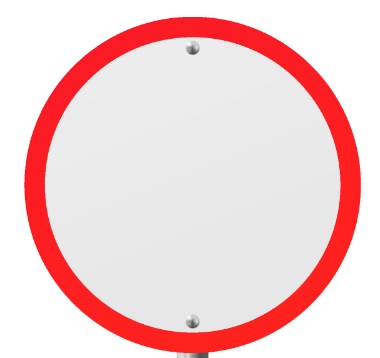 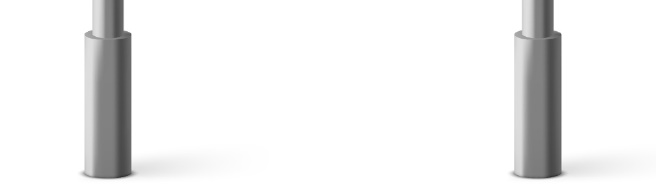 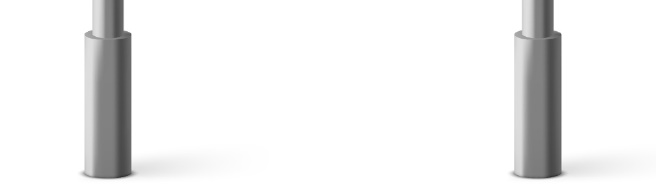 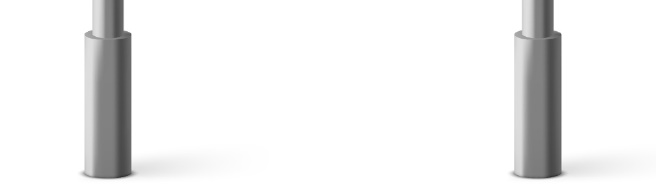 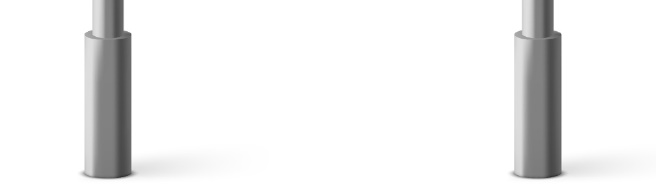 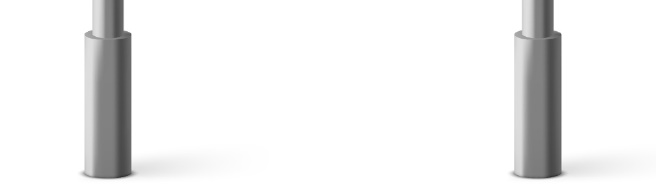 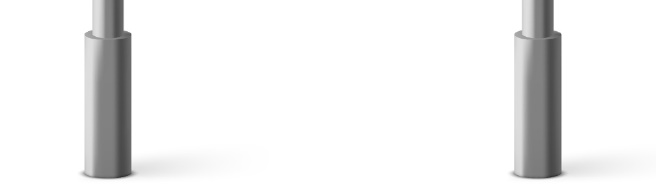 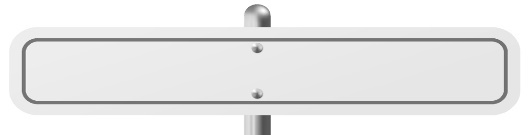 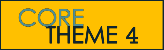 GANGS
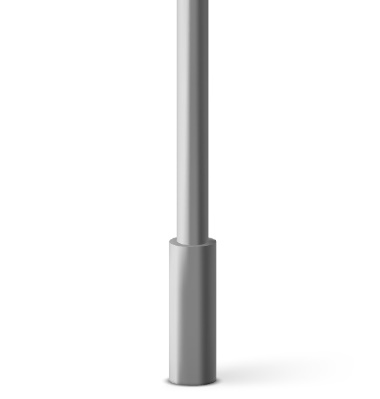 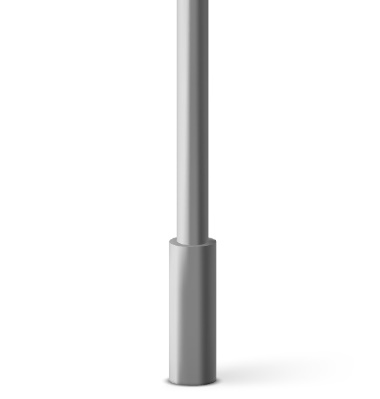 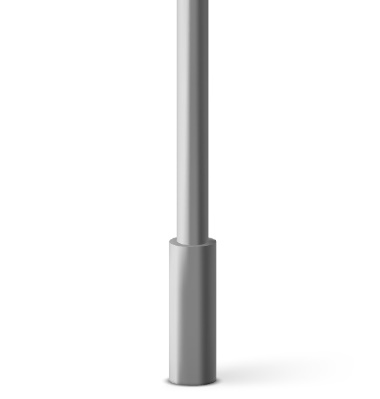 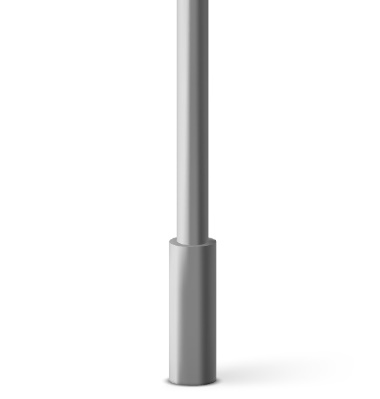 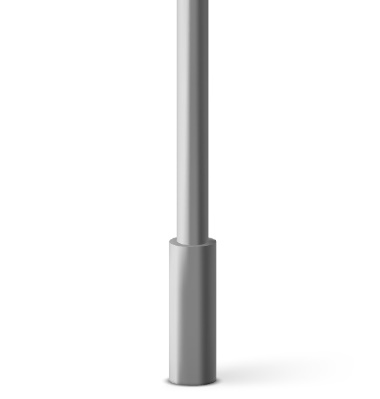 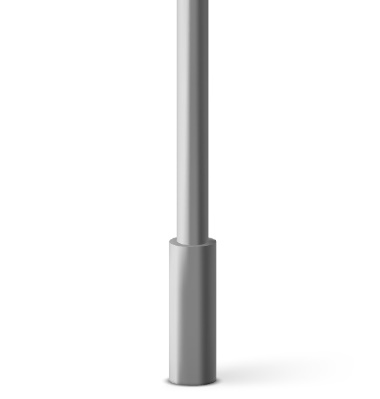 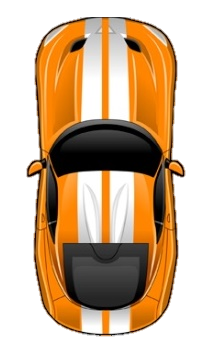 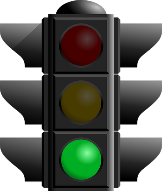 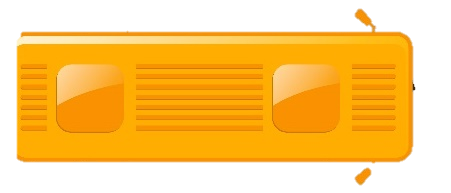 Relationships and Sex Education
Being Yourself & Self-Love 
Healthy Respectful Relationships
What is Love?
Dealing with Conflict
Periods and Menstrual Cycle 
Introduction to Contraception
Sexual Orientation
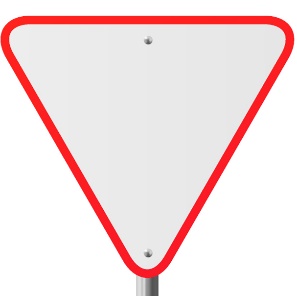 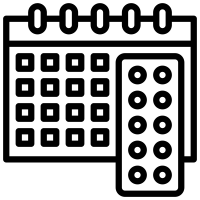 STATUTORY
HEALTH
& 
RSE
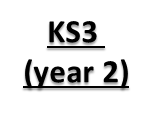 IDENTITY, RELATIONSHIPS & SEX EDUCATION
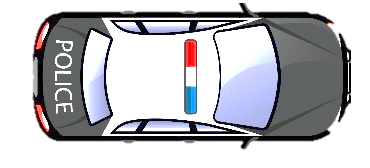 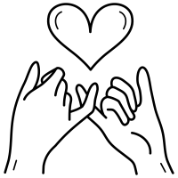 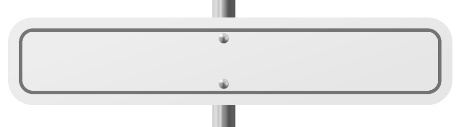 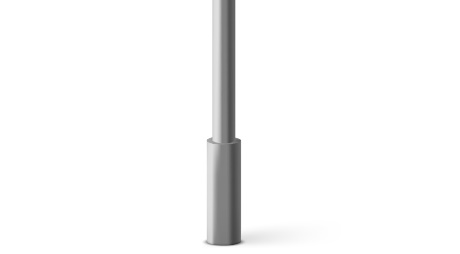 PSHE
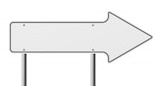 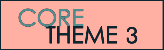 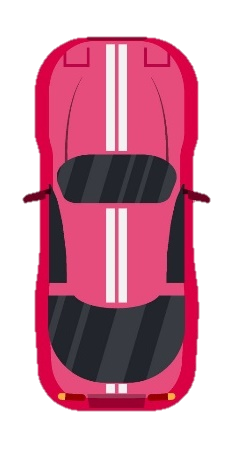 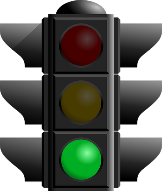 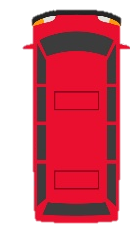 STATUTORY
HEALTH
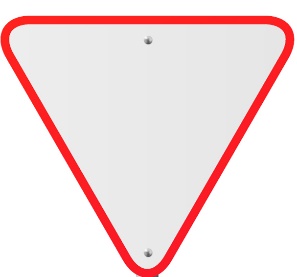 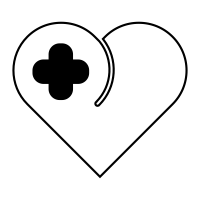 Health and Wellbeing
What is Mental Health?
Positive Body Image
Child Abuse
Types of Bullying
Healthy Eating and Cholesterol
Stress Management
KS3 
(year 2)
PHYSICAL HEALTH & MENTAL WELLBEING
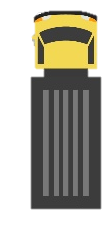 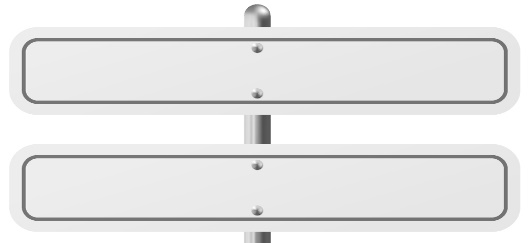 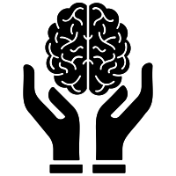 PSHE
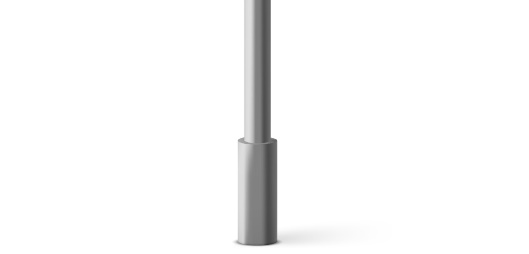 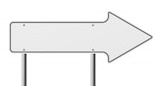 WELLBEING
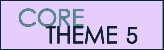 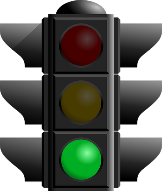 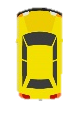 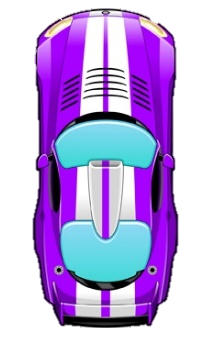 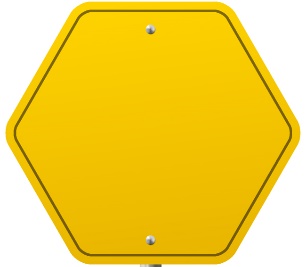 GATSBY BENCHMARKS
- CAREERS -
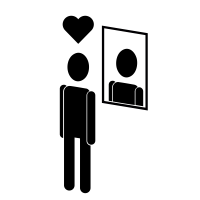 Employability & Enterprise Skills
Proud to be Me
Careers and Aspirations
Self-Esteem and the Media 
The Importance of Happiness
What Makes Me Angry?
Exploring Careers
KS3 
(year 2)
PROUD TO BE ME!
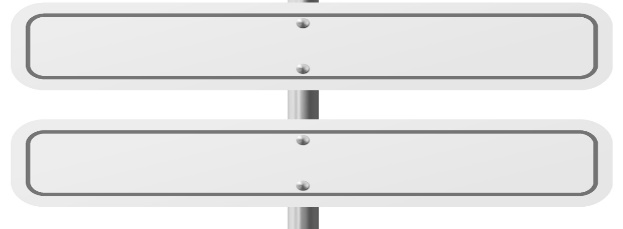 SMSC
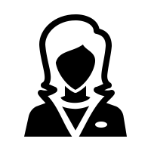 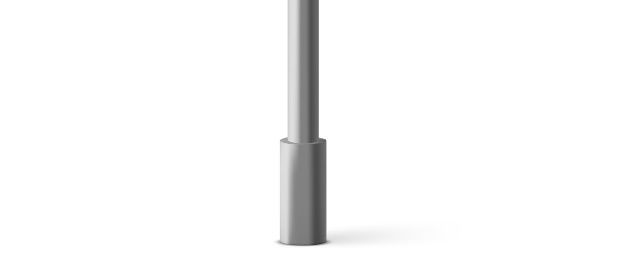 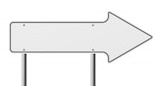 CAREERS
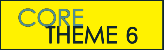 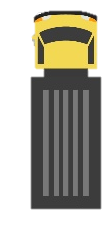 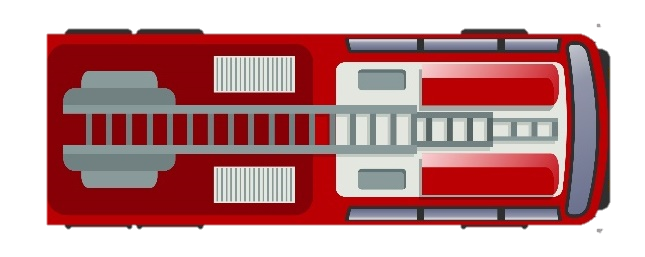 WELCOME
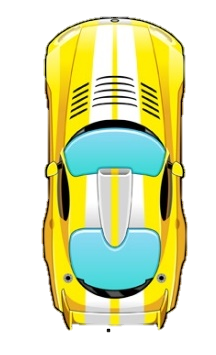 PERSONAL DEVELOPMENT
RSE COMPLIANT
SPIRAL THEMATIC APPROACH 
Life Beyond School
Health and Wellbeing
Relationships and Sex Education
Staying Safe Online and Offline 
Celebrating Diversity & Equality
Rights, Responsibilities & British Values
ASSESSMENT & PROGRESS IN CFL
HEALTH COMPLIANT
Confidence Checkers
End of Unit Quizzes
ROK
GATSBY BENCHMARKS
CFL Learning Journey 
Beacon
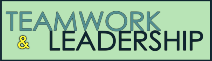 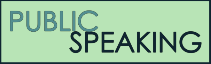 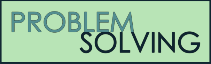 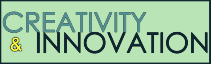 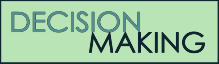 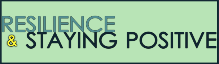 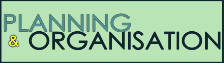 SKILLS DEVELOPED
SKILLS DEVELOPED
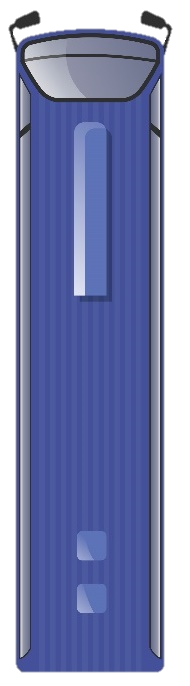 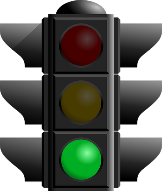 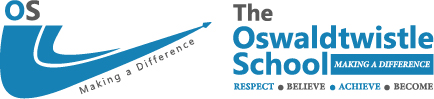 NEXT YEAR
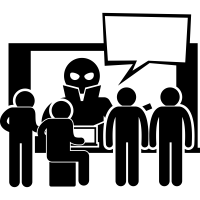 Conspiracies Theories & Narratives
Forms of Extremism
What is Terrorism?
War & Conflict
The Radicalisation Process
How Does Counter Terrorism Work?
Antisemitism in the UK
COMBATTING EXTREMISM & TERRORISM
Beacon
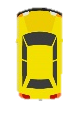 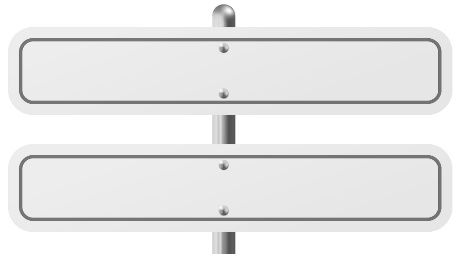 CITIZENSHIP
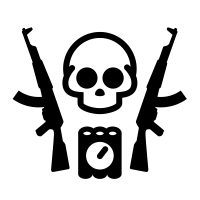 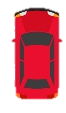 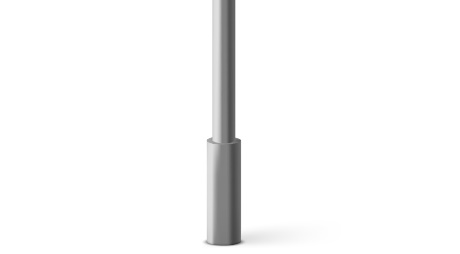 PREVENT
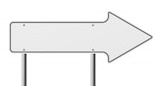 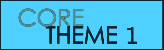 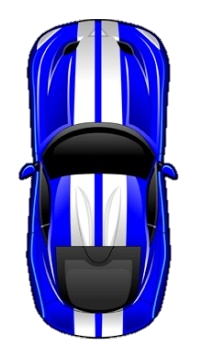 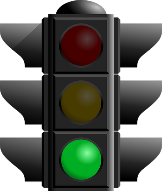 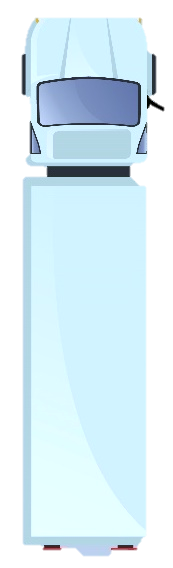 What are STIs?
Treating STIs and the Clinic
Contraception Explored
Contraception - Condoms 
Contraception Explored Further
HIV and AIDS 
HIV and AIDS Prejudice and Discrimination
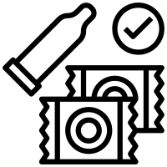 CONTRACEPTION & STIS
Beacon
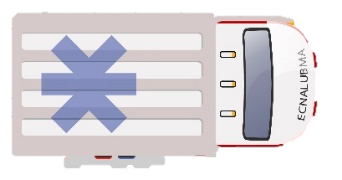 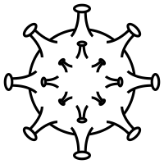 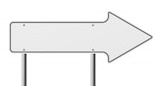 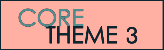 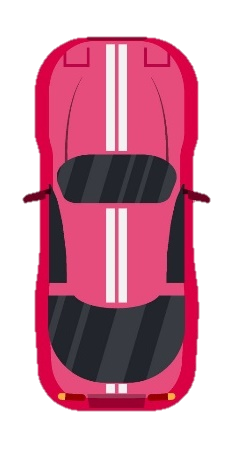 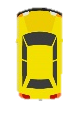 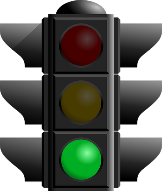 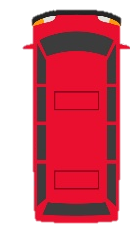 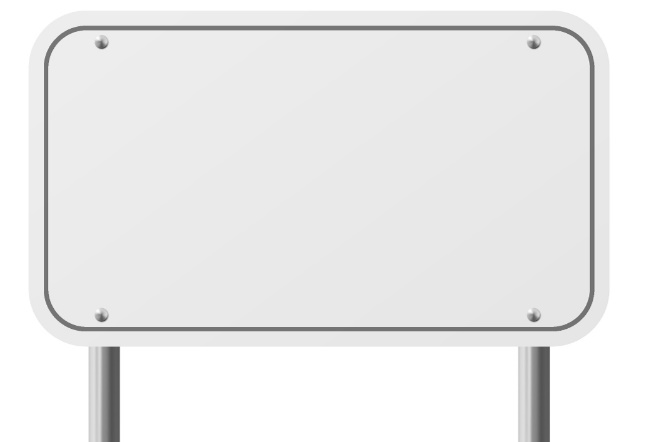 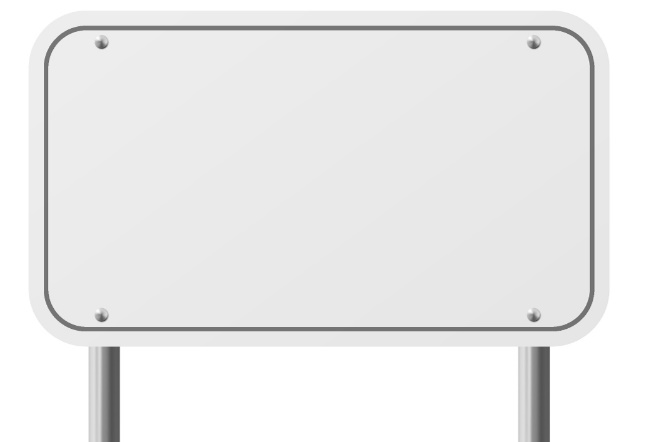 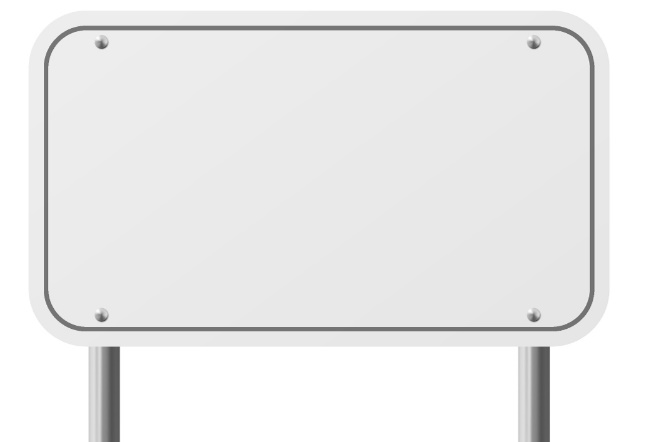 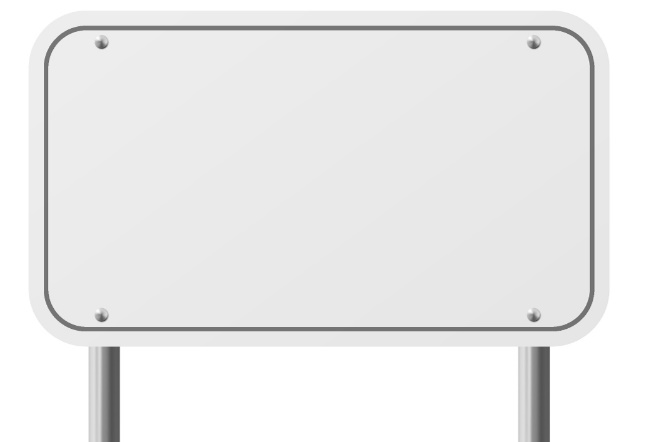 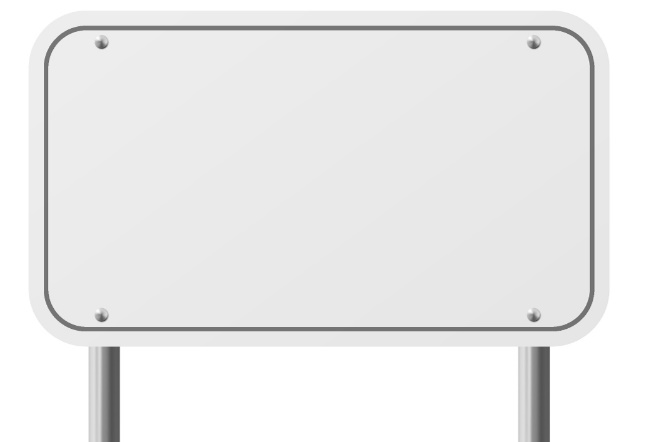 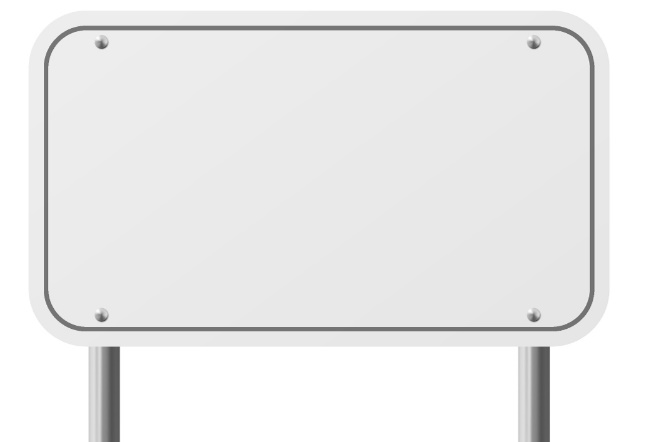 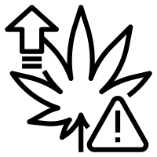 What is a Drug?
Different Types of Addictions
Cannabis Products
Drug Classifications
Party Drugs & Illegal Drugs
The War on Drugs
Volatile Substance Abuse
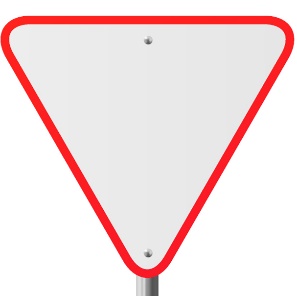 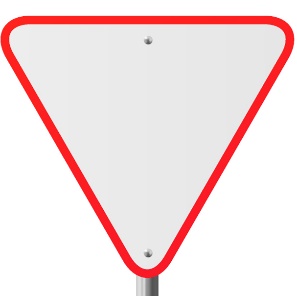 STATUTORY
HEALTH
STATUTORY
HEALTH
& 
RSE
LEGAL & ILLEGAL DRUGS
Beacon
Beacon
Beacon
Beacon
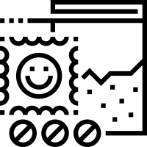 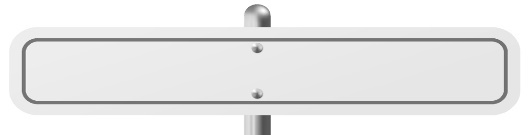 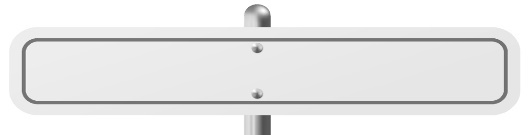 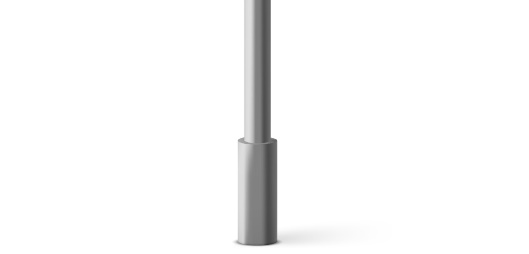 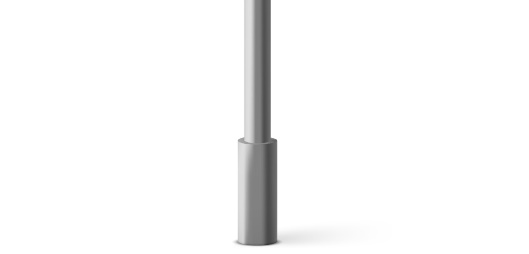 DRUGS EDUCATION
PSHE
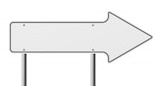 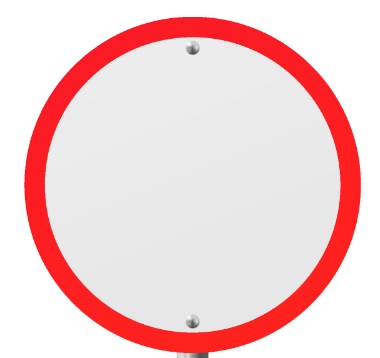 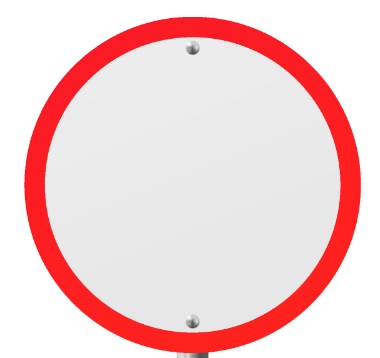 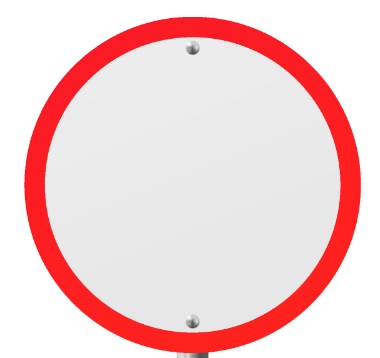 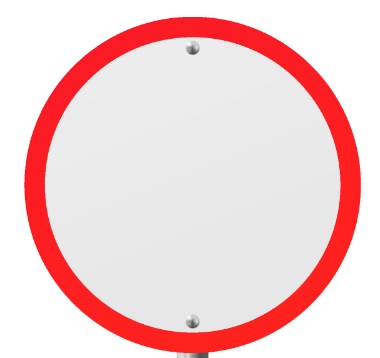 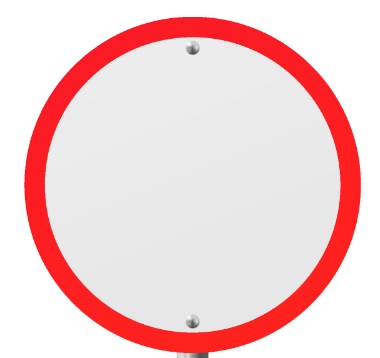 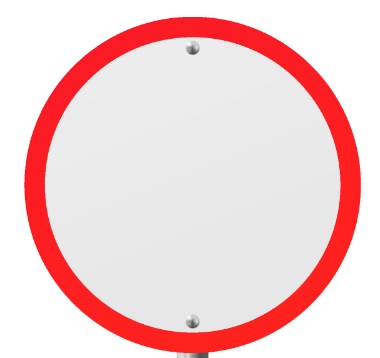 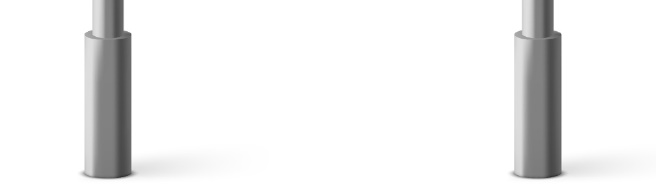 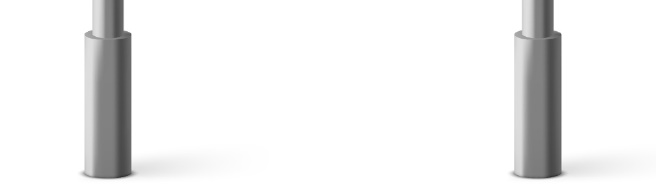 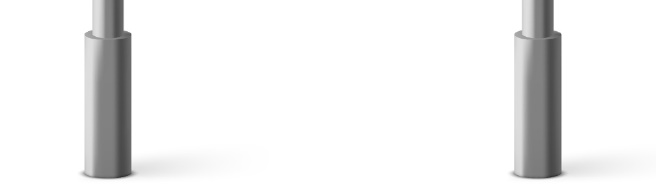 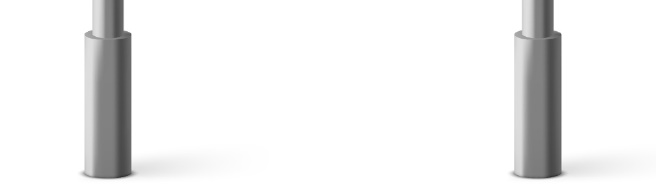 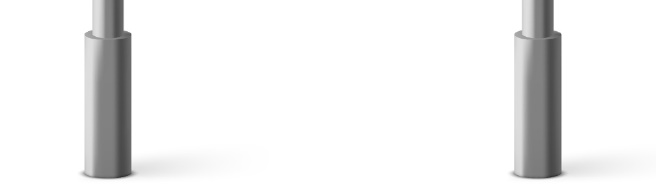 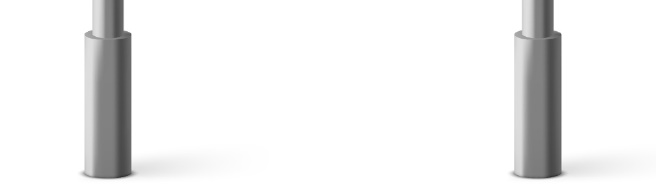 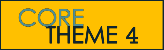 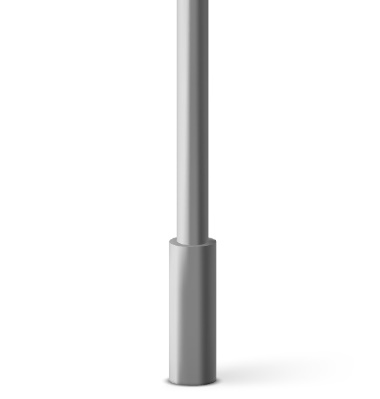 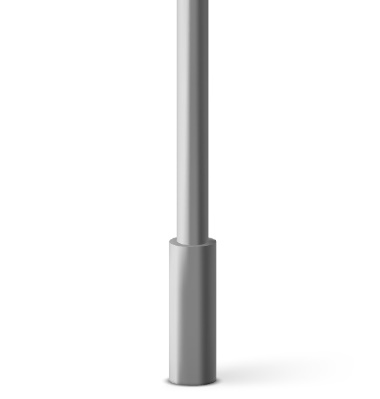 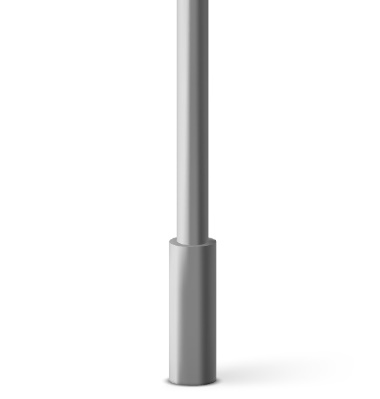 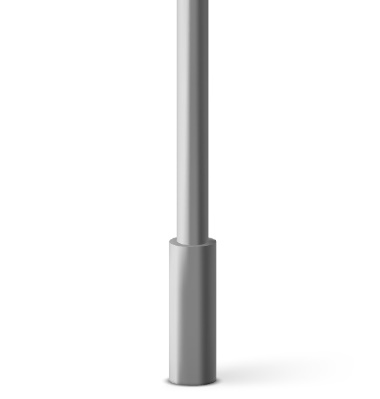 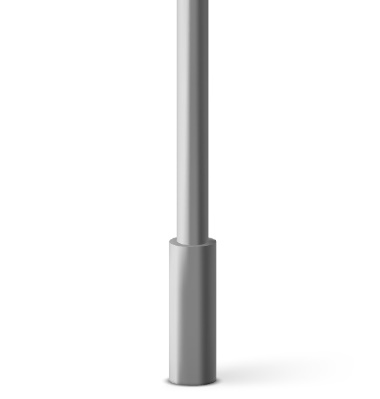 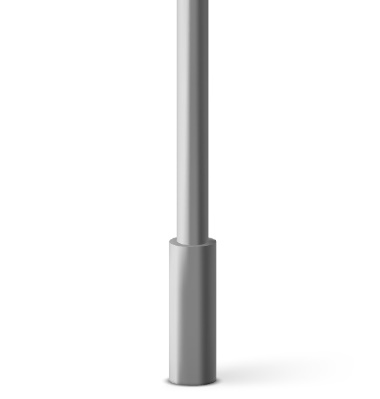 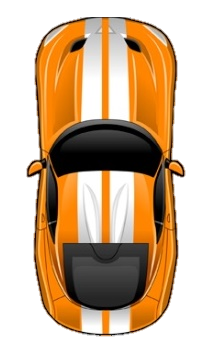 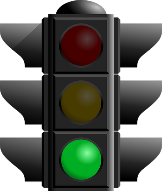 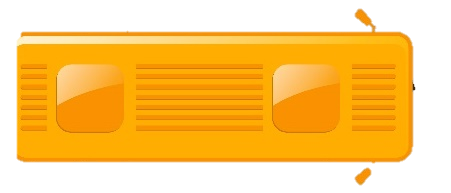 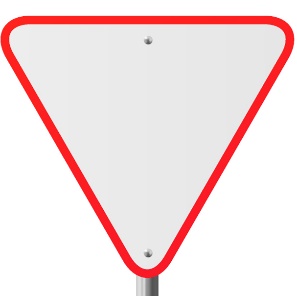 STATUTORY
HEALTH
& 
RSE
Sexual Consent and the Law
FGM and the Law 
Relationships and Partners 
Domestic Abuse and Domestic Violence
Why Have Sex?
Delaying Sexual Activity 
Sexual Harassment and Stalking
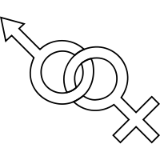 SEX, THE LAW & CONSENT
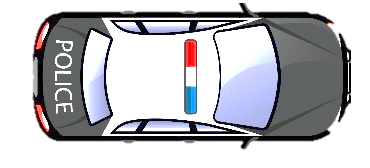 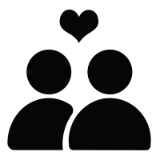 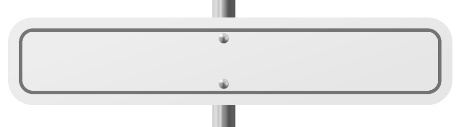 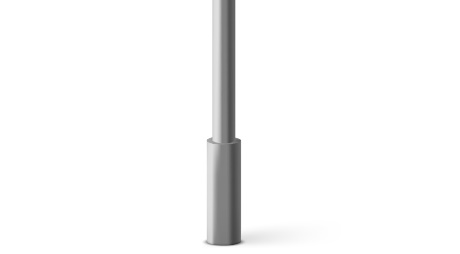 PSHE
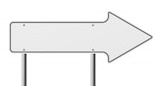 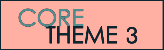 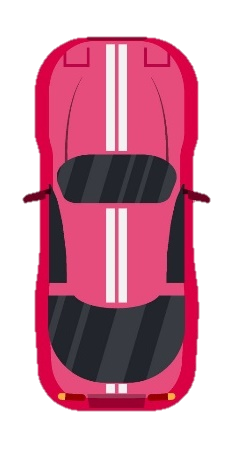 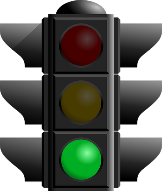 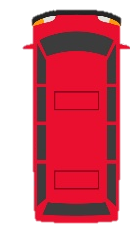 STATUTORY
HEALTH
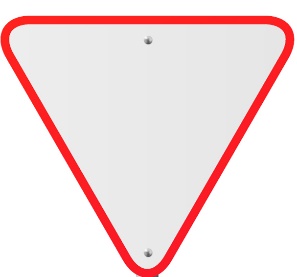 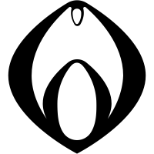 How Self-Esteem Changes 
What is a Penis?
What is a Vulva?
Bullying in all its forms
Dealing with Grief and Loss 
Media and Airbrushing 
Cancer Prevention and Healthy Lifestyles
BODY CONFIDENCE
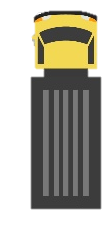 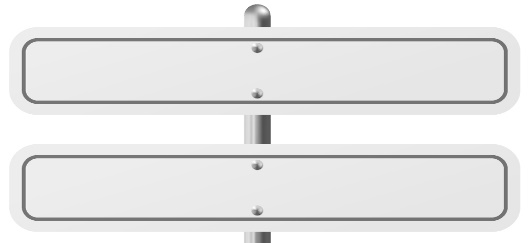 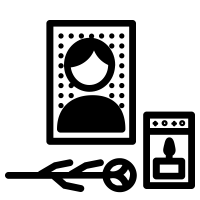 PSHE
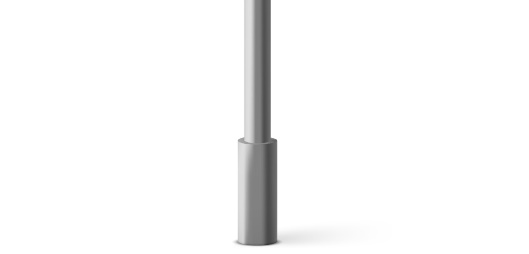 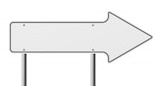 WELLBEING
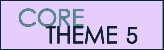 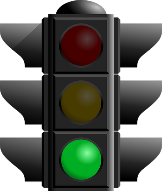 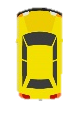 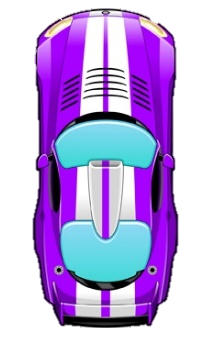 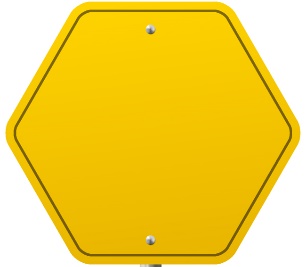 GATSBY   BENCHMARKS
- CAREERS -
From Failure to Success
Assertiveness
First Aid 
Saving and Managing Money
Labour Market Information
Finance, Budgeting and Employment 
Social Media & Online Stress
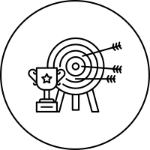 ESSENTIAL LIFE SKILLS
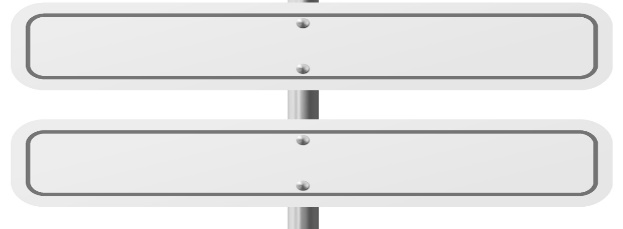 FINANCE
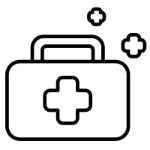 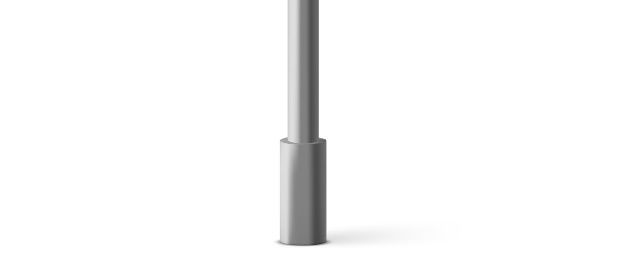 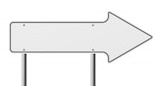 ENTERPRISE & CAREERS
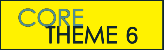 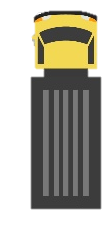 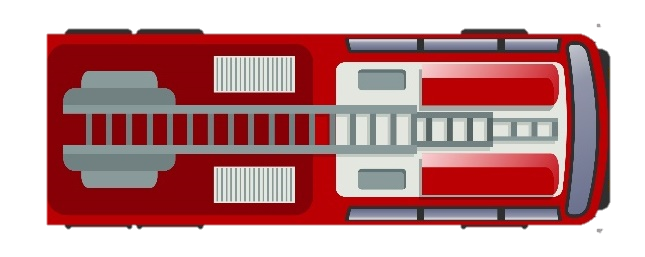 WELCOME
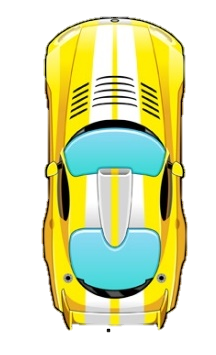 PERSONAL DEVELOPMENT
RSE COMPLIANT
SPIRAL THEMATIC APPROACH 
Life Beyond School
Health and Wellbeing
Relationships and Sex Education
Staying Safe Online and Offline 
Relationships and Sex Education
Rights, Responsibilities & British Values
ASSESSMENT & PROGRESS IN CFL
HEALTH COMPLIANT
Confidence Checkers
End of Unit Quizzes 
ROK
GATSBY BENCHMARKS
CFL Learning Journey 
Rivington
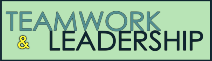 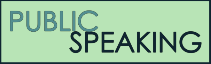 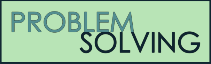 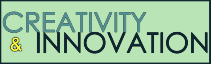 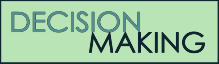 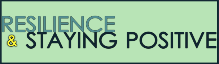 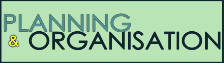 SKILLS DEVELOPED
SKILLS DEVELOPED
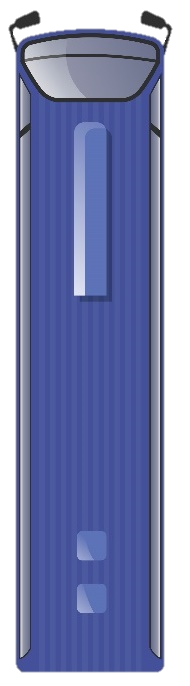 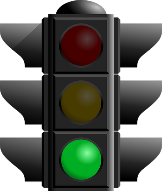 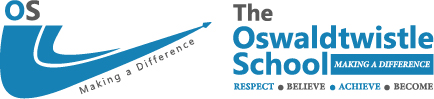 NEXT YEAR
Critical Thinking & Fake News
Hate Crime in the UK
British Values and Identity
Mutual Respect & Tolerance
Individual Liberty
What are Human Rights?
Democracy Explored
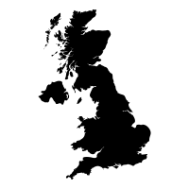 EXPLORING BRITISH VALUES
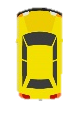 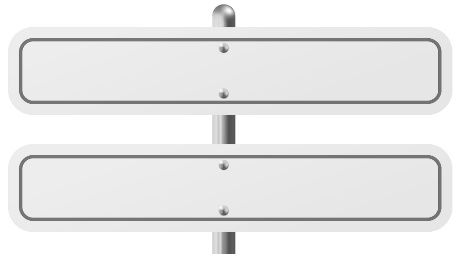 CITIZENSHIP
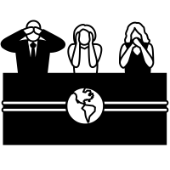 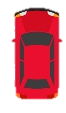 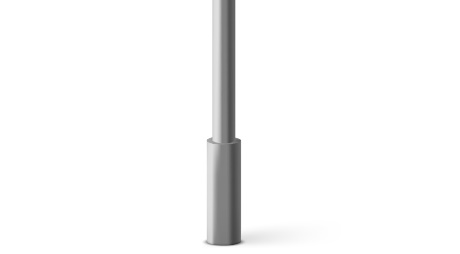 BRITISH VALUES
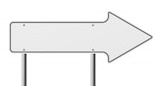 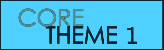 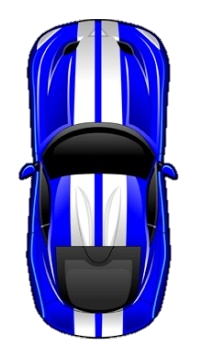 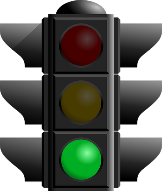 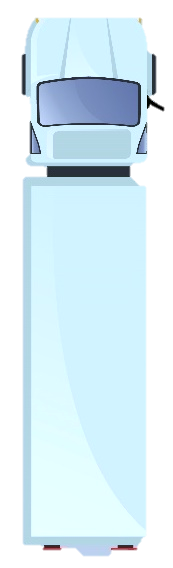 International Organisations
Peace, War & Conflict
Human Rights During War 
Aid & Supporting Other Countries 
Striking & Trade Unionism 
Women’s Rights & Equality 
Fair Trade & Free Trade
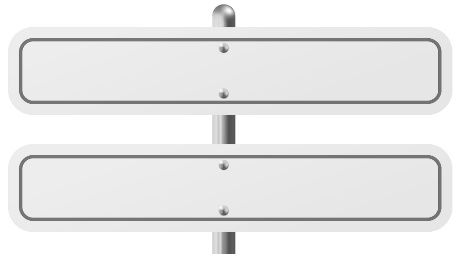 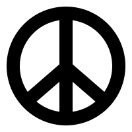 EXPLORING WORLD ISSUES
CITIZENSHIP
Rivington
PSHE
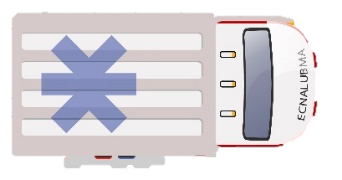 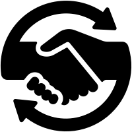 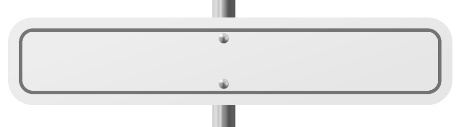 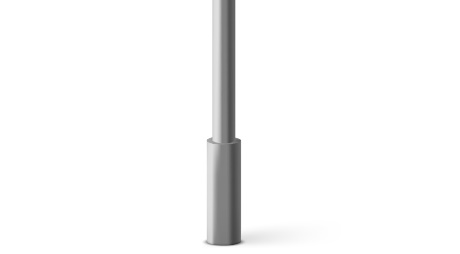 HUMAN RIGHTS
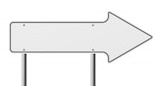 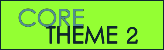 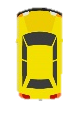 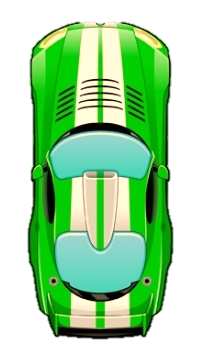 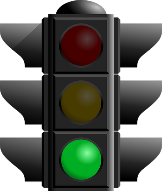 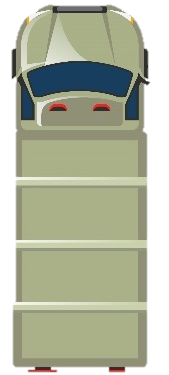 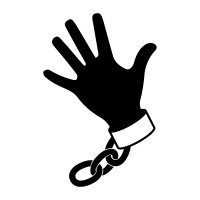 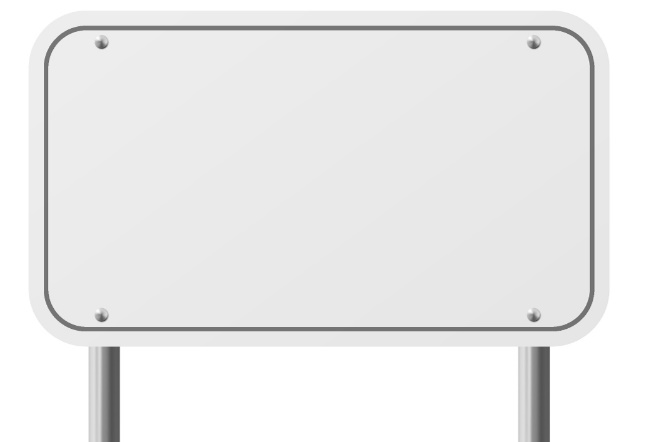 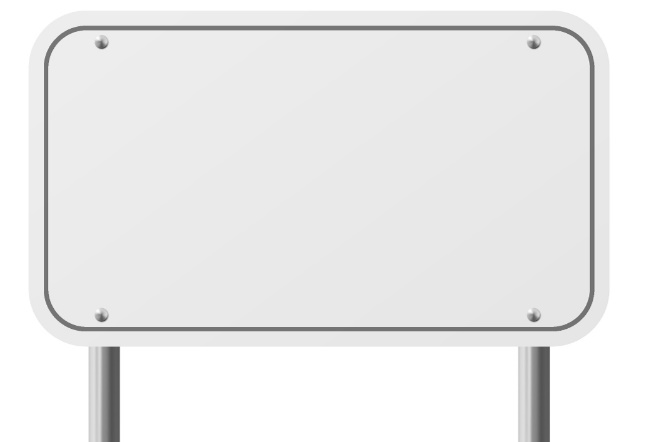 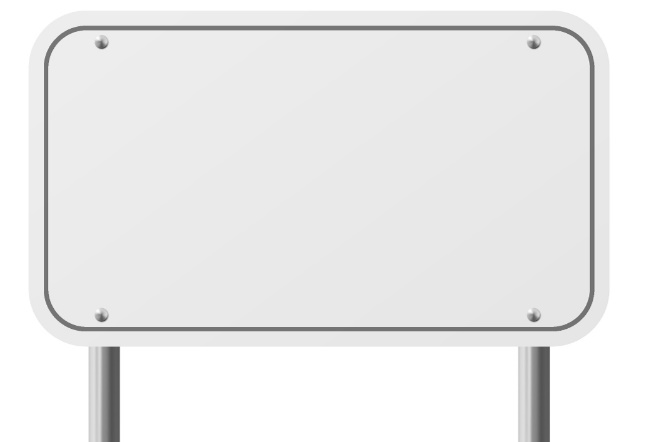 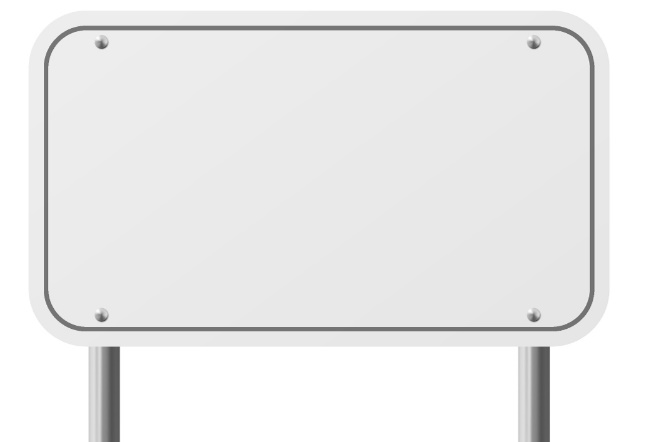 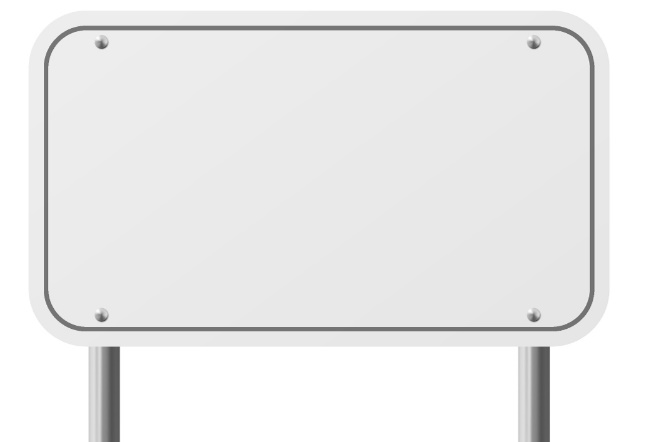 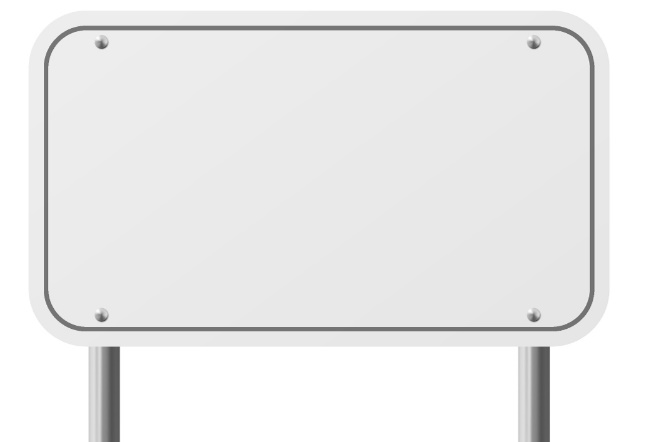 Honour Based Violence 
Forced Marriages and Breast Ironing 
Online Gaming & Gambling 
Social Media Validation 
Modern-Day Slavery 
Keeping Your Data Safe 
Causes of Knife Crime
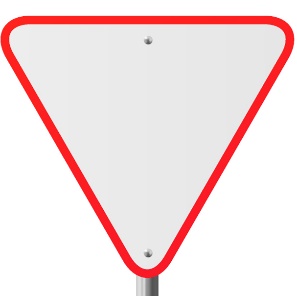 STATUTORY
HEALTH
VIOLENCE, CRIMES & SEEKING SAFETY
Rivington
Rivington
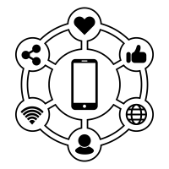 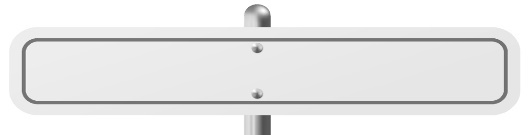 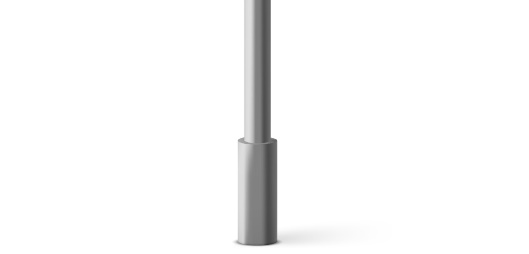 RISK
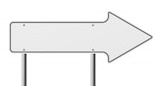 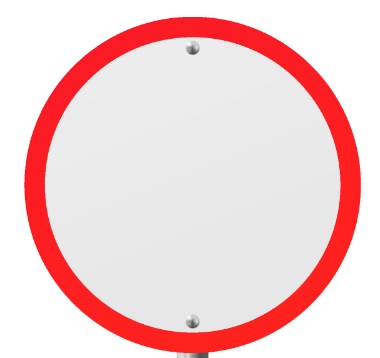 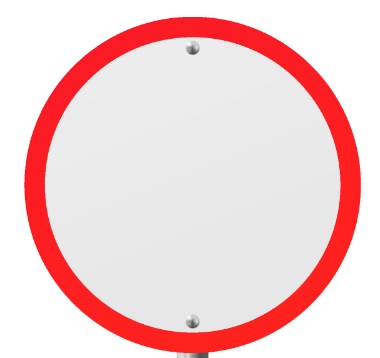 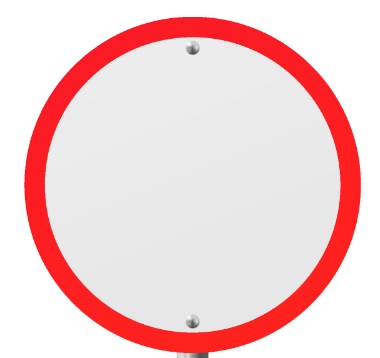 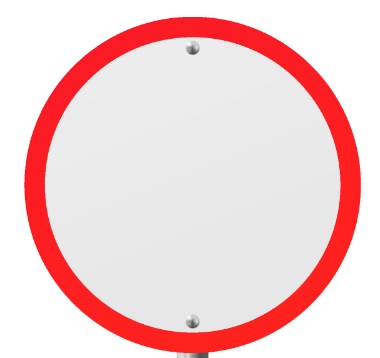 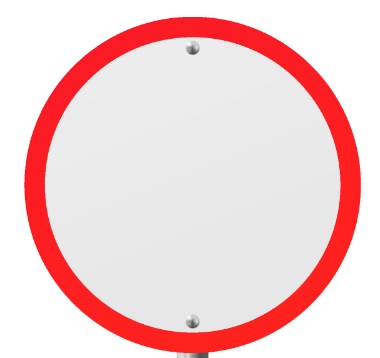 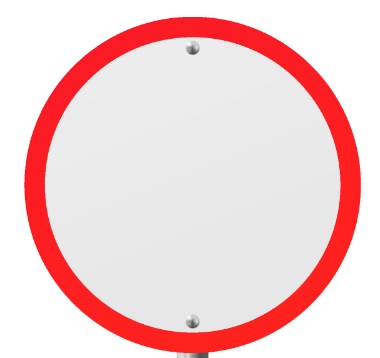 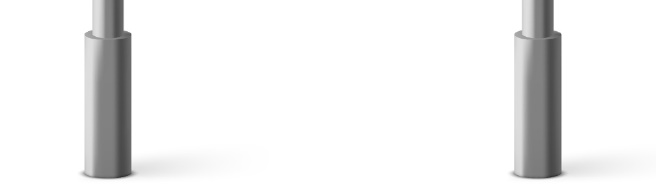 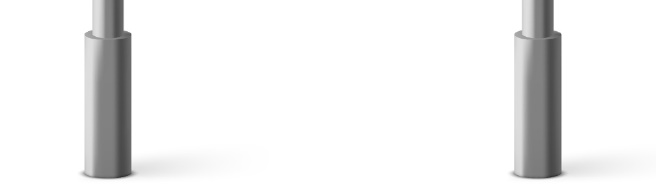 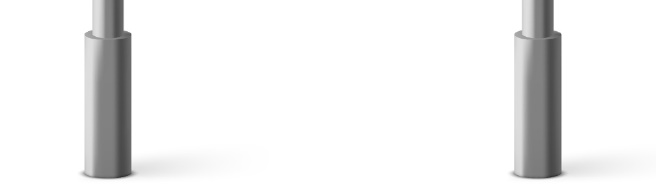 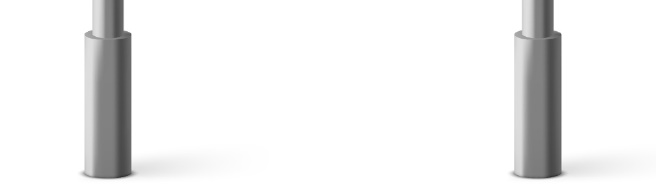 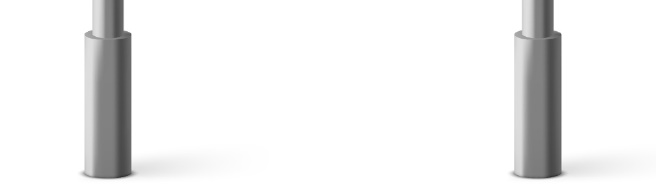 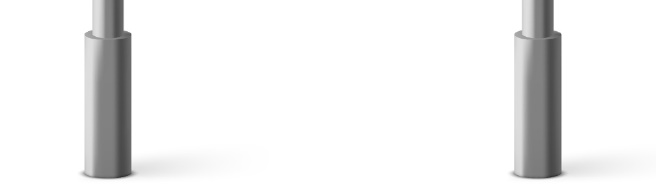 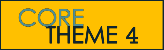 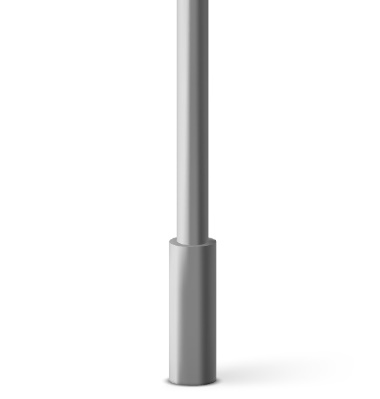 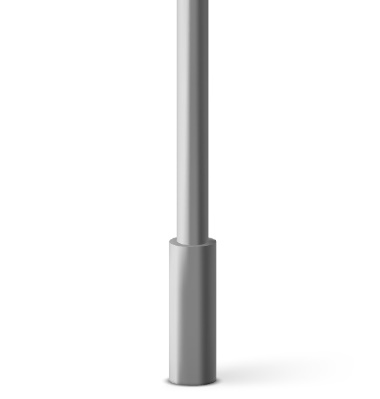 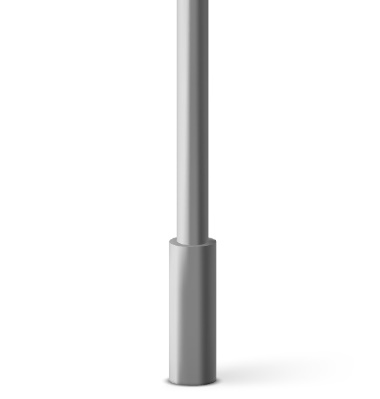 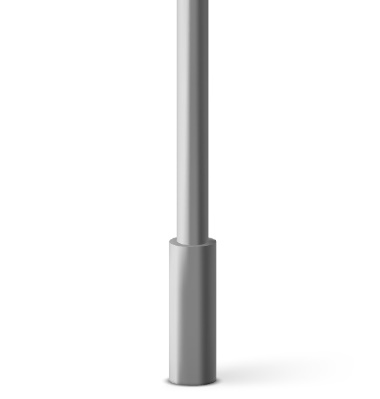 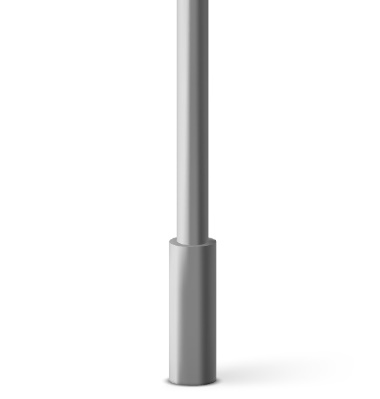 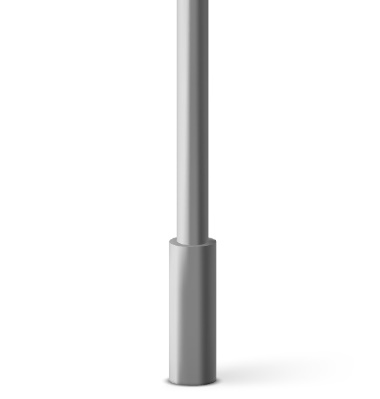 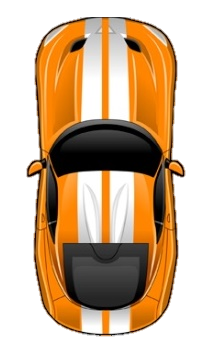 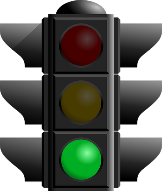 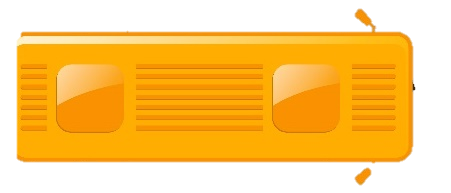 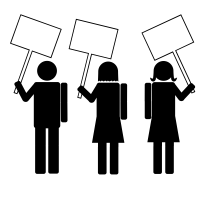 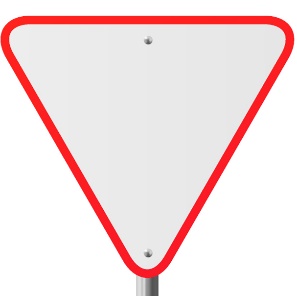 STATUTORY
HEALTH
& 
RSE
Pleasure and Delaying Sexual Activity
Campaigning Against FGM
Sexting, Nudes and Dick Pics
Online Pornography (Myths vs Reality)
Porn and its Impact on Society
Unhealthy Relationships & Sexual Assault 
Sexualisation of the Media
EXPLORING RELATIONSHIPS & SEX EDUCATION
Rivington
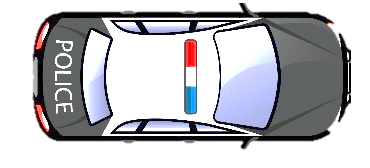 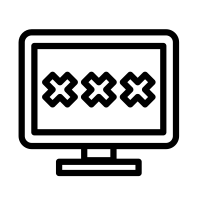 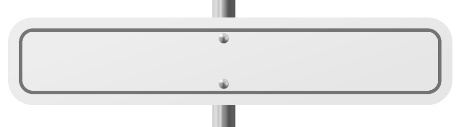 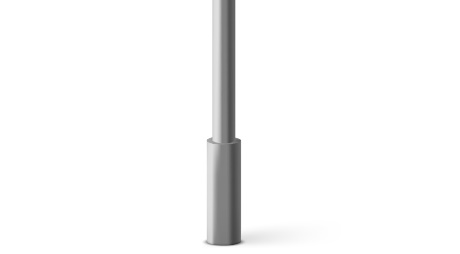 PSHE
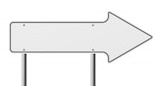 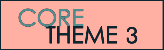 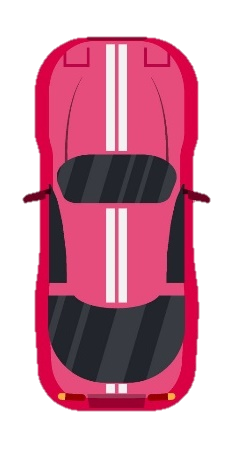 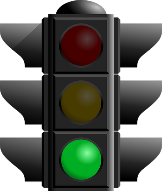 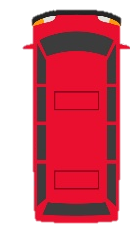 STATUTORY
HEALTH
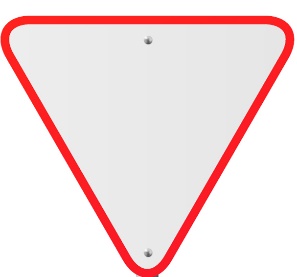 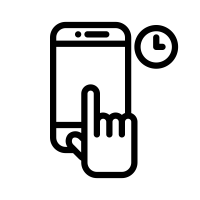 Child Sexual Abuse
Screen Time
Mental Health Illnesses
Self-Harm 
Suicidal (Thoughts and Feelings)
Promoting Emotional Wellbeing
MENTAL HEALTH & WELLBEING
Rivington
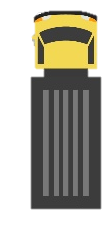 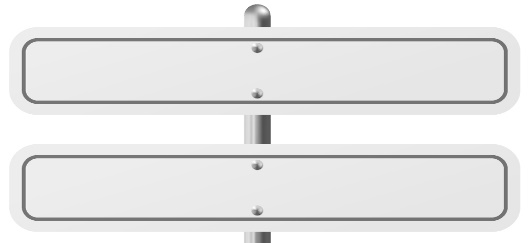 PSHE
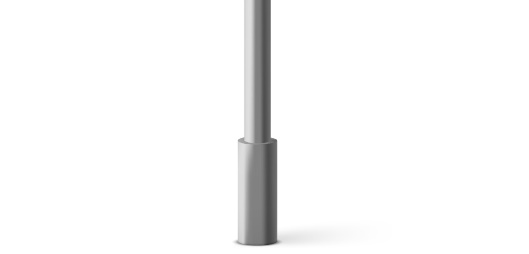 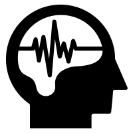 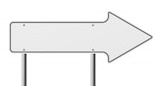 WELLBEING
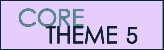 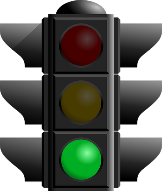 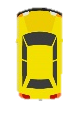 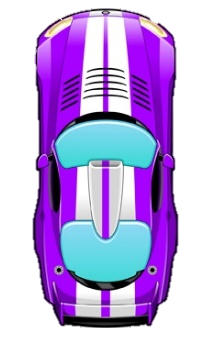 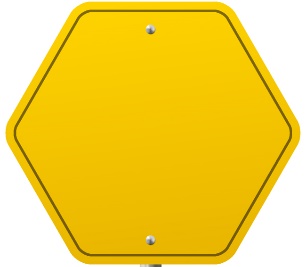 Life Beyond School
Instagram & TikTok Generation
Targeted Advertising and Your Data
What is Marriage?
Rights and Responsibilities 
Consumer Rights 
Employment Rights 
Exploring a Pay Check
RIGHTS AND RESPONSIBILITIES
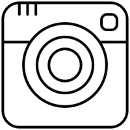 Rivington
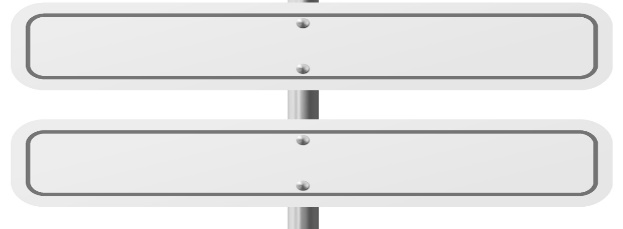 FINANCIAL EDUCATION
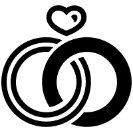 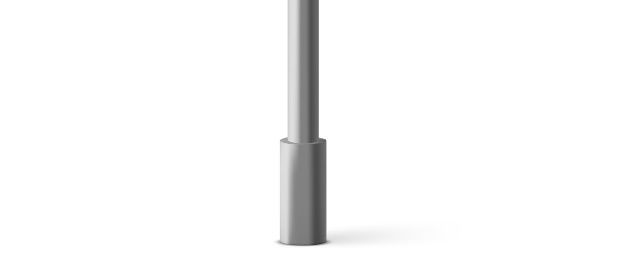 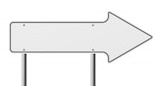 CITIZENSHIP
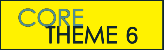 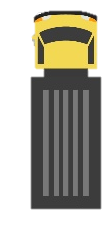 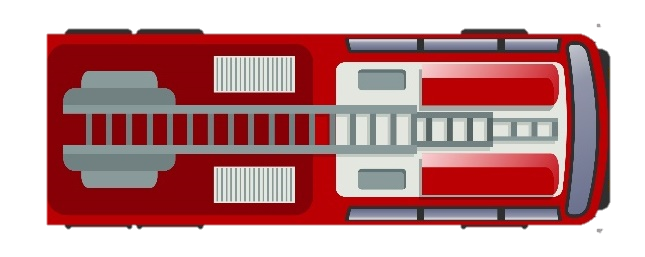 WELCOME
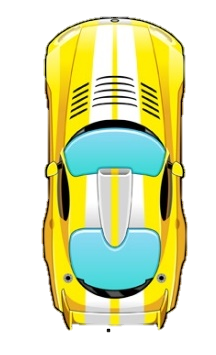 PERSONAL DEVELOPMENT
RSE COMPLIANT
SPIRAL THEMATIC APPROACH 
Life Beyond School
Health and Wellbeing
Relationships and Sex Education
Staying Safe Online and Offline 
Celebrating Diversity & Equality
Rights, Responsibilities & British Values
ASSESSMENT & PROGRESS IN CFL
HEALTH COMPLIANT
Confidence Checkers
End of Unit Quizzes
ROK
GATSBY BENCHMARKS
CFL Learning Journey 
Heys 2023-2024
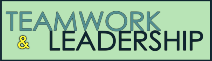 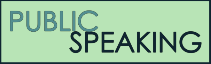 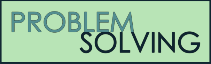 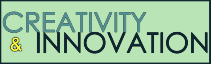 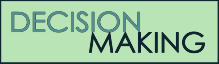 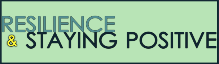 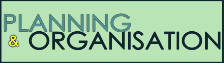 SKILLS DEVELOPED
SKILLS DEVELOPED
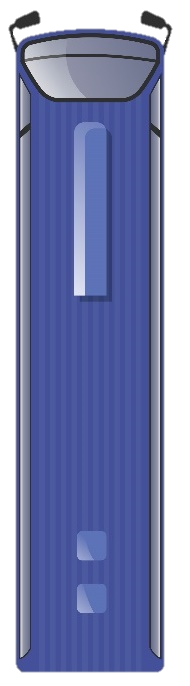 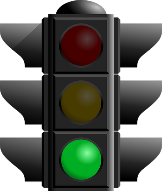 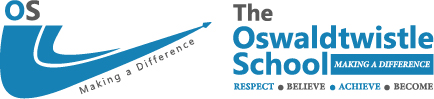 NEXT YEAR
Critical Thinking & Fake News
Hate Crime in the UK
British Values and Identity
Mutual Respect & Tolerance
Individual Liberty
What are Human Rights?
Democracy Explored
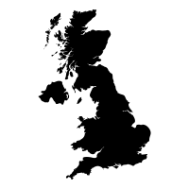 EXPLORING BRITISH VALUES
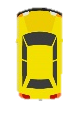 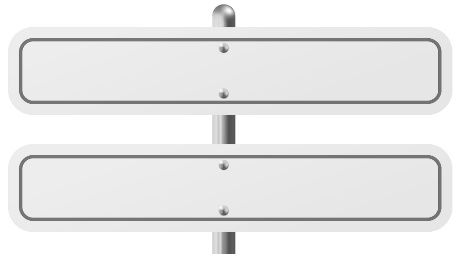 CITIZENSHIP
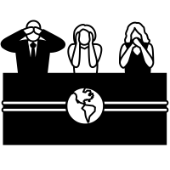 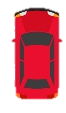 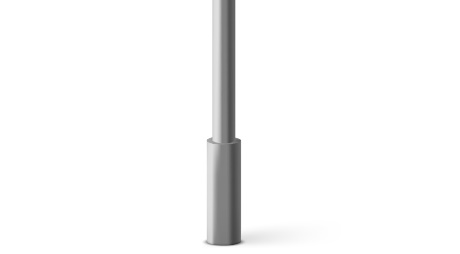 BRITISH VALUES
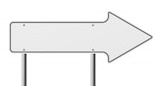 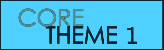 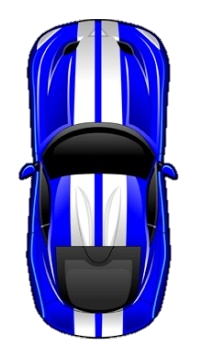 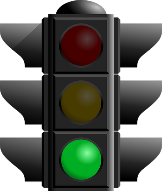 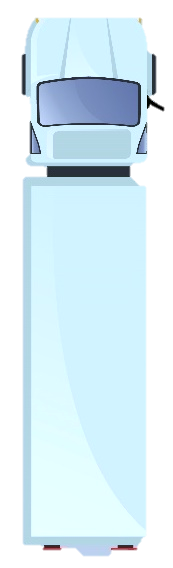 International Organisations
Peace, War & Conflict
Human Rights During War 
Aid & Supporting Other Countries 
Striking & Trade Unionism 
Women’s Rights & Equality 
Fair Trade & Free Trade
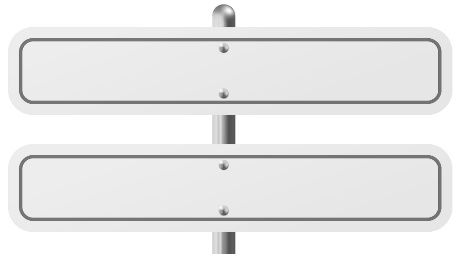 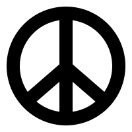 Heys
23-24
EXPLORING WORLD ISSUES
CITIZENSHIP
PSHE
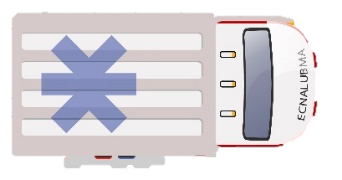 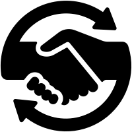 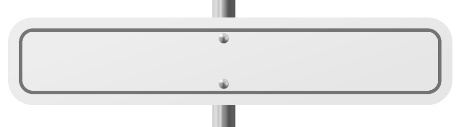 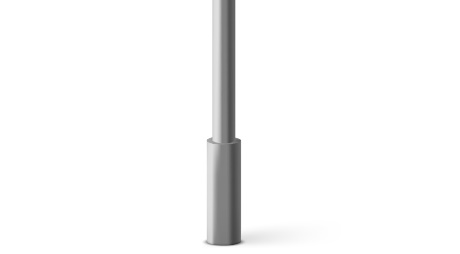 HUMAN RIGHTS
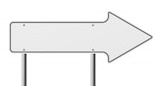 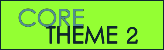 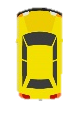 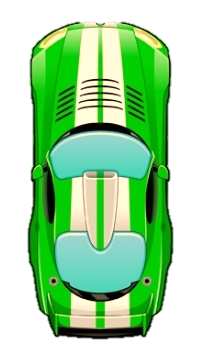 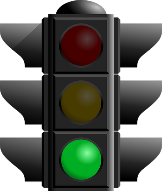 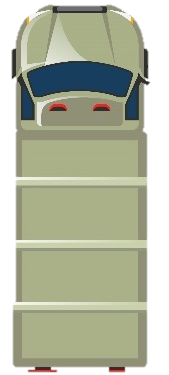 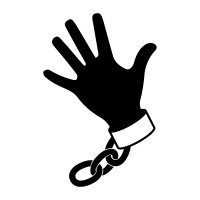 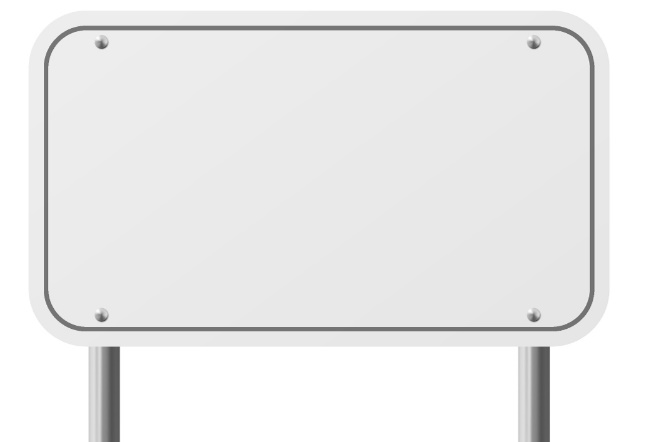 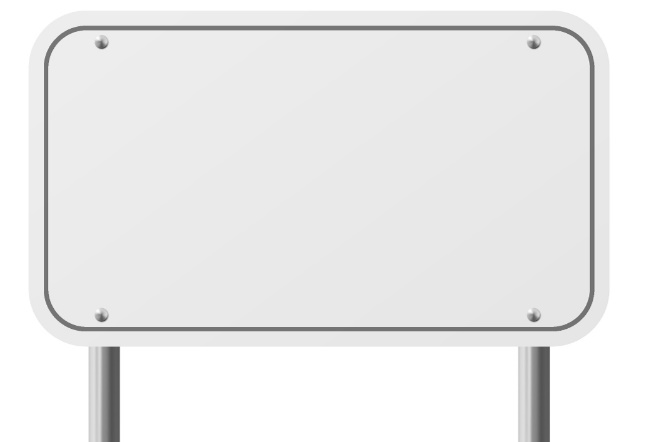 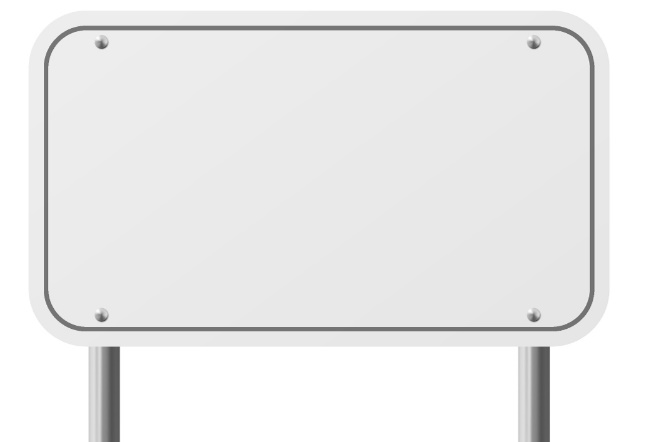 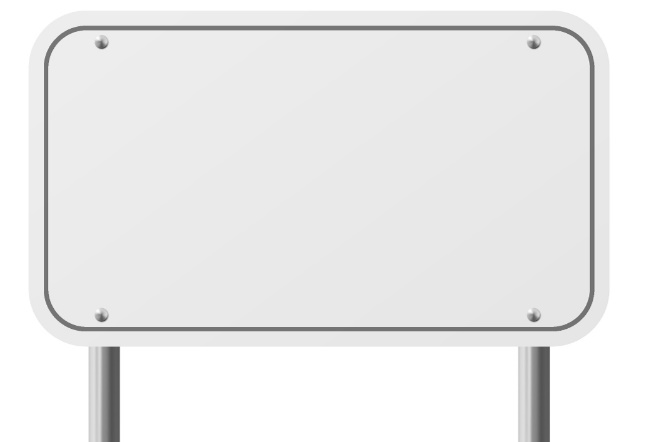 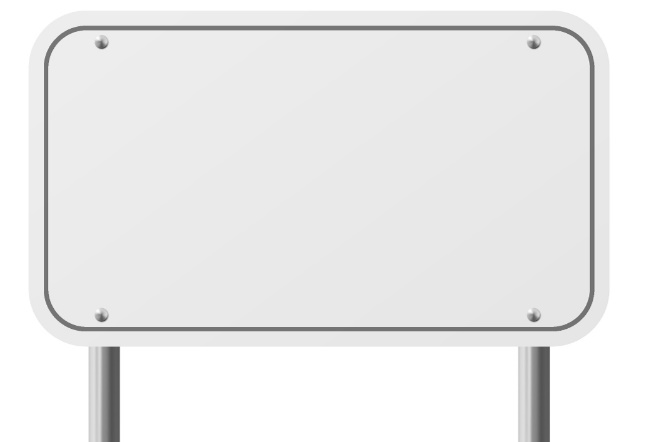 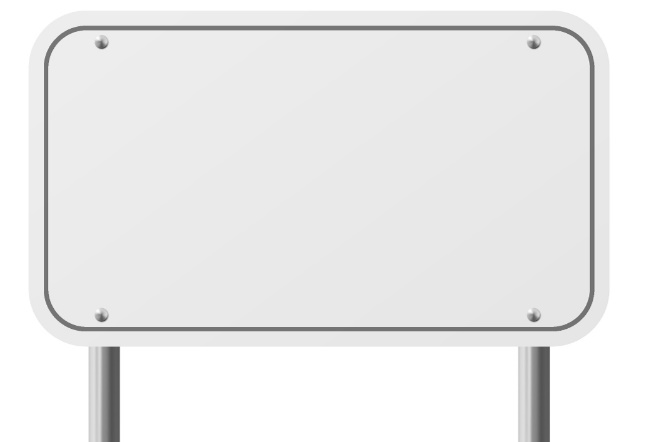 Honour Based Violence 
Forced Marriages and Breast Ironing 
Online Gaming & Gambling 
Social Media Validation 
Modern-Day Slavery 
Keeping Your Data Safe 
Causes of Knife Crime
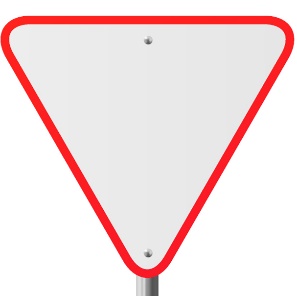 STATUTORY
HEALTH
VIOLENCE, CRIMES & SEEKING SAFETY
Heys
23-24
Heys
23-24
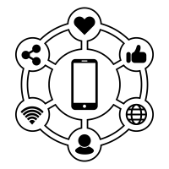 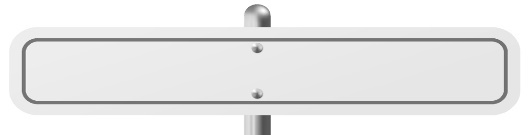 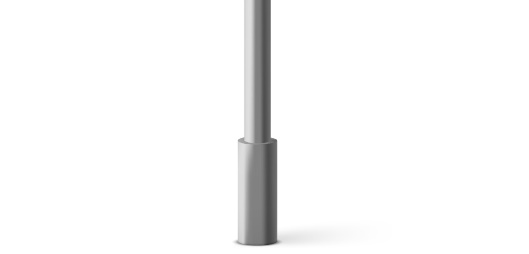 RISK
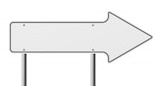 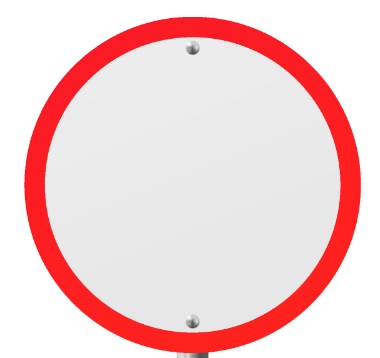 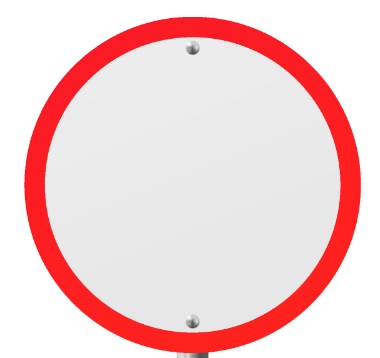 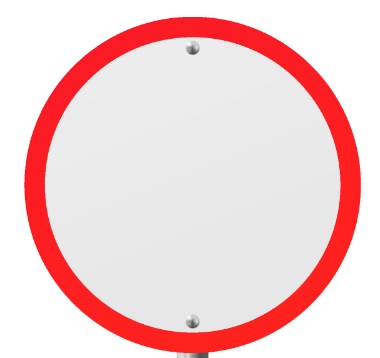 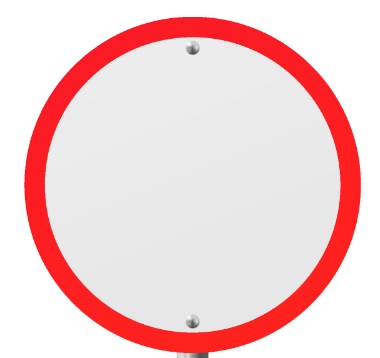 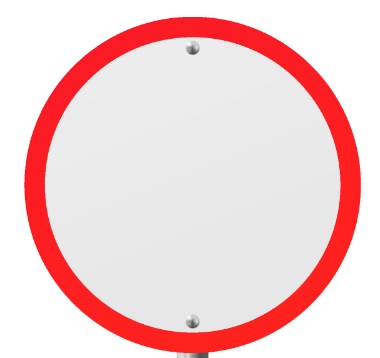 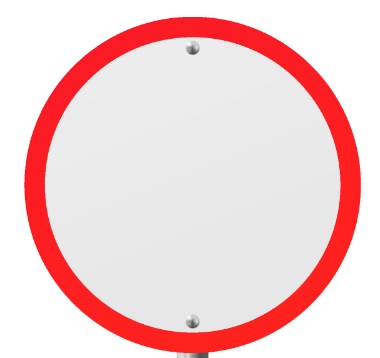 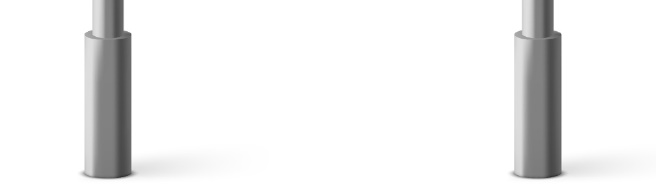 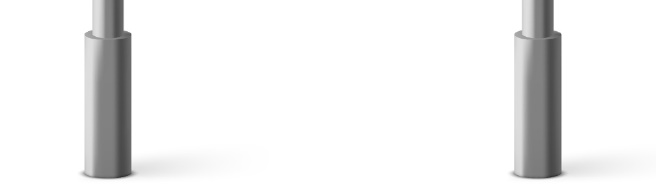 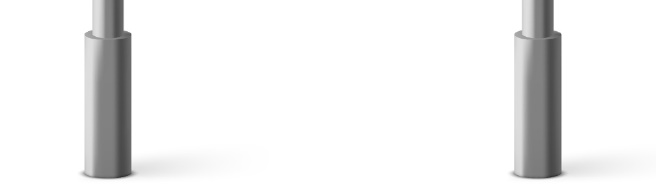 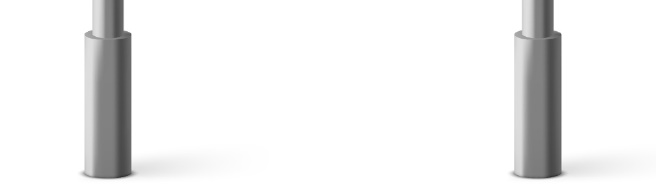 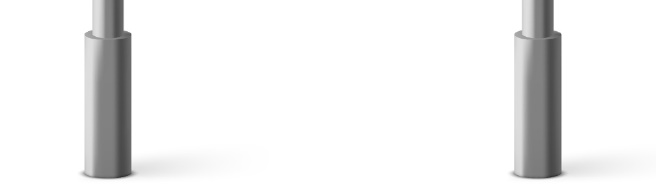 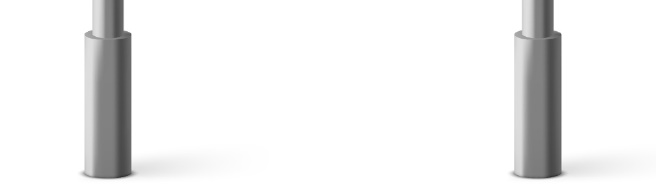 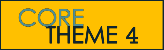 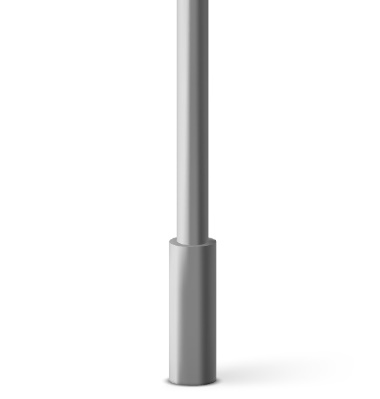 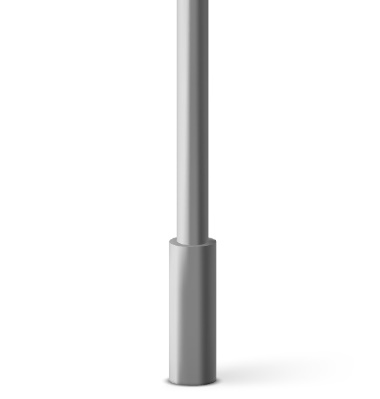 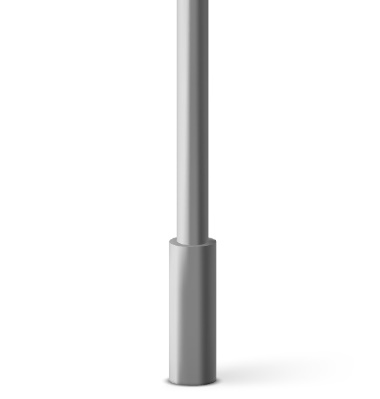 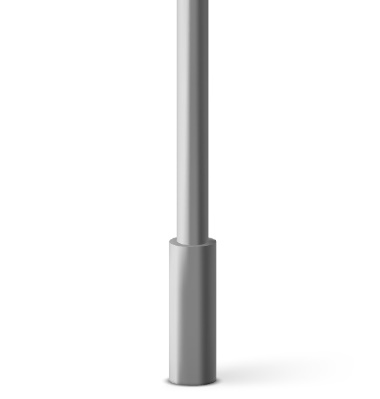 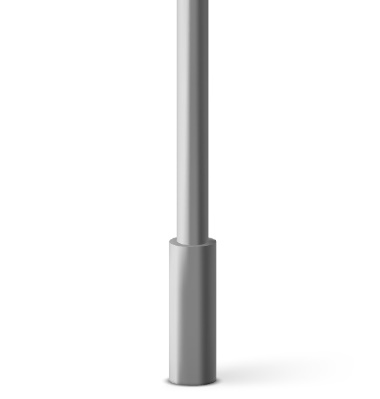 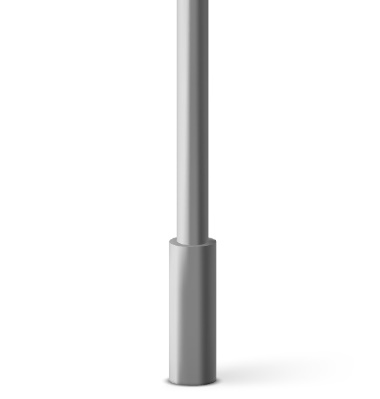 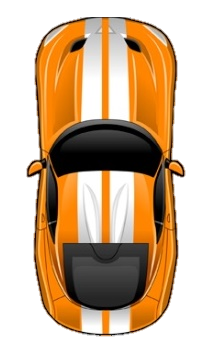 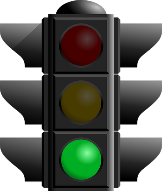 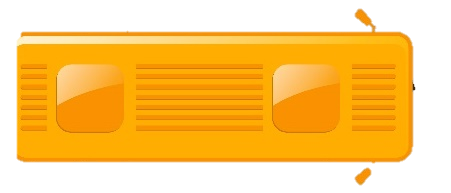 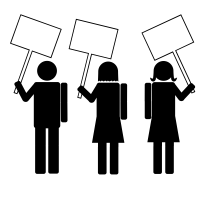 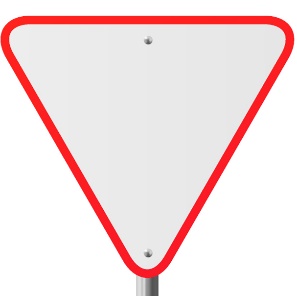 STATUTORY
HEALTH
& 
RSE
Pleasure and Delaying Sexual Activity
Campaigning Against FGM
Sexting, Nudes and Dick Pics
Online Pornography (Myths vs Reality)
Porn and its Impact on Society
Unhealthy Relationships & Sexual Assault 
Sexualisation of the Media
EXPLORING RELATIONSHIPS & SEX EDUCATION
Heys
23-24
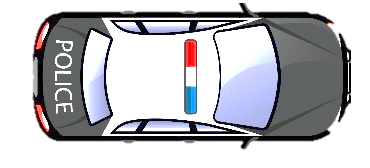 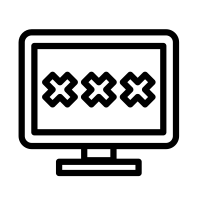 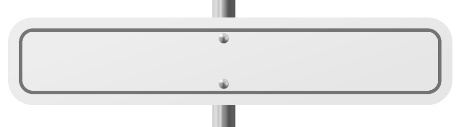 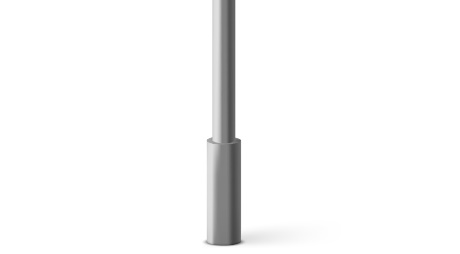 PSHE
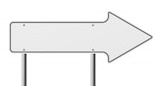 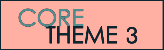 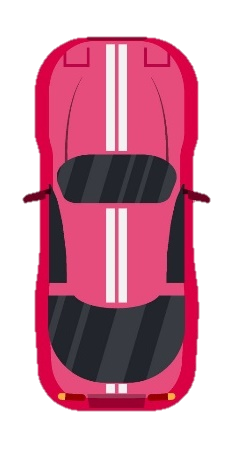 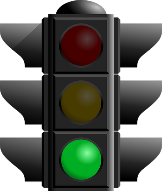 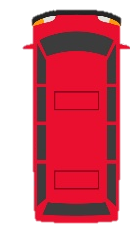 STATUTORY
HEALTH
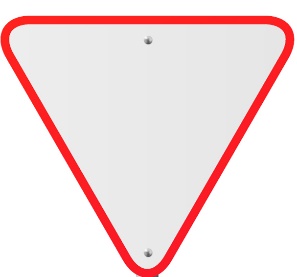 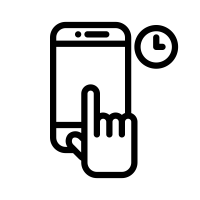 Child Sexual Abuse
Screen Time
Mental Health Illnesses
Self-Harm 
Suicidal (Thoughts and Feelings)
Promoting Emotional Wellbeing
MENTAL HEALTH & WELLBEING
Heys
23-24
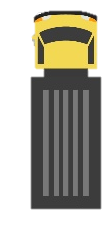 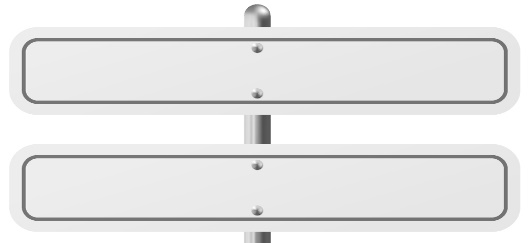 PSHE
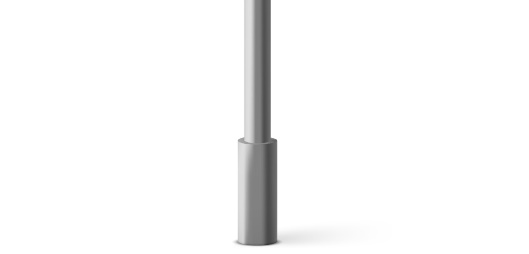 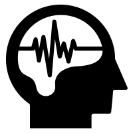 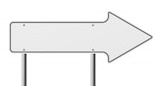 WELLBEING
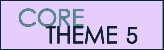 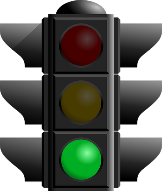 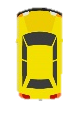 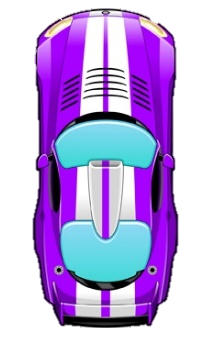 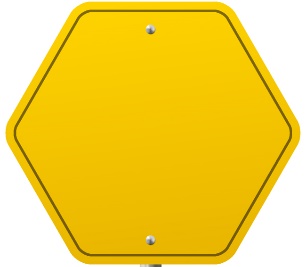 Life Beyond School
Instagram & TikTok Generation
Targeted Advertising and Your Data
What is Marriage?
Rights and Responsibilities 
Consumer Rights 
Employment Rights 
Exploring a Pay Check
RIGHTS AND RESPONSIBILITIES
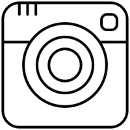 Heys
23-24
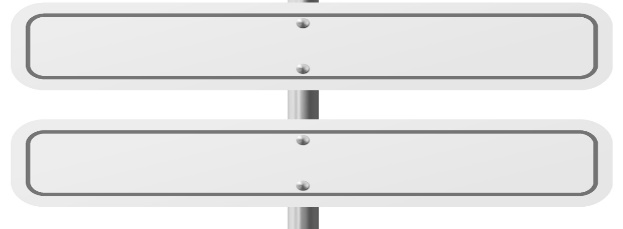 FINANCIAL EDUCATION
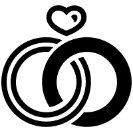 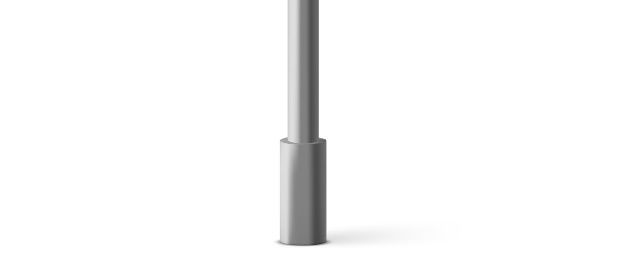 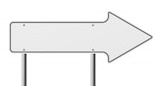 CITIZENSHIP
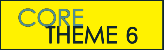 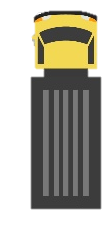 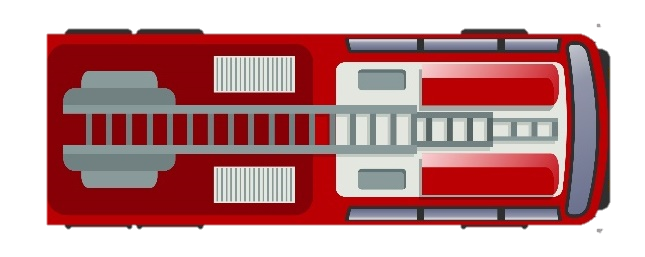 WELCOME
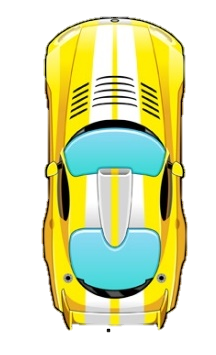 PERSONAL DEVELOPMENT
RSE COMPLIANT
SPIRAL THEMATIC APPROACH 
Life Beyond School
Health and Wellbeing
Relationships and Sex Education
Staying Safe Online and Offline 
Celebrating Diversity & Equality
Rights, Responsibilities & British Values
ASSESSMENT & PROGRESS IN CFL
HEALTH COMPLIANT
Confidence Checkers
End of Unit Quizzes
ROK
GATSBY BENCHMARKS
CFL Learning Journey 
Heys 2024-2025
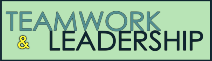 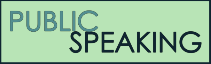 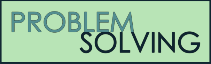 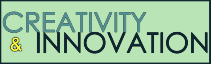 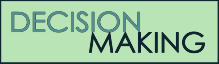 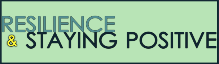 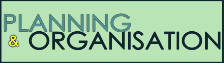 SKILLS DEVELOPED
SKILLS DEVELOPED
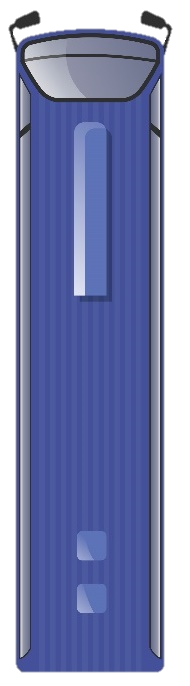 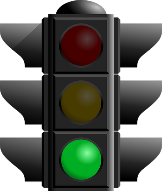 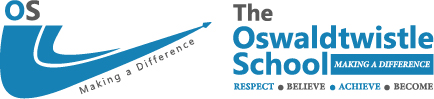 NEXT YEAR
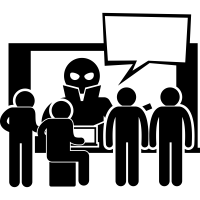 Conspiracies Theories & Narratives
Forms of Extremism
What is Terrorism?
War & Conflict
The Radicalisation Process
How Does Counter Terrorism Work?
Antisemitism in the UK
COMBATTING EXTREMISM & TERRORISM
Heys
24-25
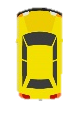 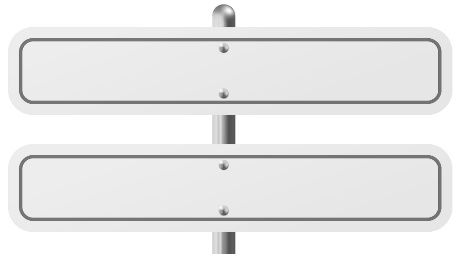 CITIZENSHIP
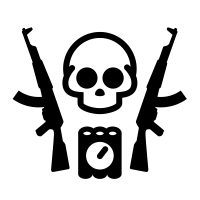 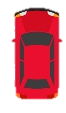 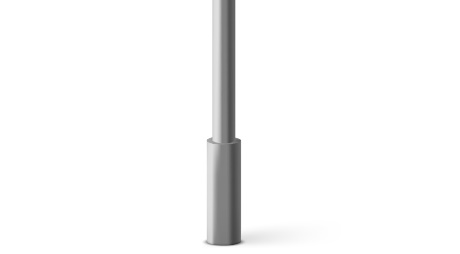 PREVENT
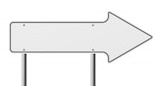 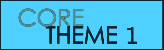 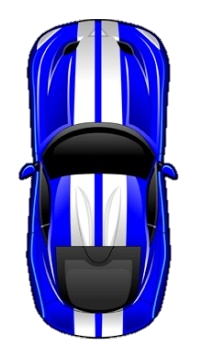 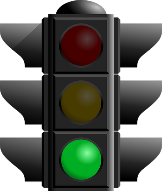 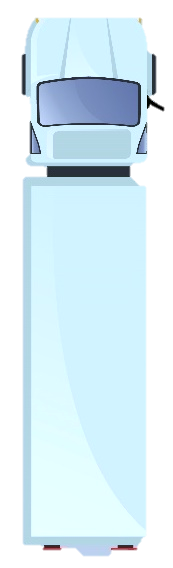 What are STIs?
Treating STIs and the Clinic
Contraception Explored
Contraception - Condoms 
Contraception Explored Further
HIV and AIDS 
HIV and AIDS Prejudice and Discrimination
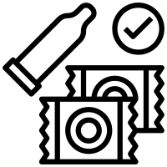 CONTRACEPTION & STIS
Heys
24-25
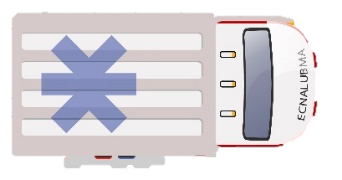 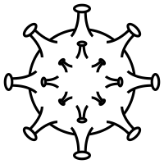 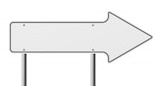 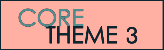 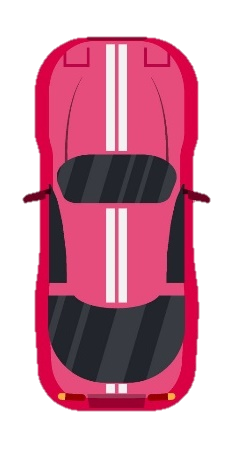 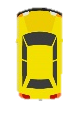 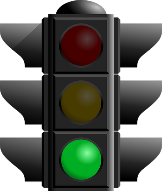 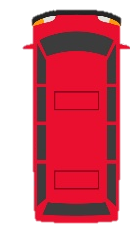 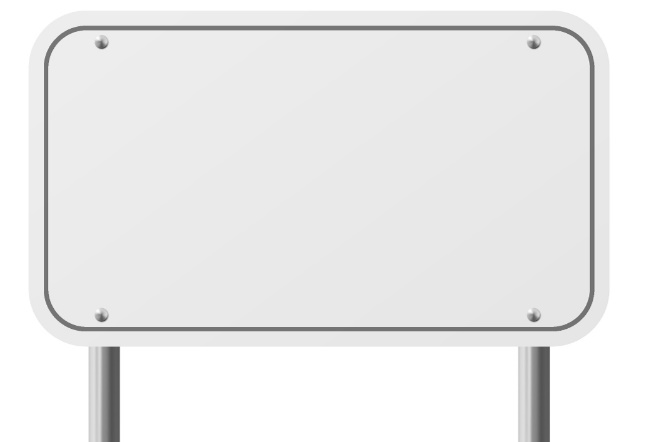 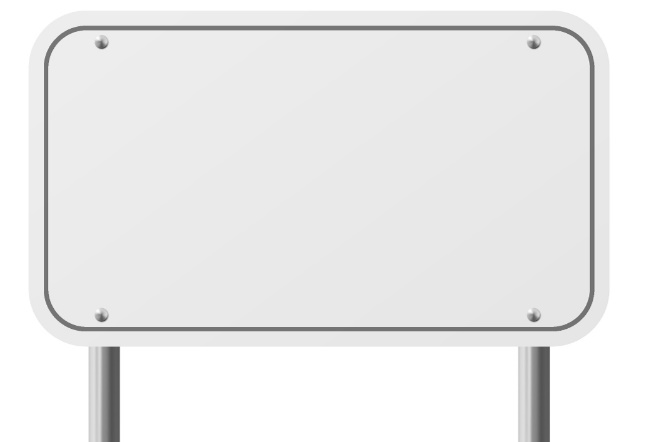 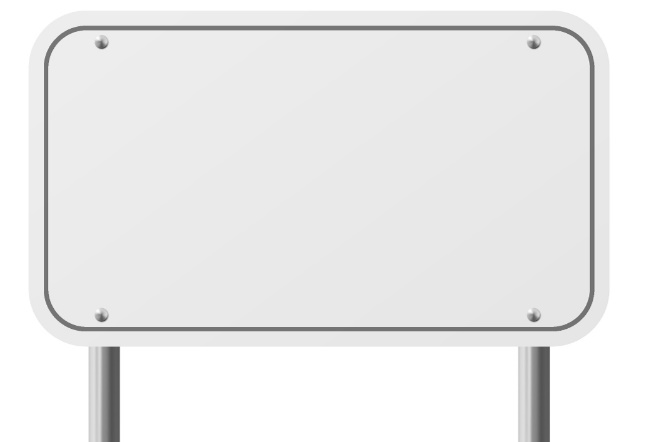 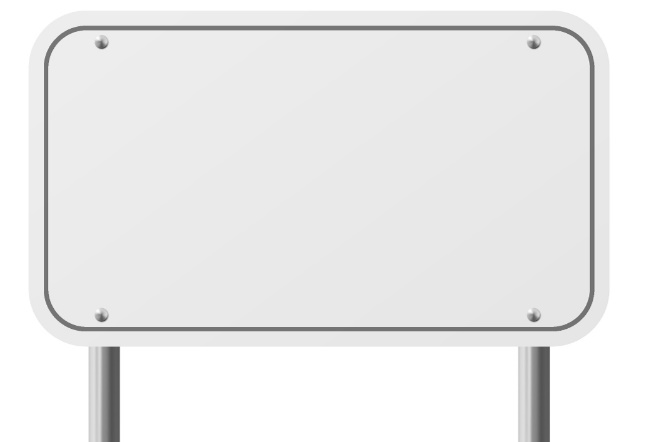 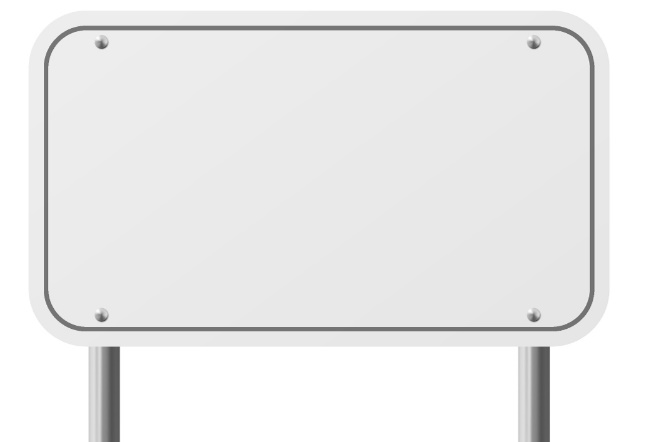 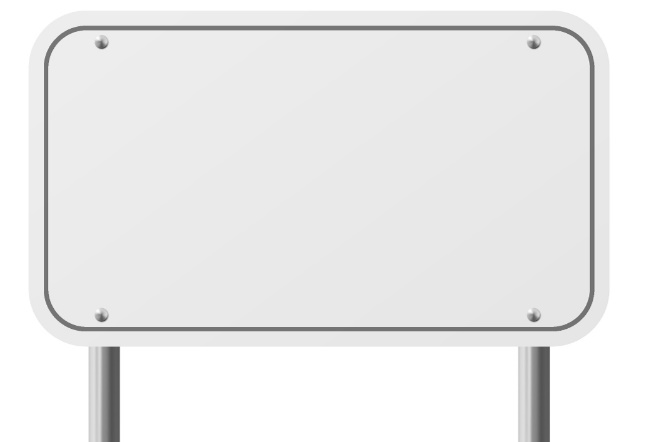 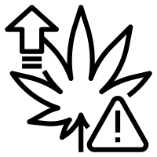 What is a Drug?
Different Types of Addictions
Cannabis Products
Drug Classifications
Party Drugs & Illegal Drugs
The War on Drugs
Volatile Substance Abuse
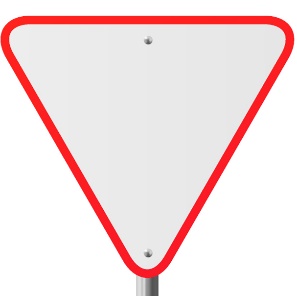 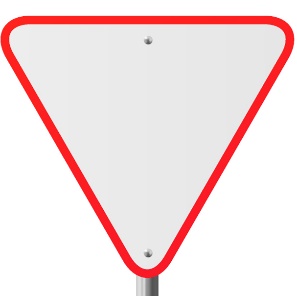 STATUTORY
HEALTH
STATUTORY
HEALTH
& 
RSE
LEGAL & ILLEGAL DRUGS
Heys
24-25
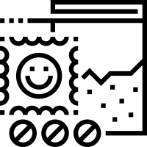 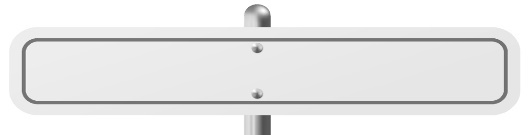 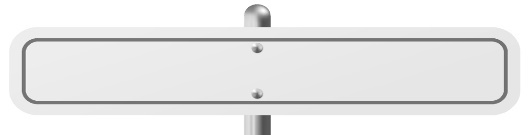 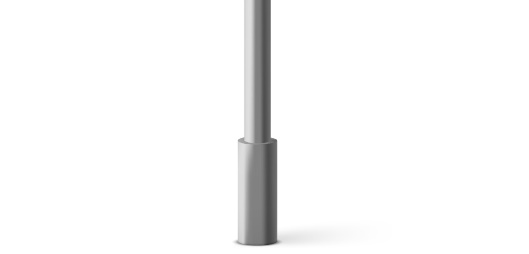 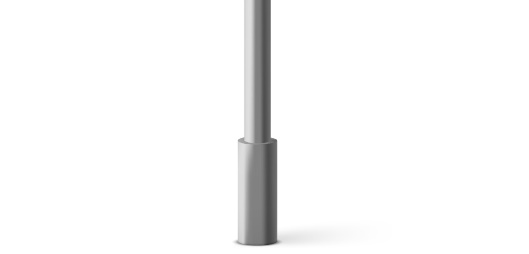 DRUGS EDUCATION
PSHE
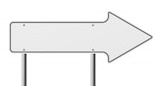 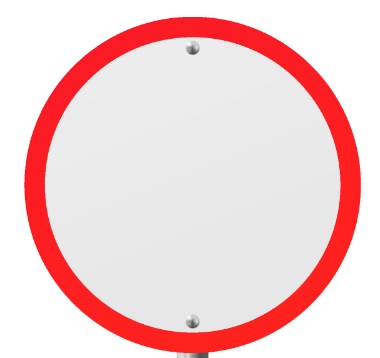 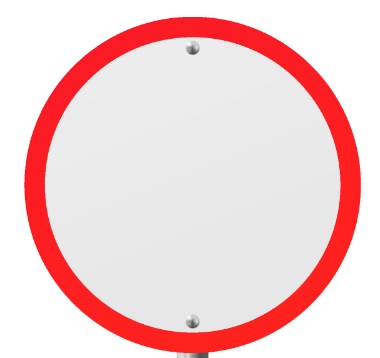 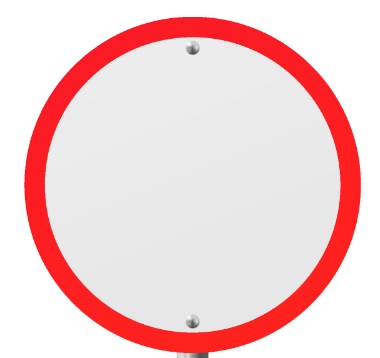 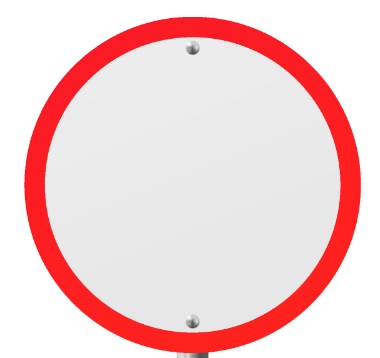 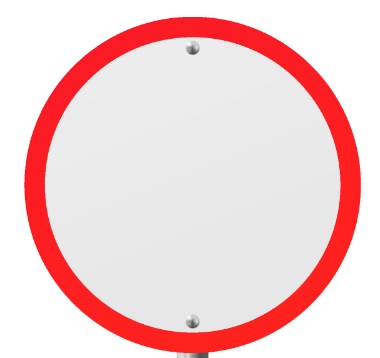 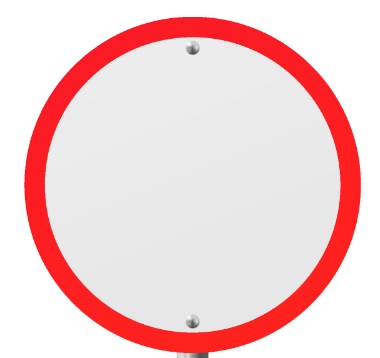 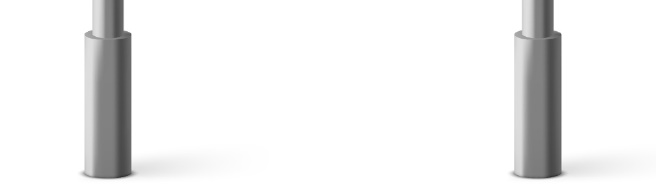 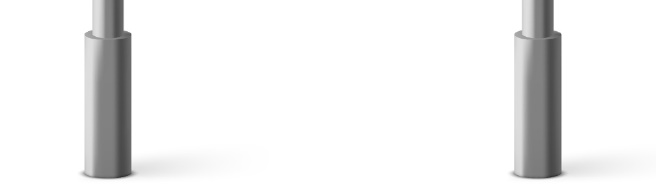 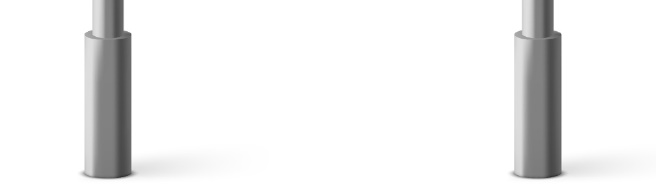 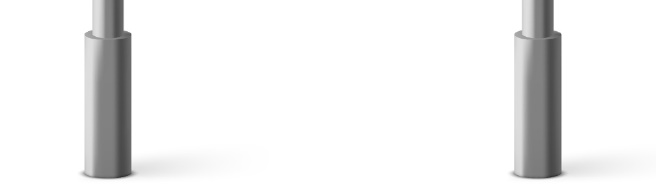 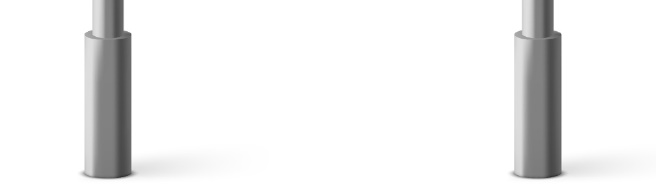 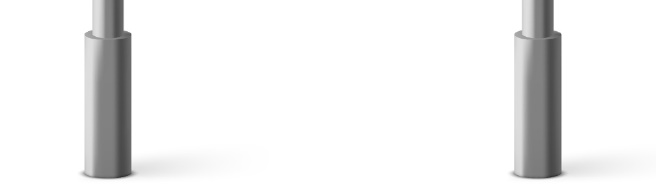 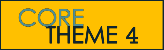 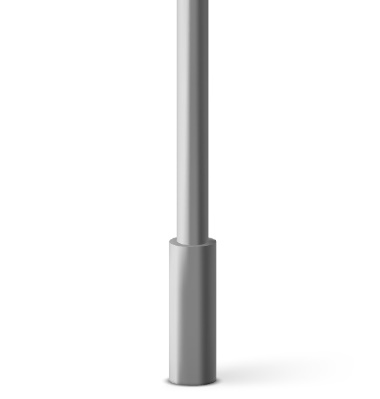 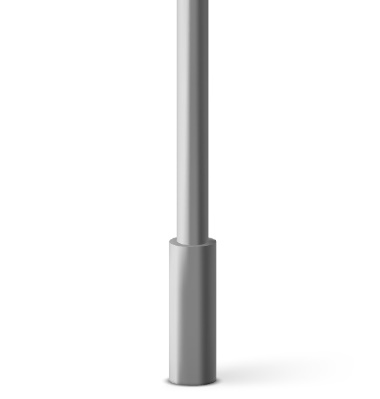 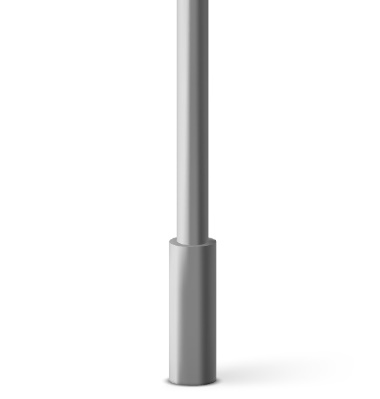 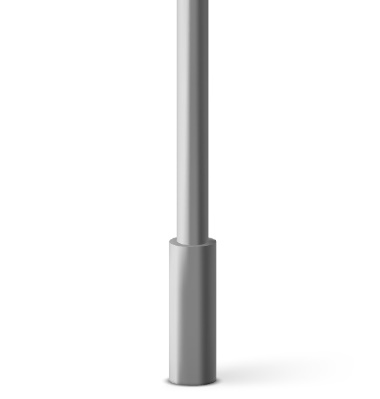 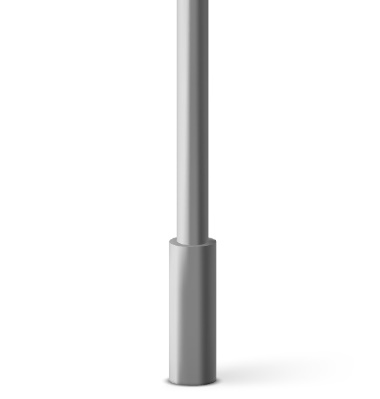 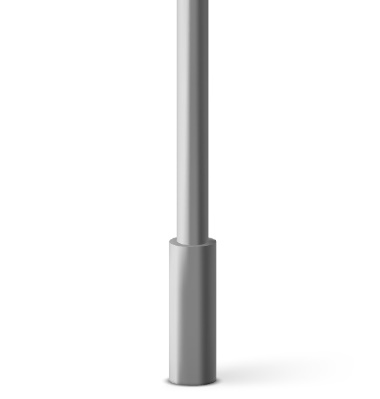 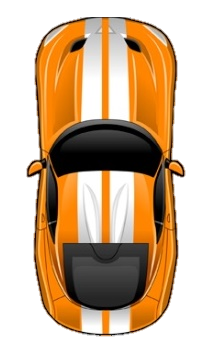 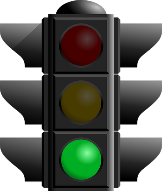 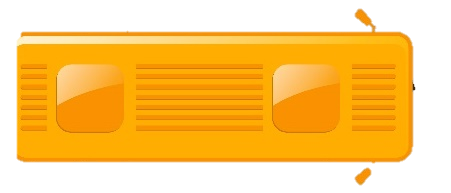 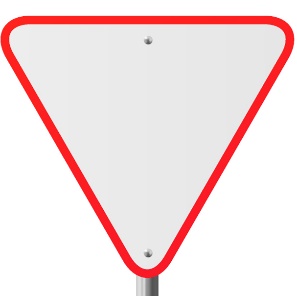 STATUTORY
HEALTH
& 
RSE
Sexual Consent and the Law
FGM and the Law 
Relationships and Partners 
Domestic Abuse and Domestic Violence
Why Have Sex?
Delaying Sexual Activity 
Sexual Harassment and Stalking
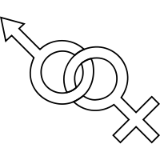 SEX, THE LAW & CONSENT
Heys
24-25
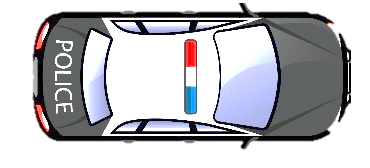 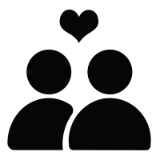 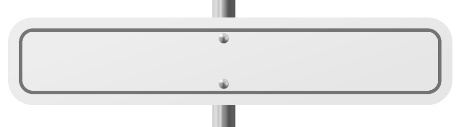 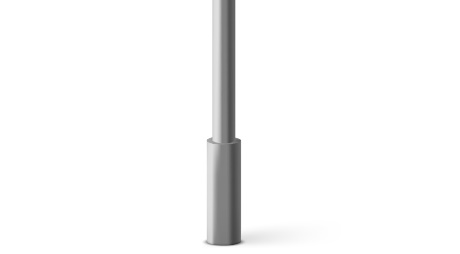 PSHE
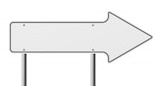 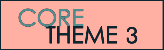 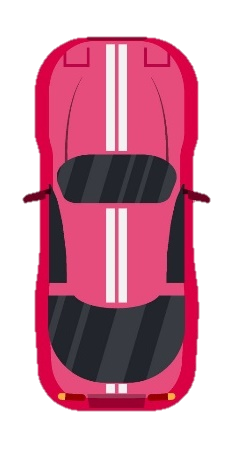 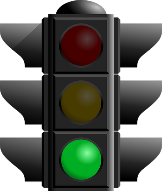 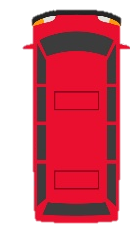 STATUTORY
HEALTH
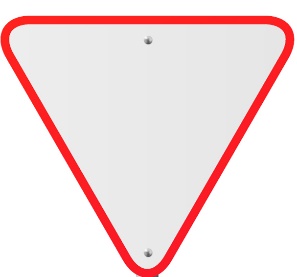 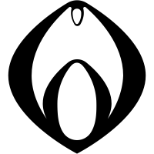 How Self-Esteem Changes 
What is a Penis?
What is a Vulva?
Bullying in all its forms
Dealing with Grief and Loss 
Media and Airbrushing 
Cancer Prevention and Healthy Lifestyles
BODY CONFIDENCE
Heys
24-25
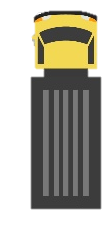 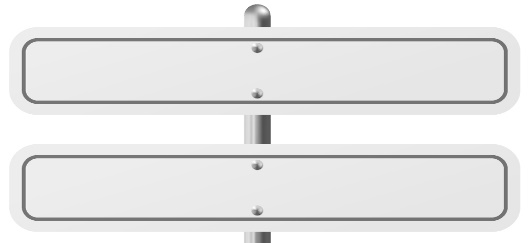 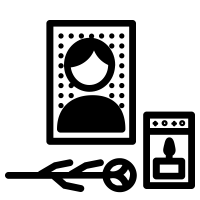 PSHE
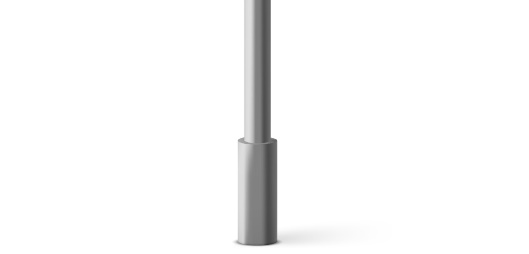 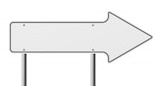 WELLBEING
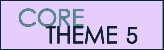 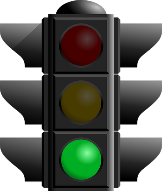 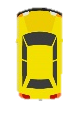 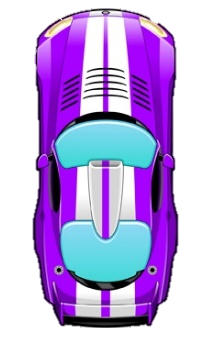 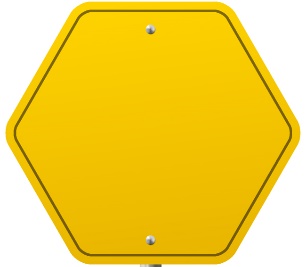 GATSBY   BENCHMARKS
- CAREERS -
From Failure to Success
Assertiveness
First Aid 
Saving and Managing Money
Labour Market Information
Finance, Budgeting and Employment 
Social Media & Online Stress
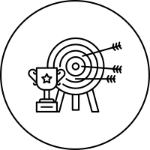 ESSENTIAL LIFE SKILLS
Heys
24-25
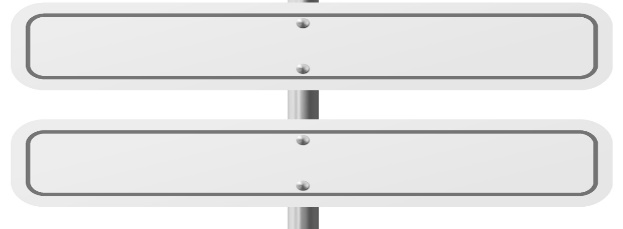 FINANCE
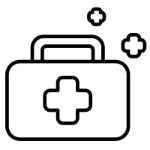 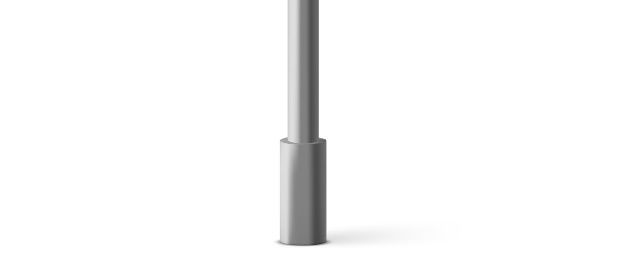 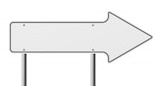 ENTERPRISE & CAREERS
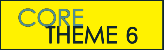 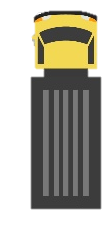 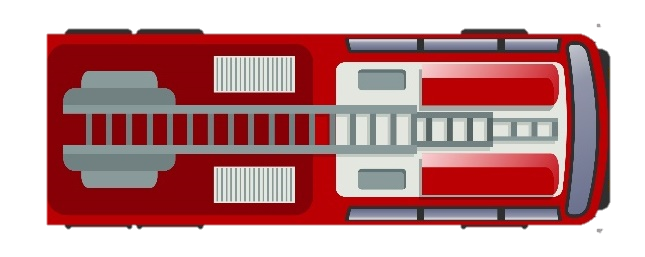 WELCOME
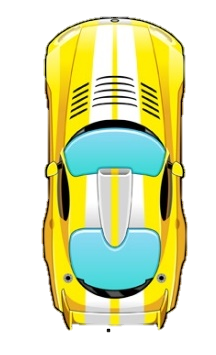 PERSONAL DEVELOPMENT
RSE COMPLIANT
SPIRAL THEMATIC APPROACH 
Life Beyond School
Health and Wellbeing
Relationships and Sex Education
Staying Safe Online and Offline 
Relationships and Sex Education
Rights, Responsibilities & British Values
ASSESSMENT & PROGRESS IN CFL
HEALTH COMPLIANT
Confidence Checkers
End of Unit Quizzes 
ROK
GATSBY BENCHMARKS
CFL Learning Journey 
Heys 2025-2026
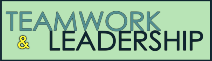 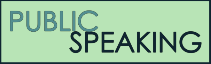 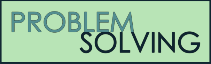 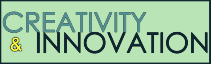 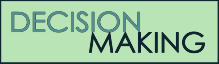 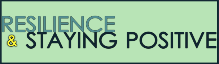 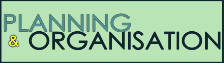 SKILLS DEVELOPED
SKILLS DEVELOPED
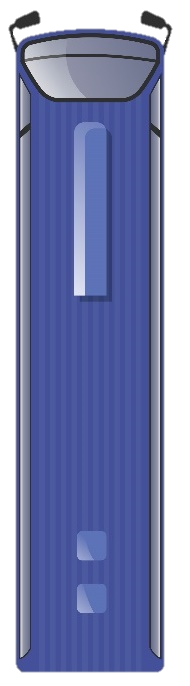 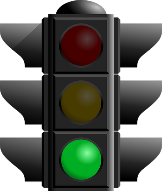 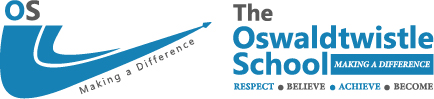 NEXT YEAR
Critical Thinking & Fake News
Hate Crime in the UK
British Values and Identity
Mutual Respect & Tolerance
Individual Liberty
What are Human Rights?
Democracy Explored
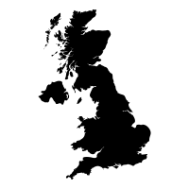 EXPLORING BRITISH VALUES
Heys
25-26
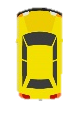 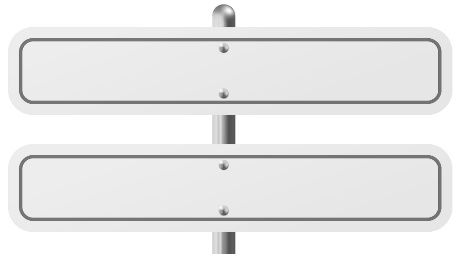 CITIZENSHIP
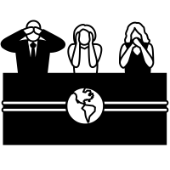 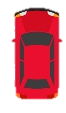 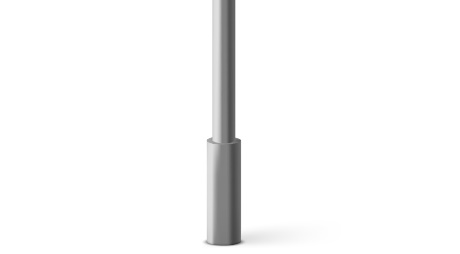 BRITISH VALUES
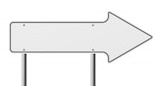 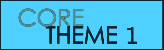 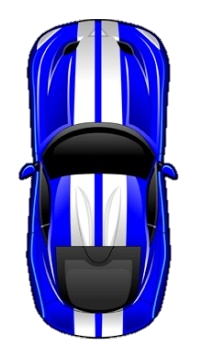 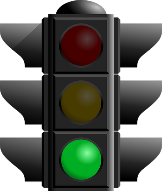 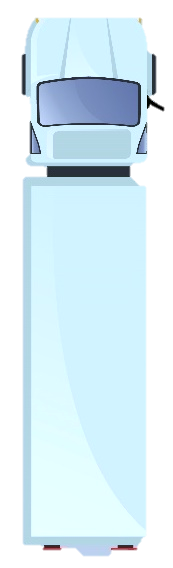 International Organisations
Peace, War & Conflict
Human Rights During War 
Aid & Supporting Other Countries 
Striking & Trade Unionism 
Women’s Rights & Equality 
Fair Trade & Free Trade
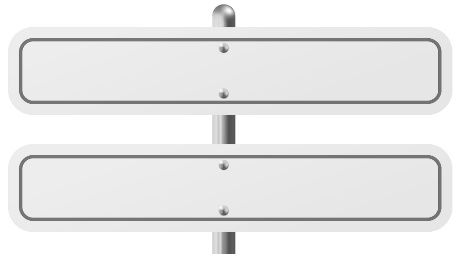 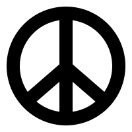 Heys
25-26
EXPLORING WORLD ISSUES
CITIZENSHIP
PSHE
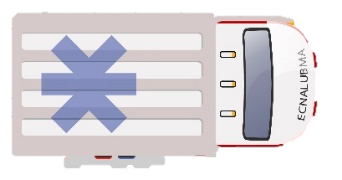 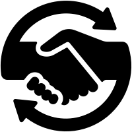 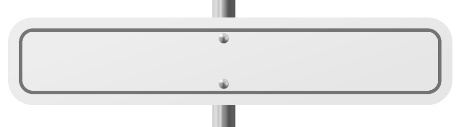 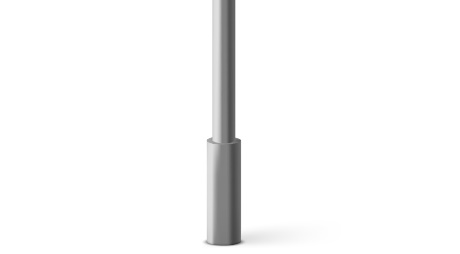 HUMAN RIGHTS
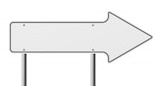 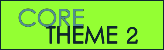 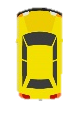 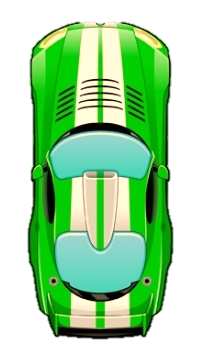 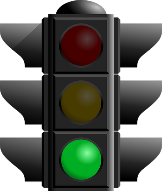 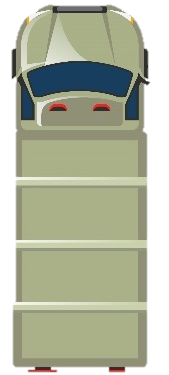 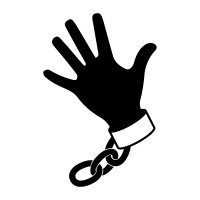 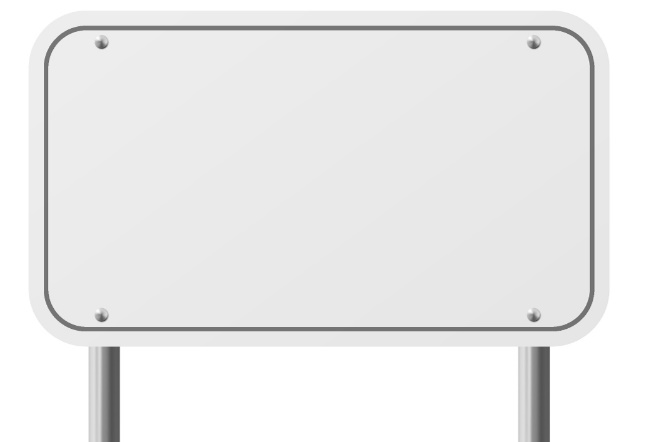 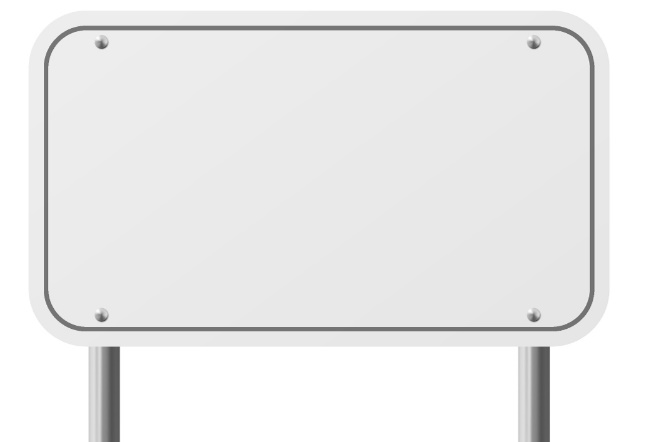 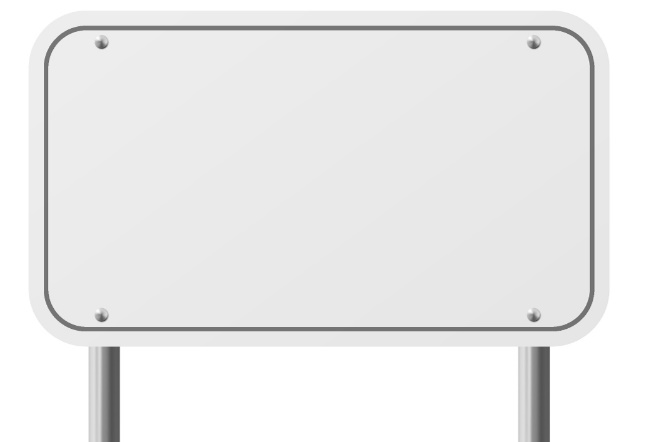 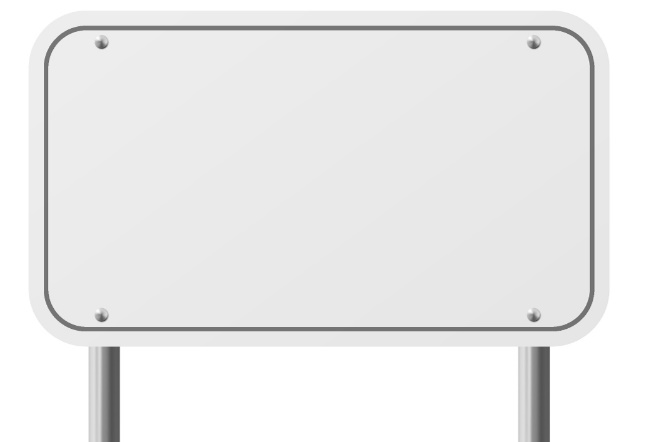 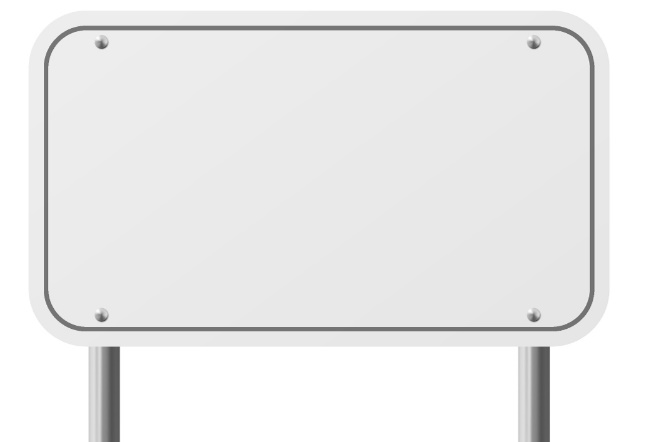 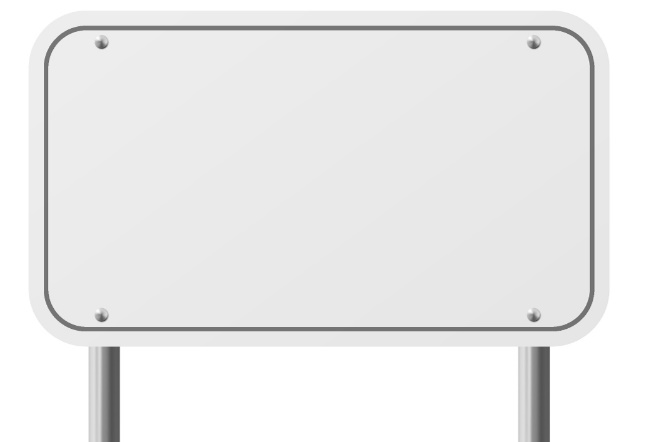 Honour Based Violence 
Forced Marriages and Breast Ironing 
Online Gaming & Gambling 
Social Media Validation 
Modern-Day Slavery 
Keeping Your Data Safe 
Causes of Knife Crime
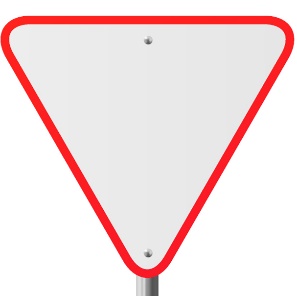 STATUTORY
HEALTH
VIOLENCE, CRIMES & SEEKING SAFETY
Heys
25-26
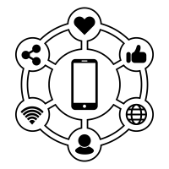 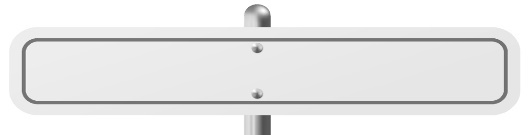 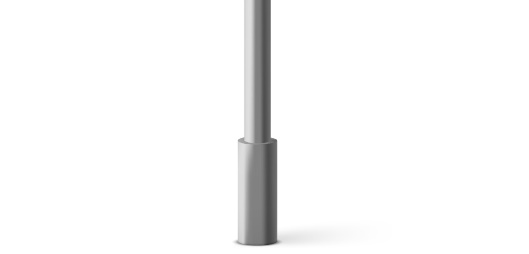 RISK
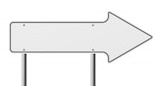 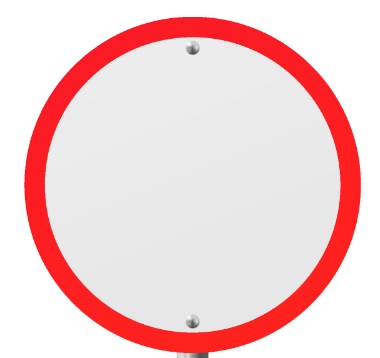 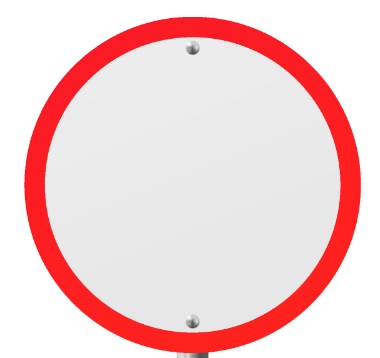 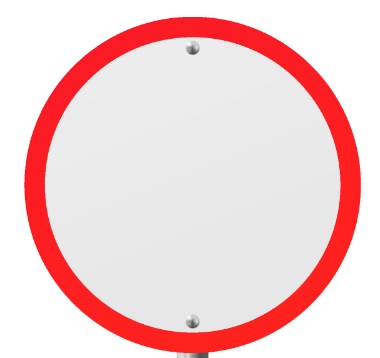 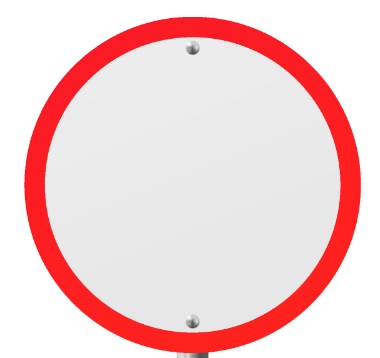 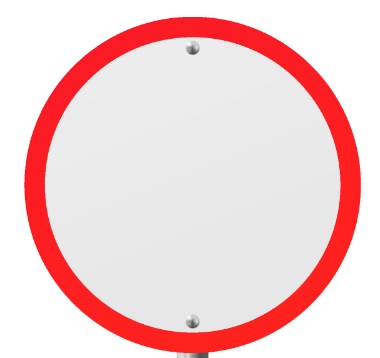 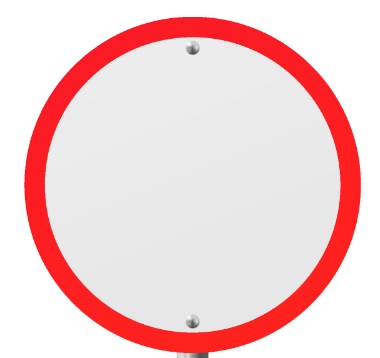 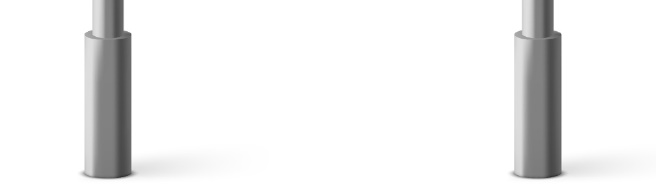 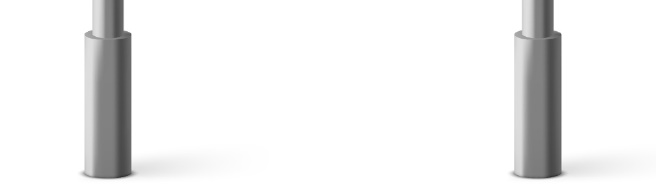 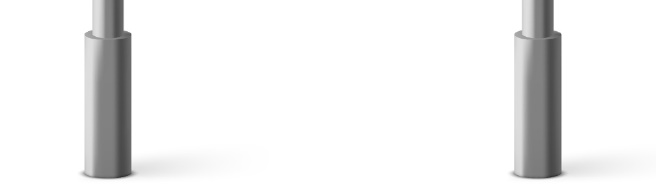 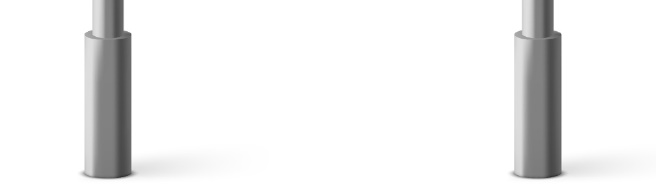 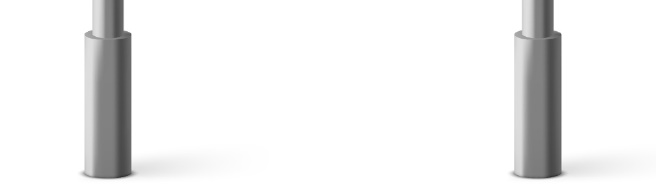 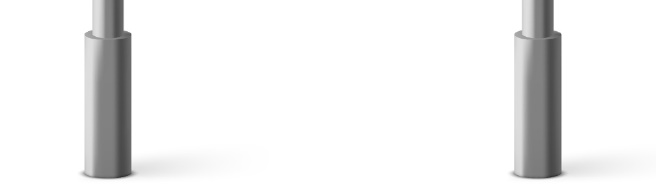 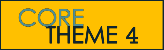 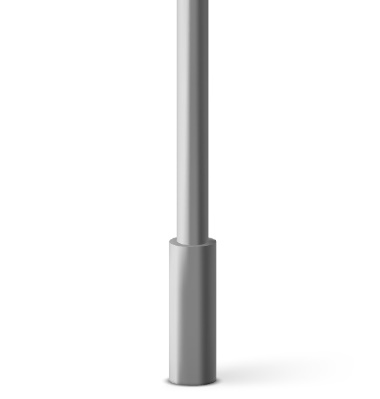 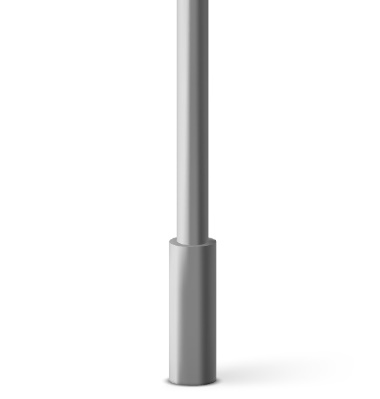 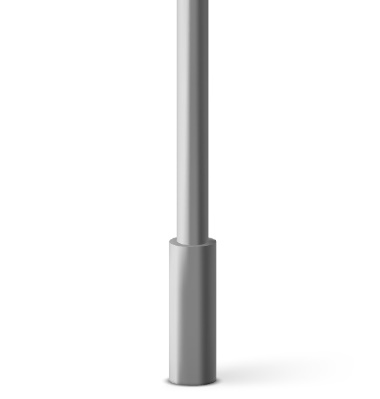 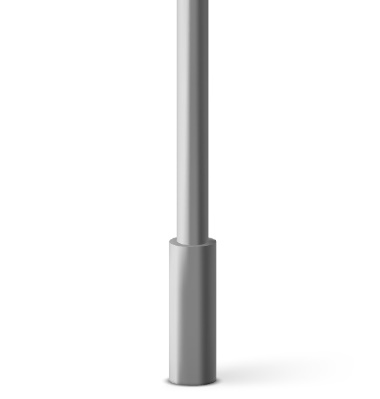 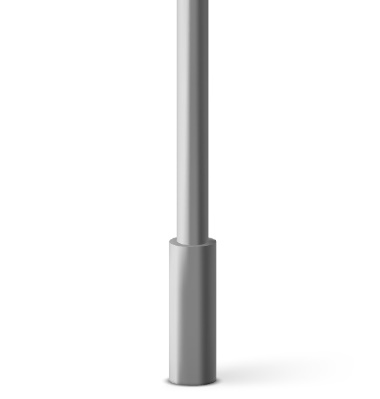 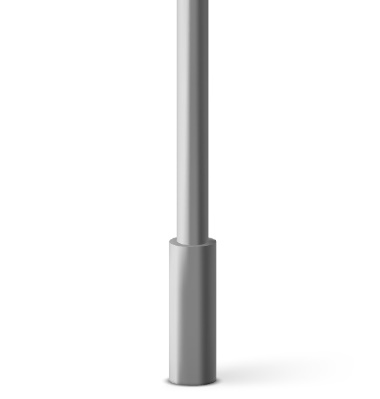 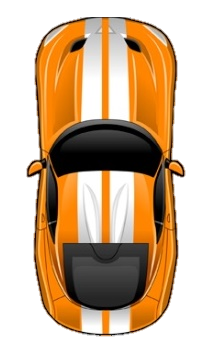 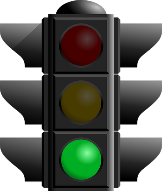 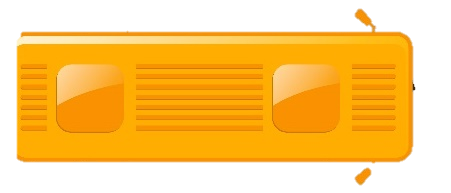 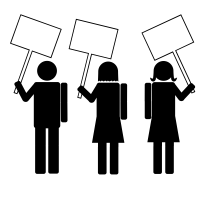 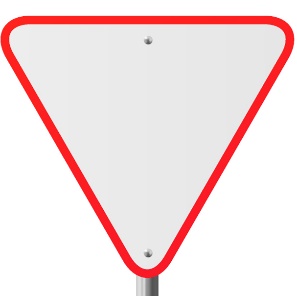 STATUTORY
HEALTH
& 
RSE
Pleasure and Delaying Sexual Activity
Campaigning Against FGM
Sexting, Nudes and Dick Pics
Online Pornography (Myths vs Reality)
Porn and its Impact on Society
Unhealthy Relationships & Sexual Assault 
Sexualisation of the Media
EXPLORING RELATIONSHIPS & SEX EDUCATION
Heys
25-26
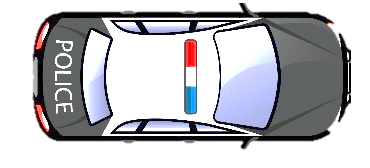 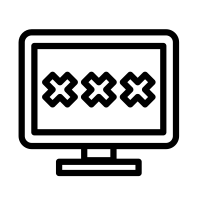 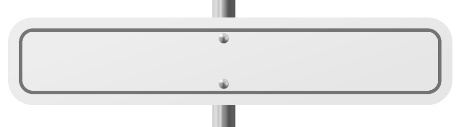 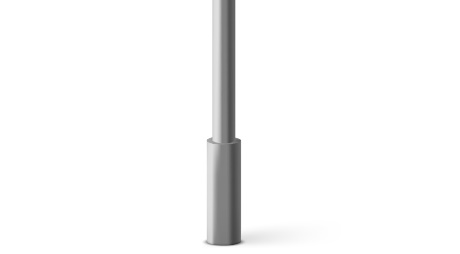 PSHE
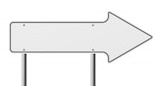 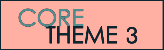 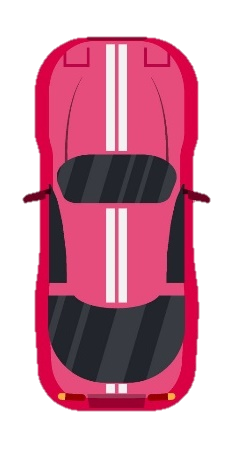 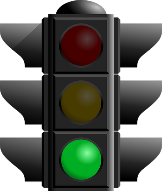 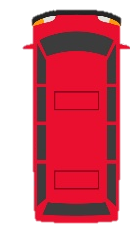 STATUTORY
HEALTH
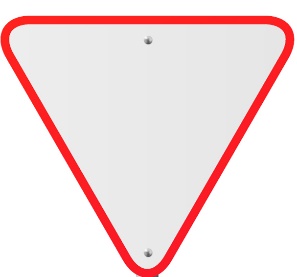 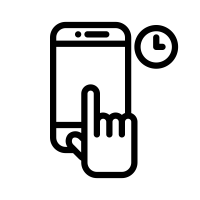 Heys
25-26
Child Sexual Abuse
Screen Time
Mental Health Illnesses
Self-Harm 
Suicidal (Thoughts and Feelings)
Promoting Emotional Wellbeing
MENTAL HEALTH & WELLBEING
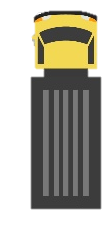 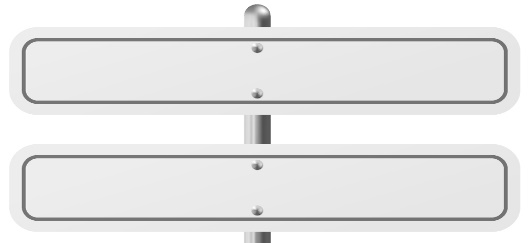 PSHE
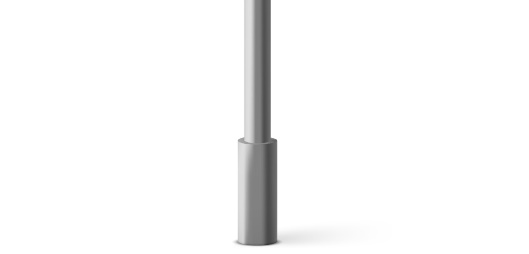 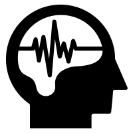 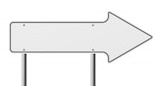 WELLBEING
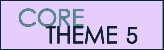 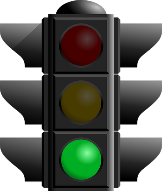 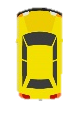 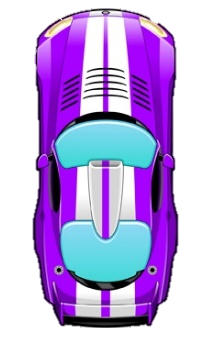 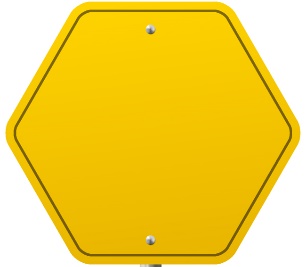 Life Beyond School
Instagram & TikTok Generation
Targeted Advertising and Your Data
What is Marriage?
Rights and Responsibilities 
Consumer Rights 
Employment Rights 
Exploring a Pay Check
RIGHTS AND RESPONSIBILITIES
Heys
25-26
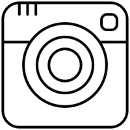 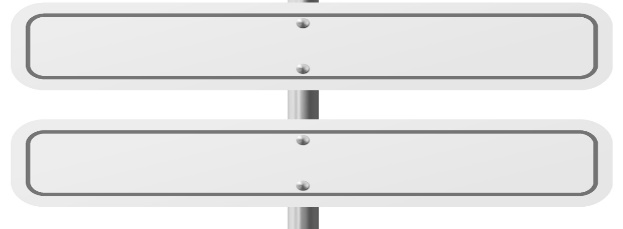 FINANCIAL EDUCATION
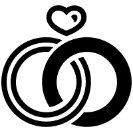 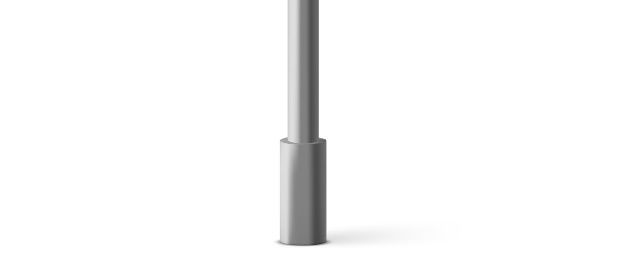 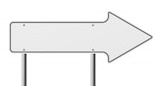 CITIZENSHIP
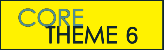 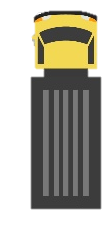 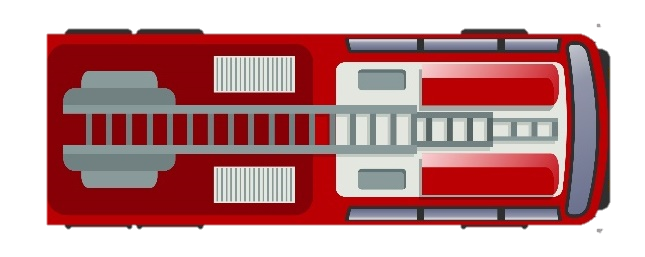 WELCOME
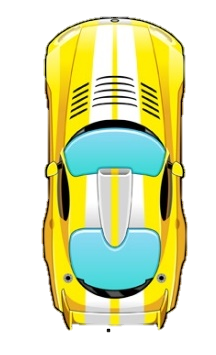 PERSONAL DEVELOPMENT
RSE COMPLIANT
SPIRAL THEMATIC APPROACH 
Life Beyond School
Health and Wellbeing
Relationships and Sex Education
Staying Safe Online and Offline 
Celebrating Diversity & Equality
Rights, Responsibilities & British Values
ASSESSMENT & PROGRESS IN CFL
HEALTH COMPLIANT
Confidence Checkers
End of Unit Quizzes
ROK
GATSBY BENCHMARKS
CFL Learning Journey 
Coppice and Longridge
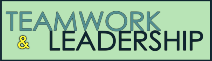 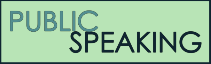 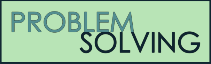 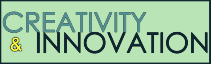 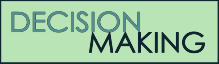 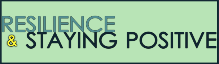 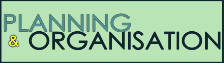 SKILLS DEVELOPED
SKILLS DEVELOPED
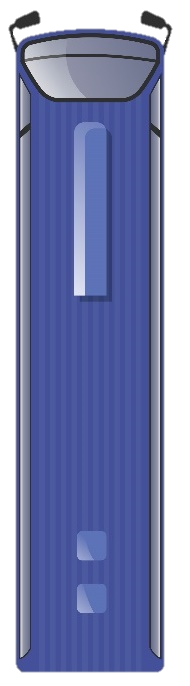 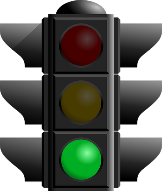 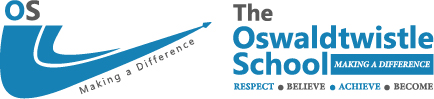 NEXT DESTINATION
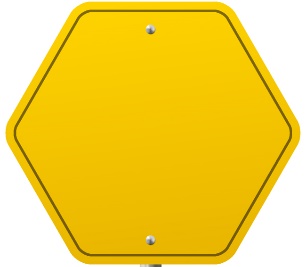 LEAVING 
 - YEAR 11 -
Coppice 
and 
Longridge
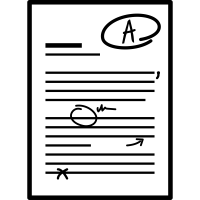 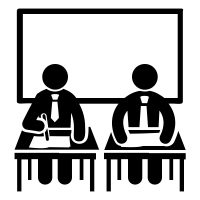 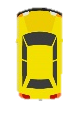 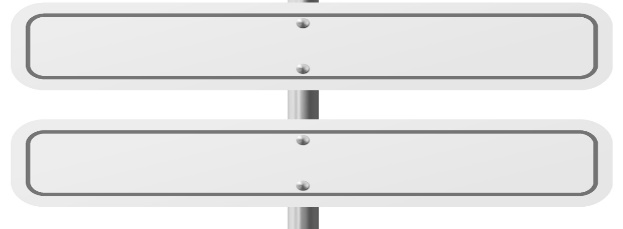 REVISION
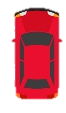 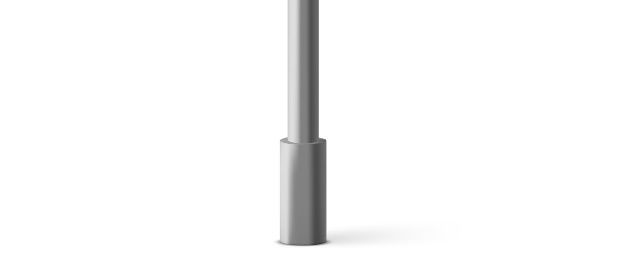 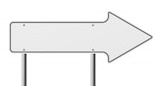 FINAL EXAMS
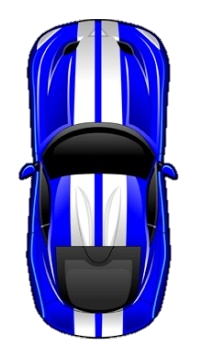 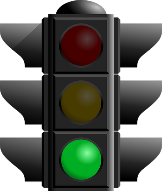 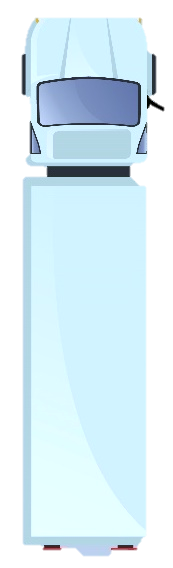 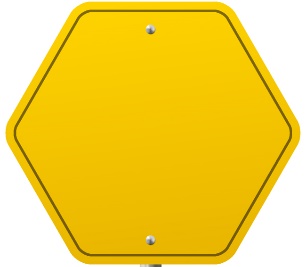 GATSBY   BENCHMARKS
- CAREERS -
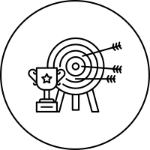 Coppice 
and 
Longridge
Understanding Work Place
Jobs and Occupations
Standard Occupation Classifications
Business Structures
Work Hierarchy and Structure
Equality + Stereotypes in the Workplace
What is Enterprise?
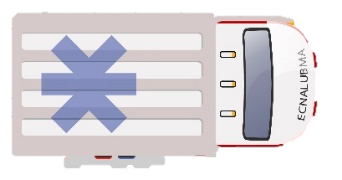 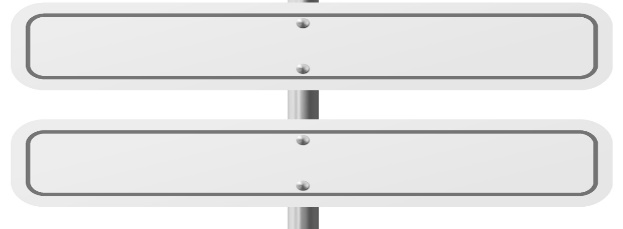 CAREERS
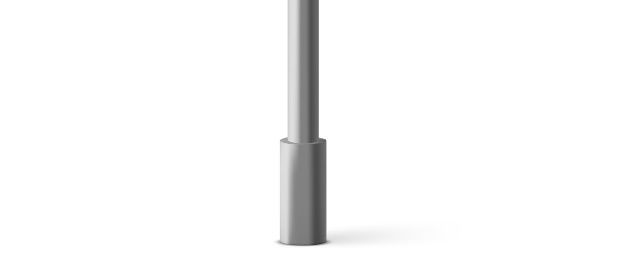 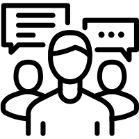 APPLICATIONS
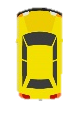 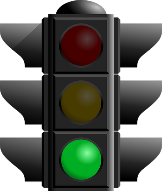 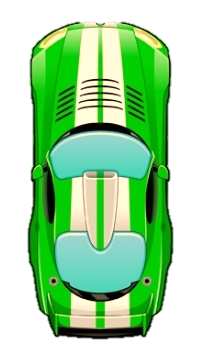 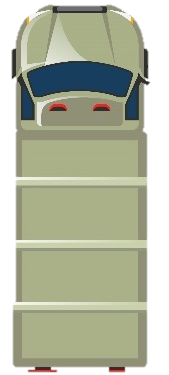 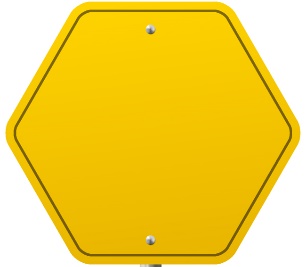 GATSBY   BENCHMARKS
- CAREERS -
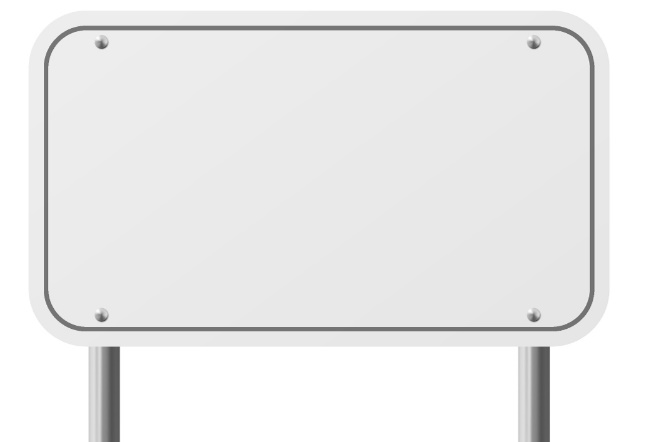 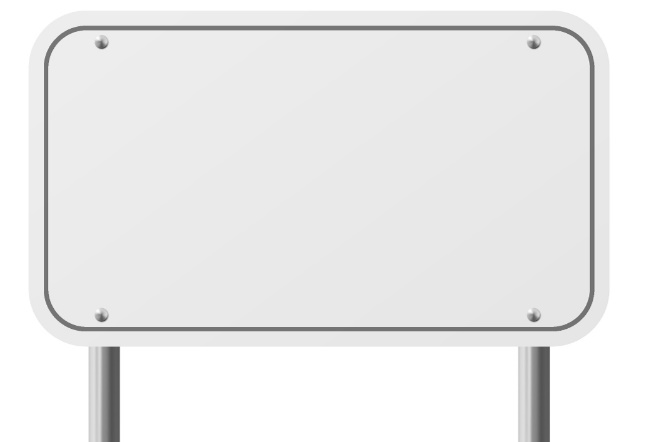 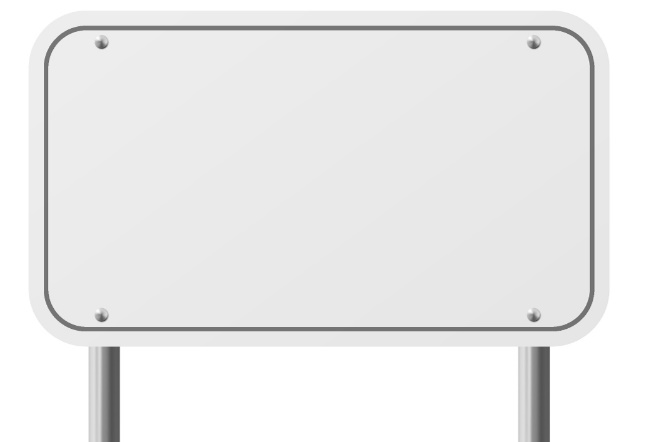 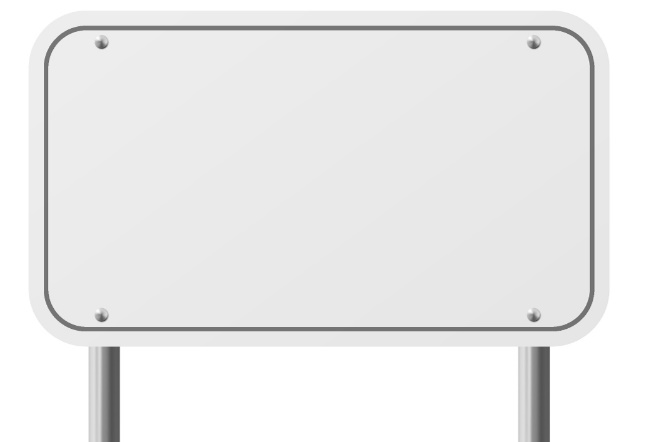 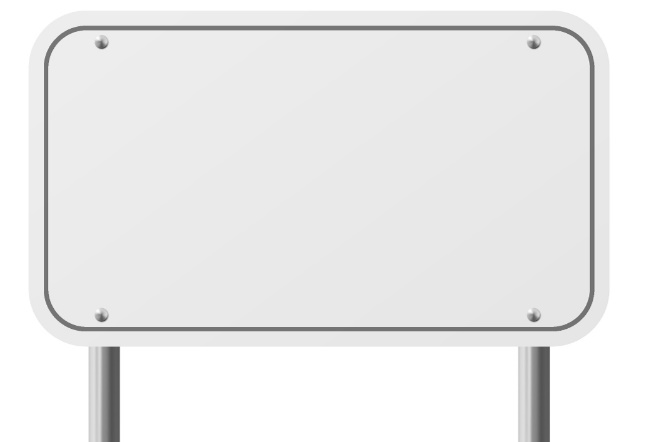 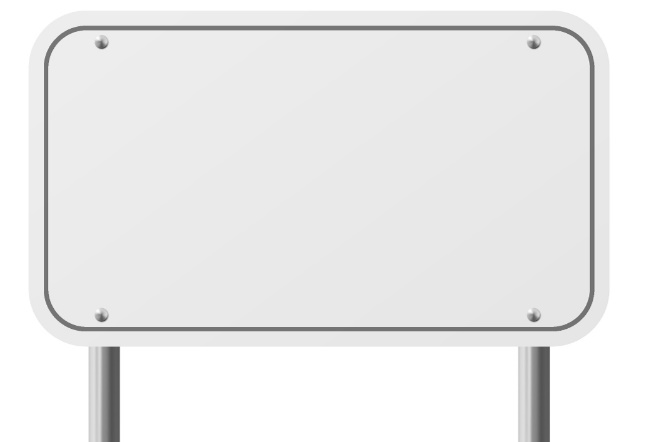 Screen Addiction and Studying
Post 16 Options 
Exam Stress and Anxiety 
Social Media Vs Real Life 
CV Writing
Writing a Personal Statement
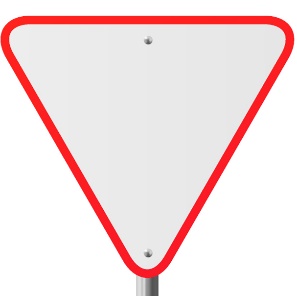 STATUTORY
HEALTH
& 
RSE
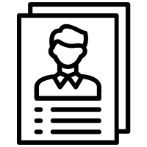 Coppice 
and 
Longridge
STAYING SAFE
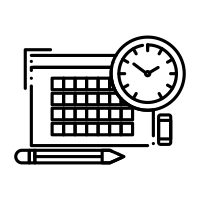 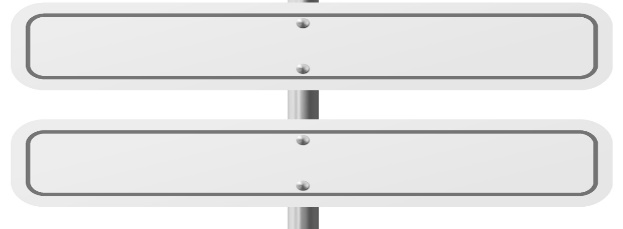 CAREERS
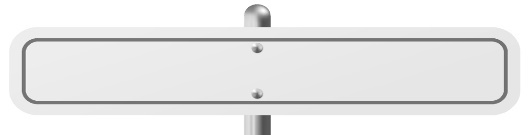 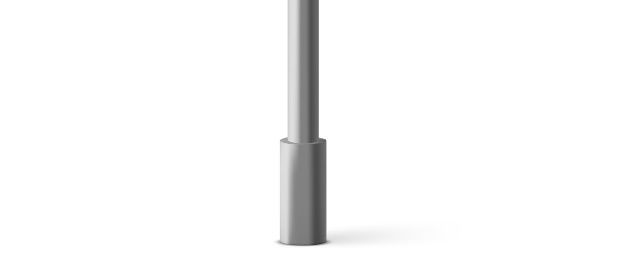 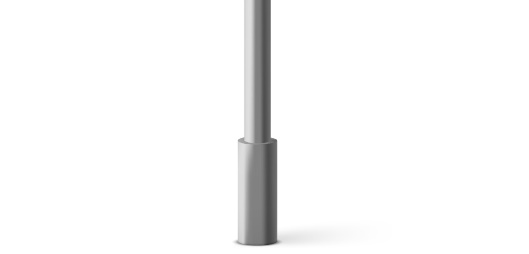 DRUGS EDUCATION
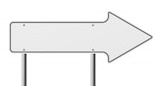 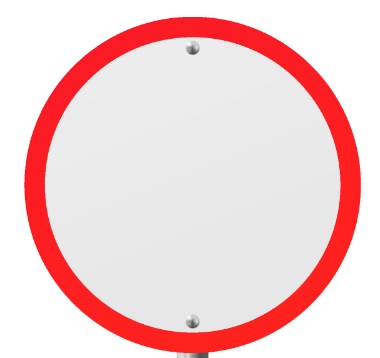 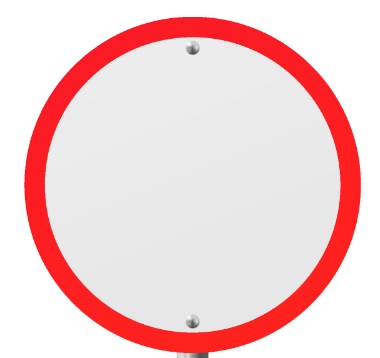 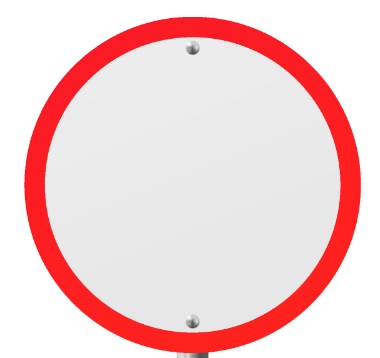 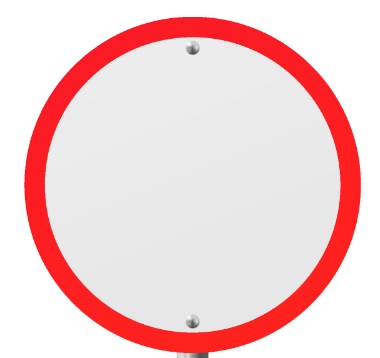 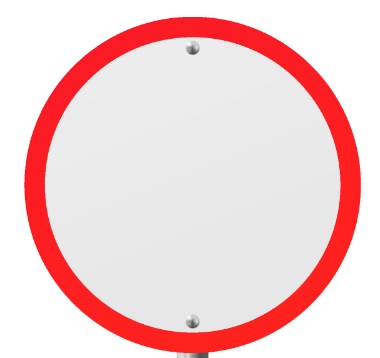 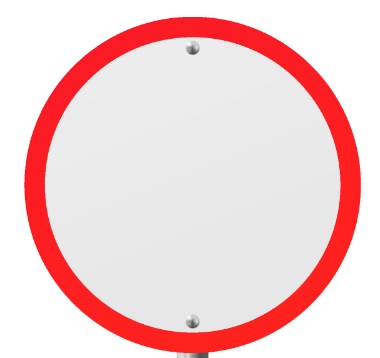 APPLICATIONS
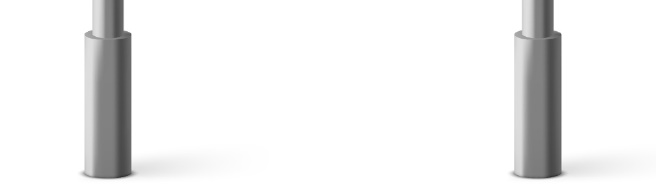 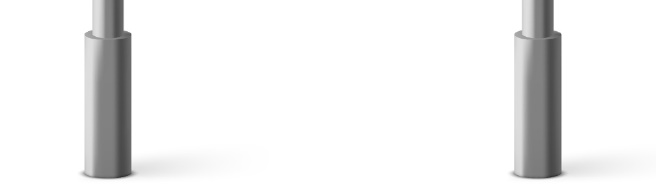 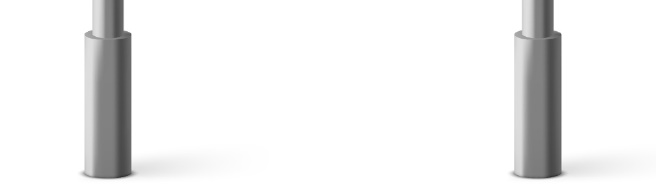 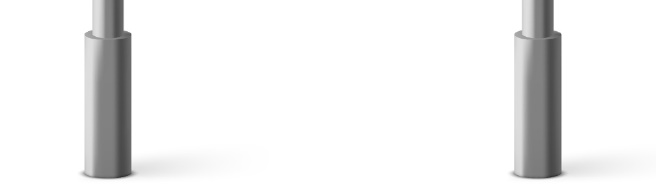 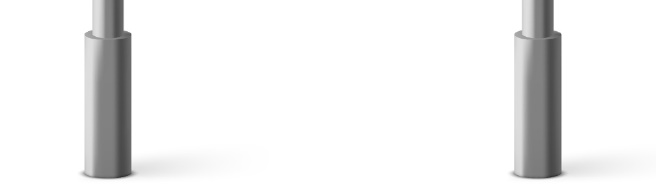 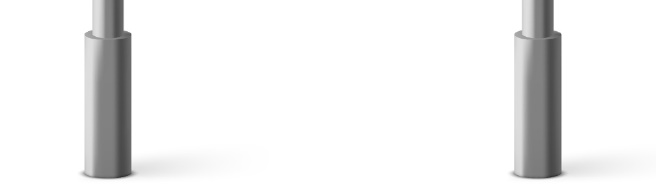 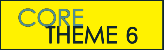 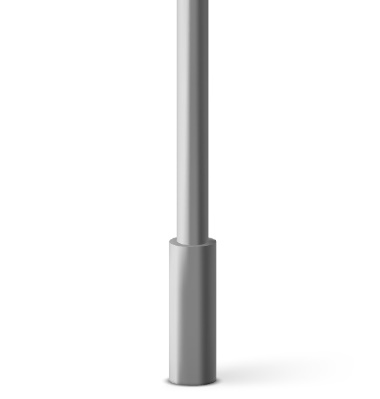 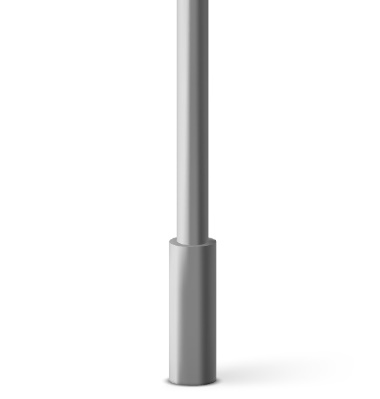 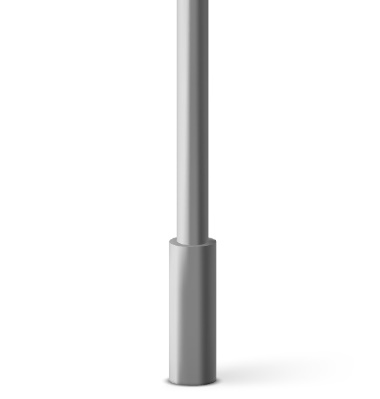 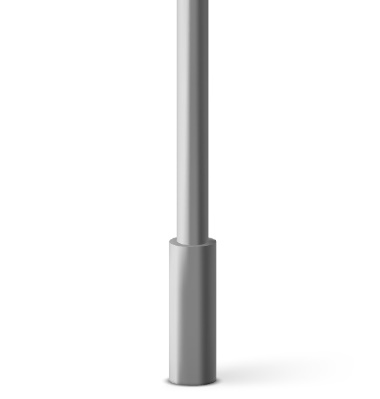 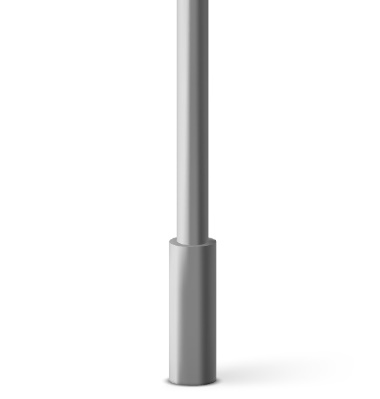 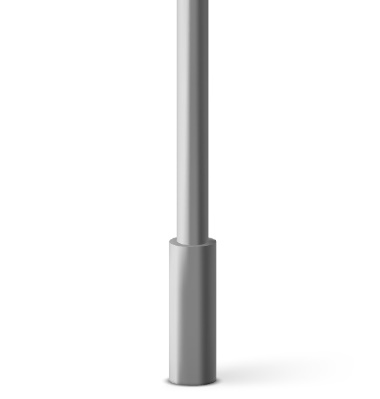 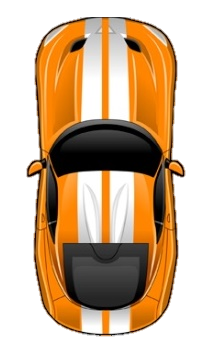 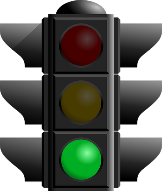 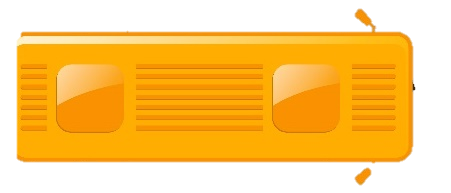 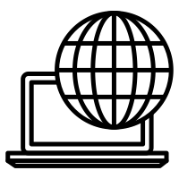 Virtual Reality and Live Streaming 
Online Reputation and Digital Footprints
Group Chats & Anti-Bullying 
Cosmetic & Aesthetic Procedures 
New Psychoactive Substances 
Festivals and Nitrous Oxide 
Substance Addiction
Coppice 
and 
Longridge
SEXUAL HEALTH
YOUR FUTURE AND BEYOND
YOUR FUTURE AND BEYOND
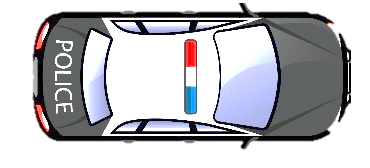 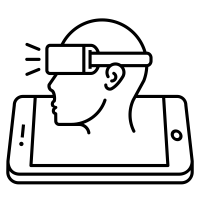 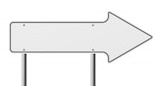 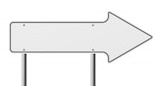 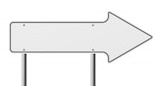 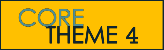 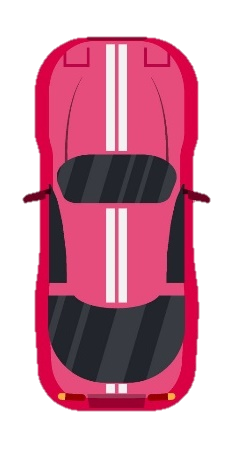 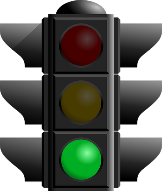 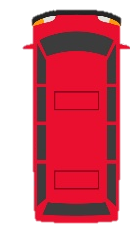 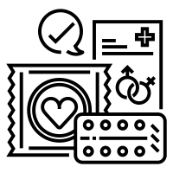 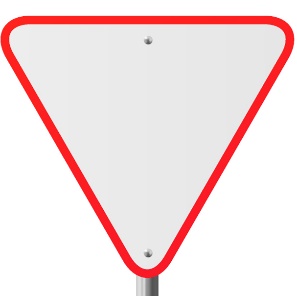 STATUTORY
HEALTH
& 
RSE
Peer-on-Peer Abuse
Fertility and What Impacts it 
Alcohol, Parties & Bad Choices 
Importance of Sexual Health 
Revisiting STIs 
Revisiting Contraception 
Respect, Love and Relationships
Coppice 
and 
Longridge
ADULT HEALTH & LOOKING AFTER YOURSELF
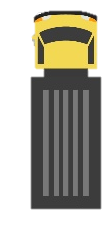 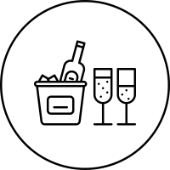 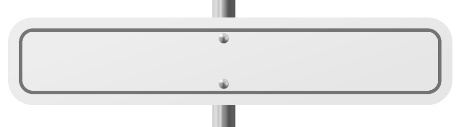 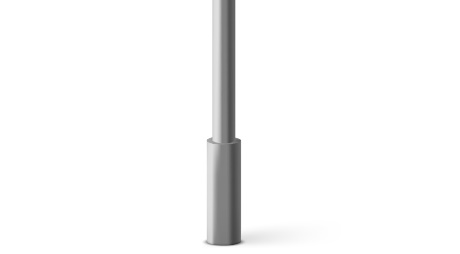 PSHE
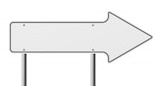 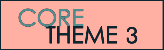 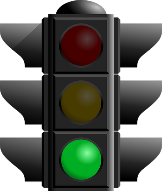 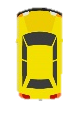 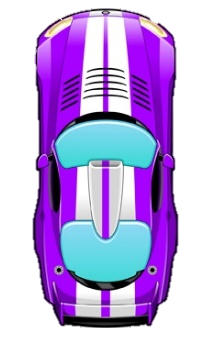 STATUTORY
HEALTH
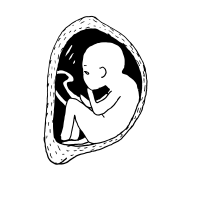 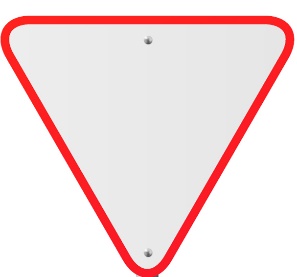 Organ and Blood Donation
Teenage Pregnancy Choices 
Abortion Law, Morals and Ethics)
Parenthood for Teenagers
Testicular and Prostate Cancer 
Breast Cancer, Cervical Cancer & Screening 
Love & Abuse
Coppice 
and 
Longridge
SUMMER EXAM SEASON
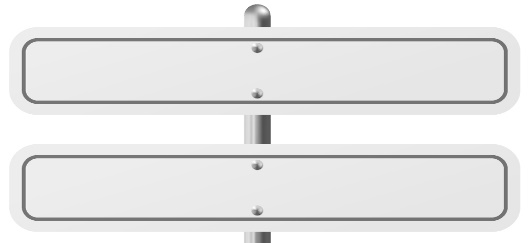 PSHE
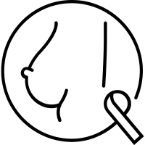 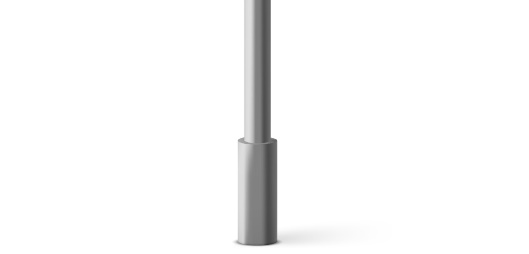 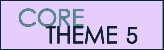 WELLBEING
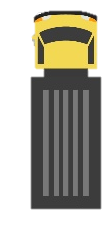 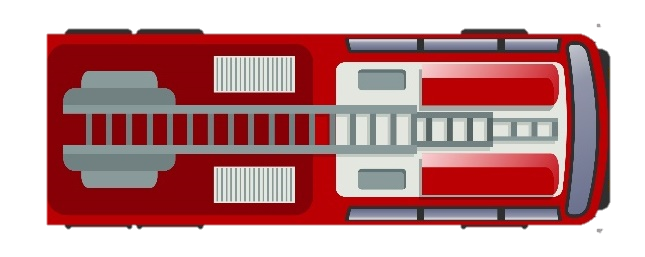 WELCOME
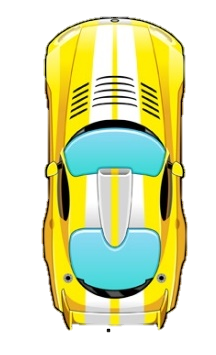 PERSONAL DEVELOPMENT
RSE COMPLIANT
SPIRAL THEMATIC APPROACH 
Health and Wellbeing
Relationships and Sex Education
Staying Safe Online and Offline 
Life Beyond School
Life Beyond School
Summer exams
ASSESSMENT & PROGRESS IN CFL
HEALTH COMPLIANT
Confidence Checkers
End of Unit Quizzes
ROK
GATSBY BENCHMARKS